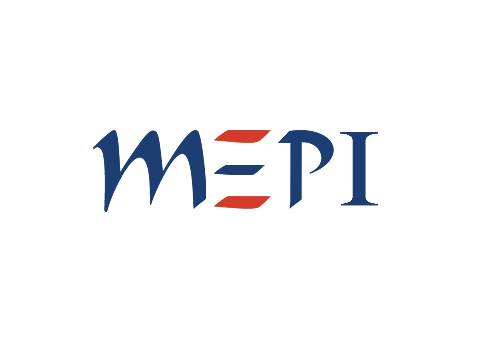 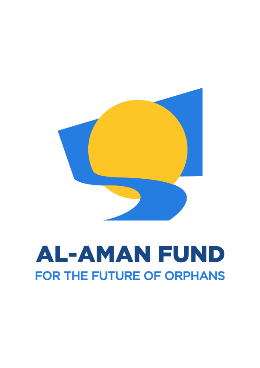 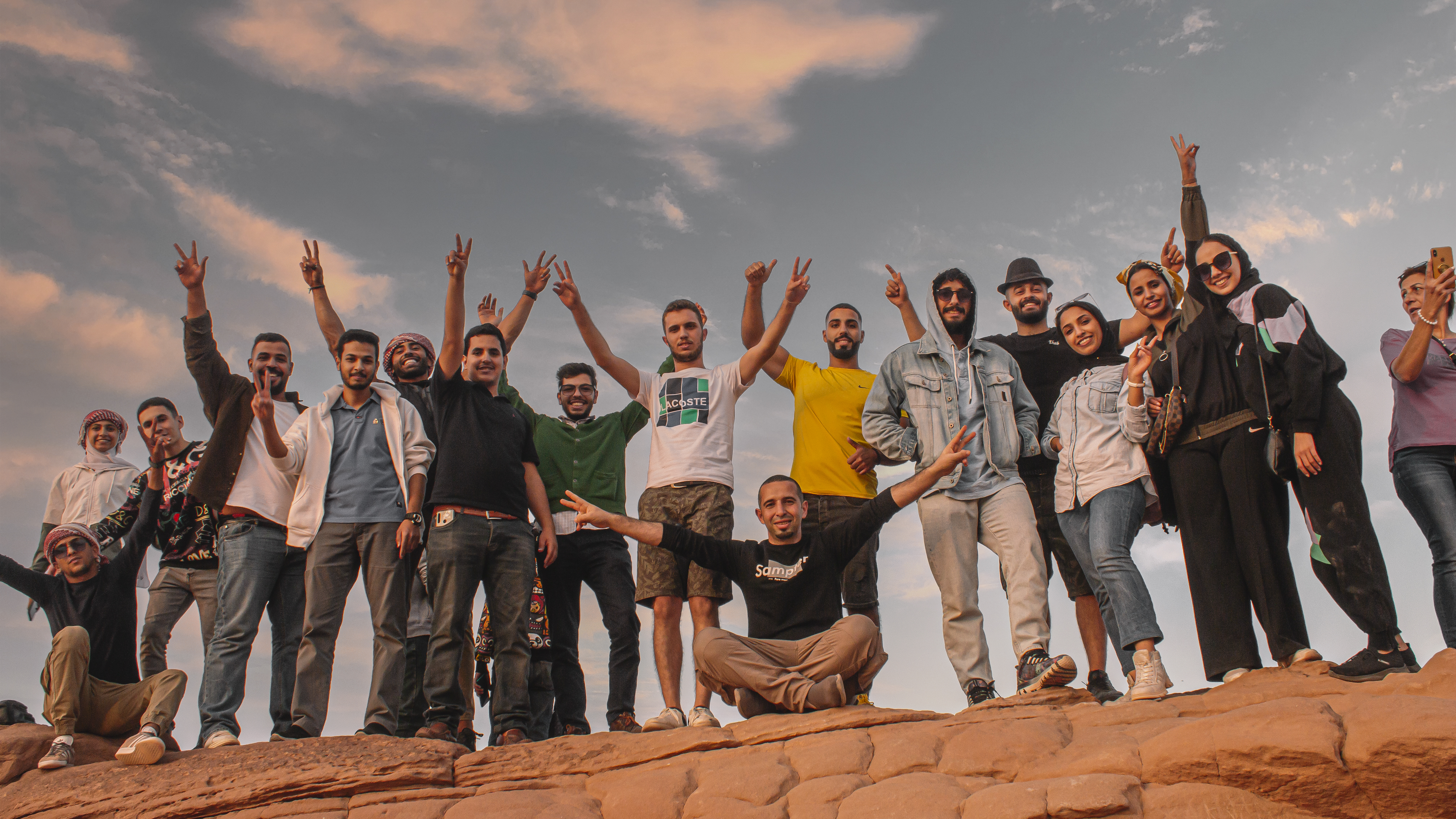 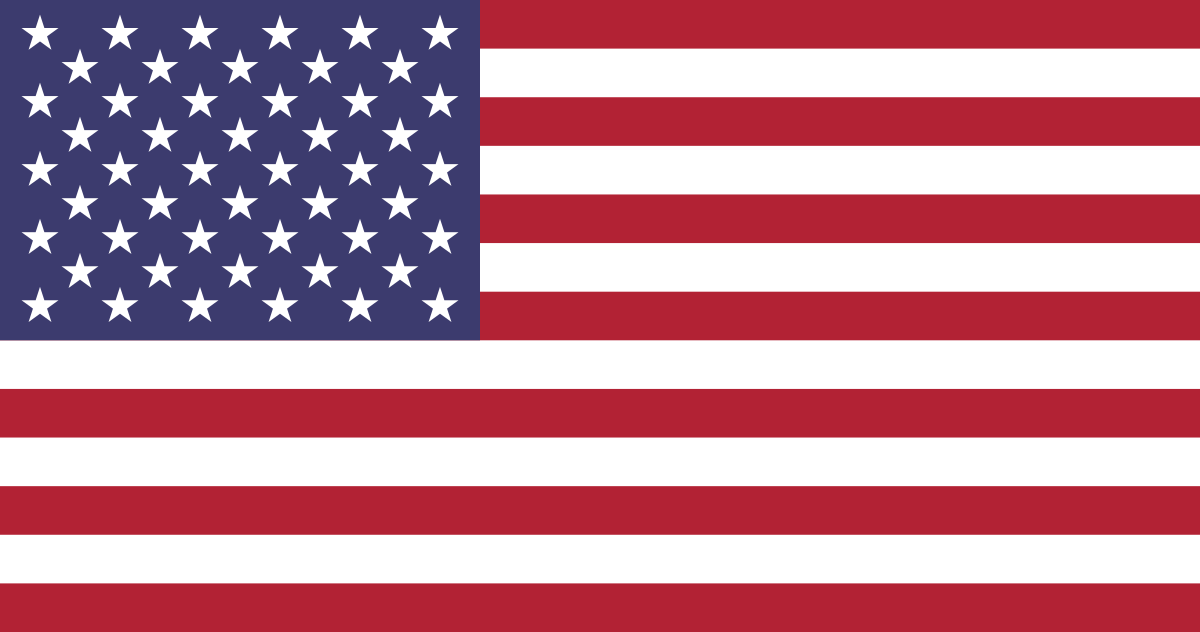 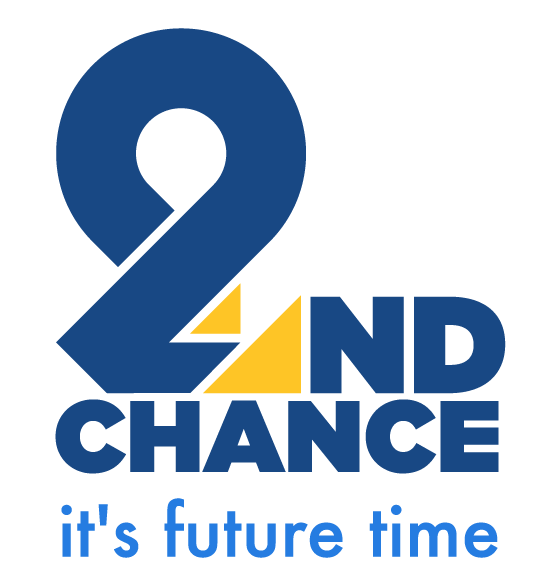 مشروع الفرصة الثانية
هذا وقت المستقبل
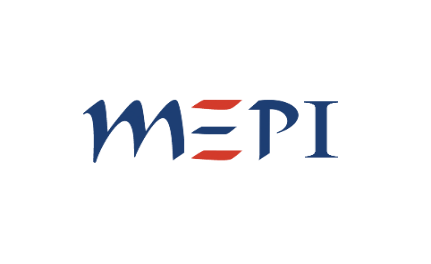 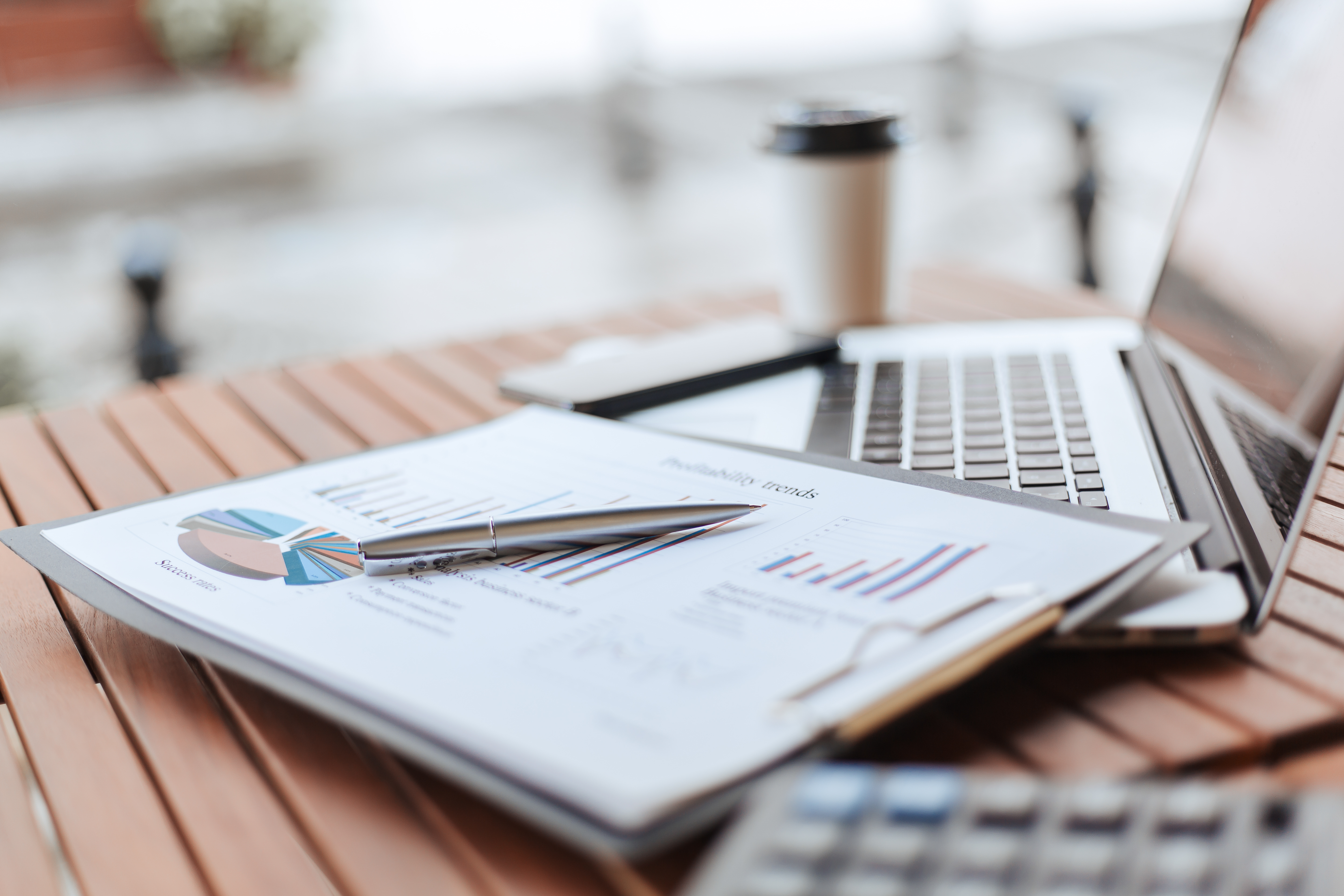 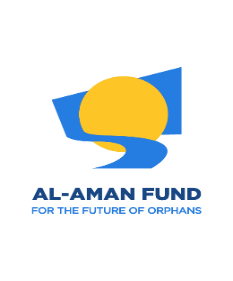 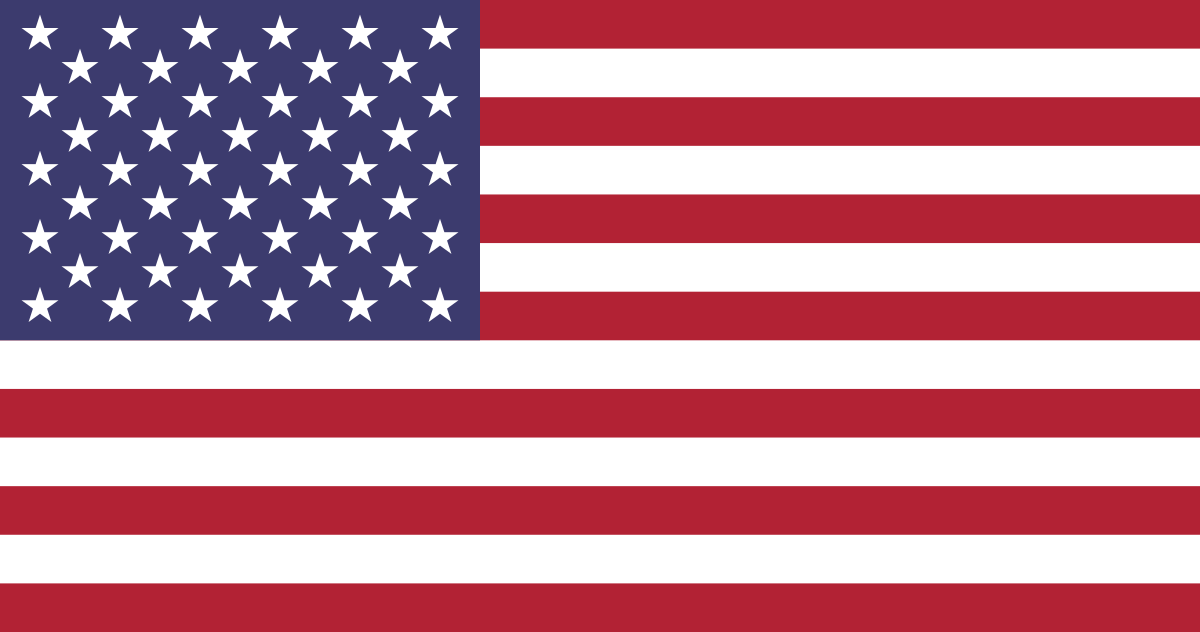 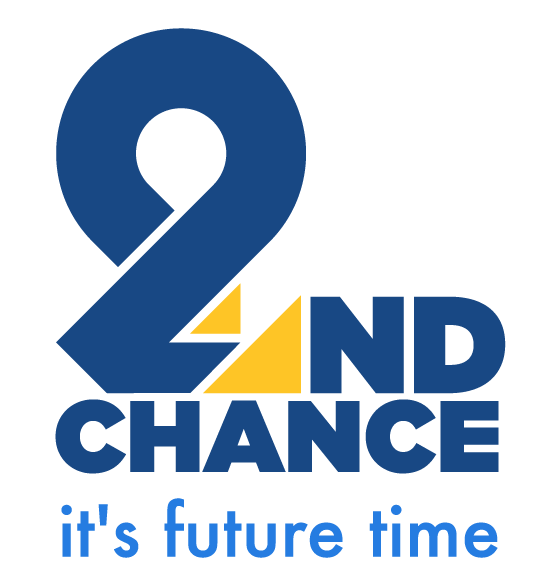 موضوع التدريب
أساسيات مهارات التواصل
المدرّب: محمد عبدالله

Date:
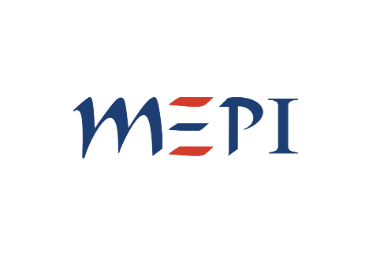 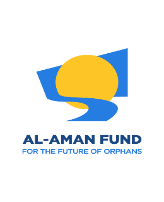 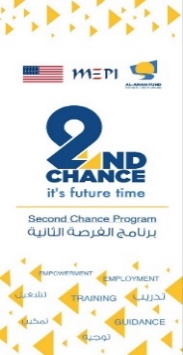 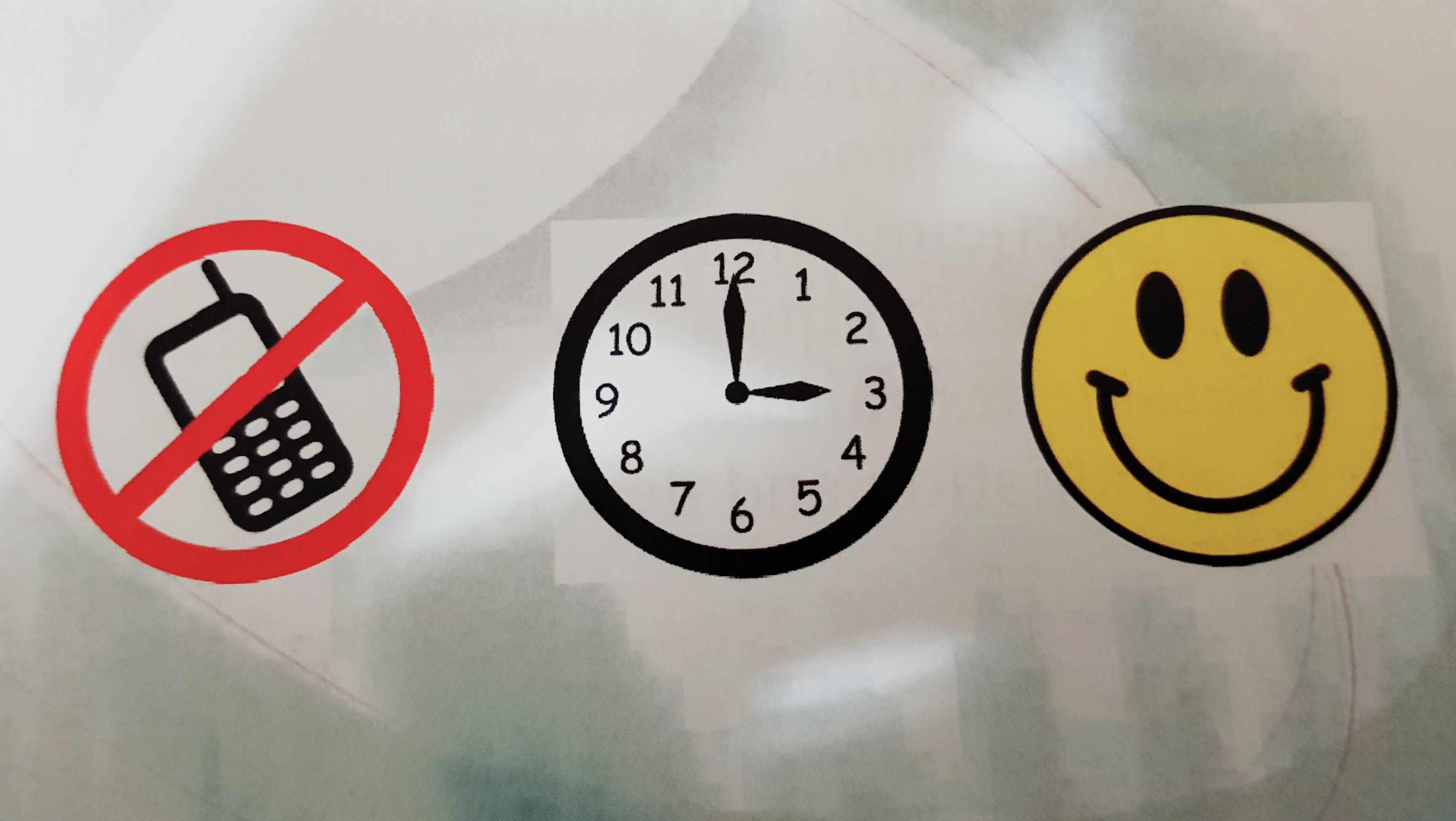 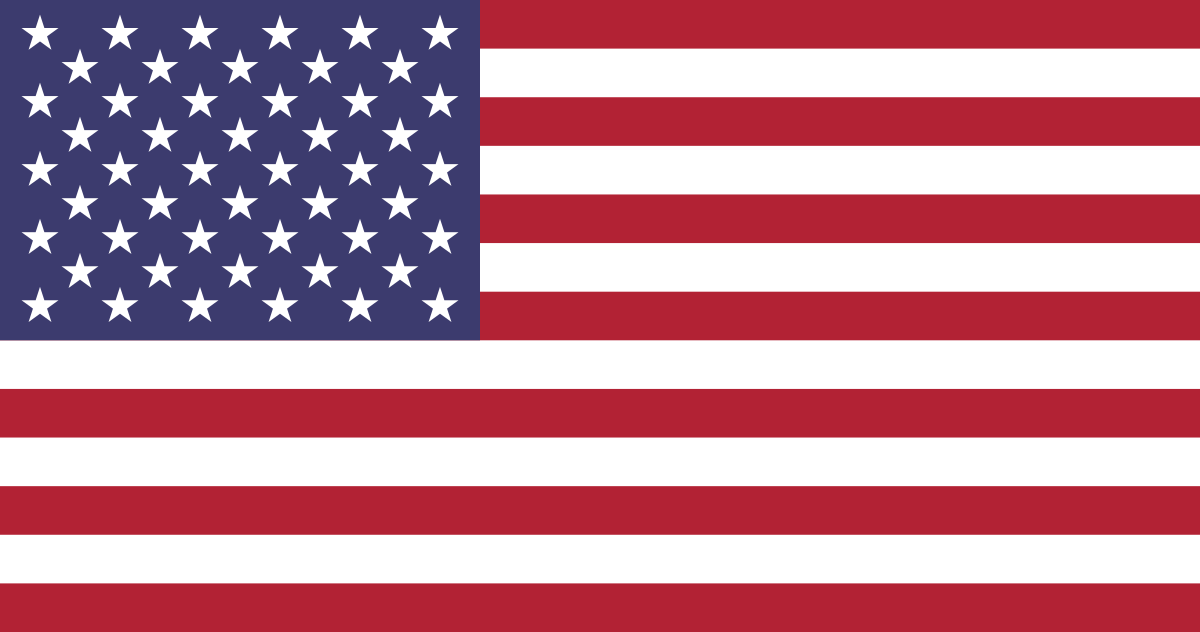 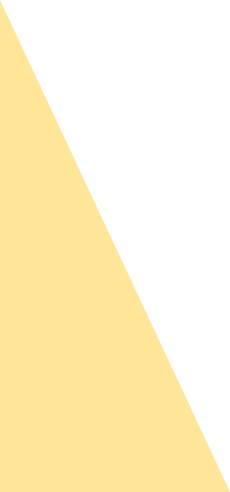 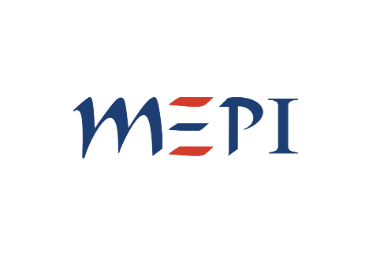 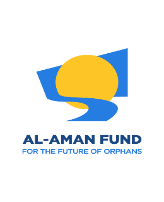 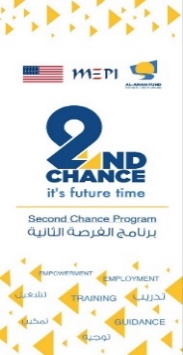 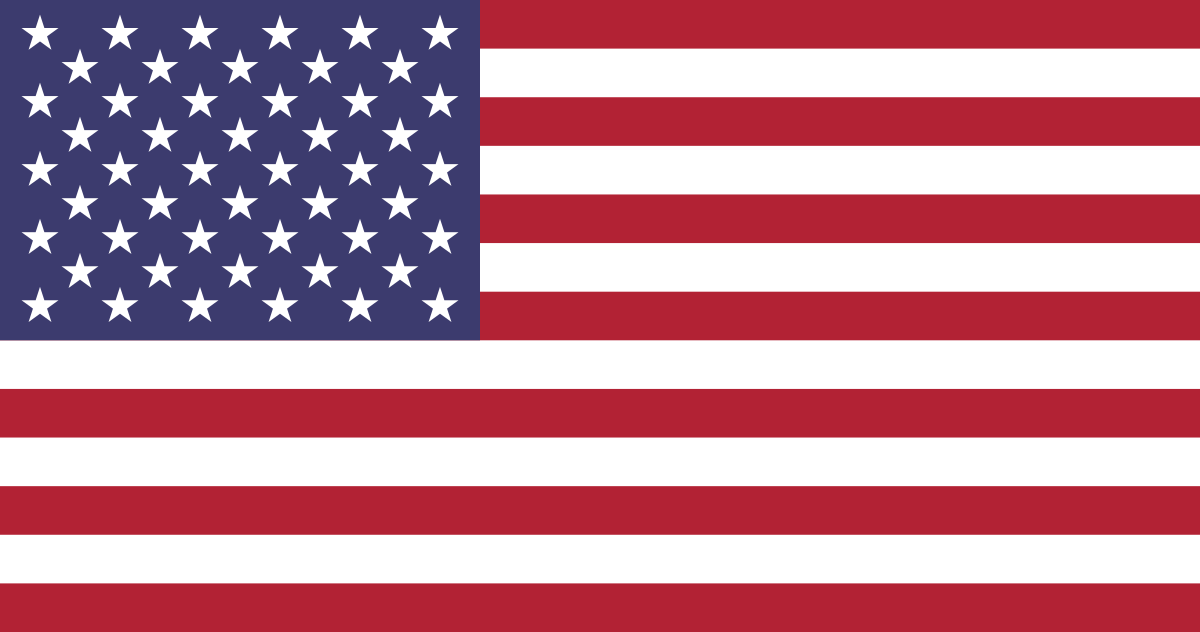 الأجندة
التعرّف على مفهوم التواصل ، أدواته ، ومعوقاته.
التعلم عن أنواع التواصل وعناصر الرسالة الثلاث.
التعلم عن مهارة الإستماع ، والتغذية الراجعة.
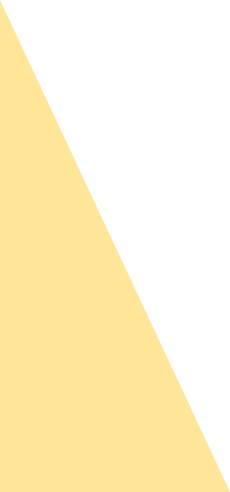 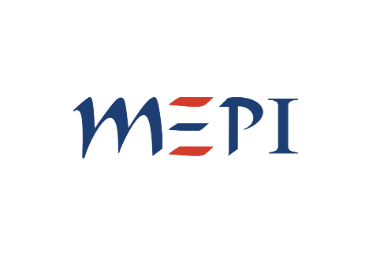 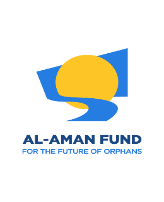 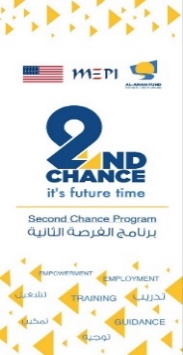 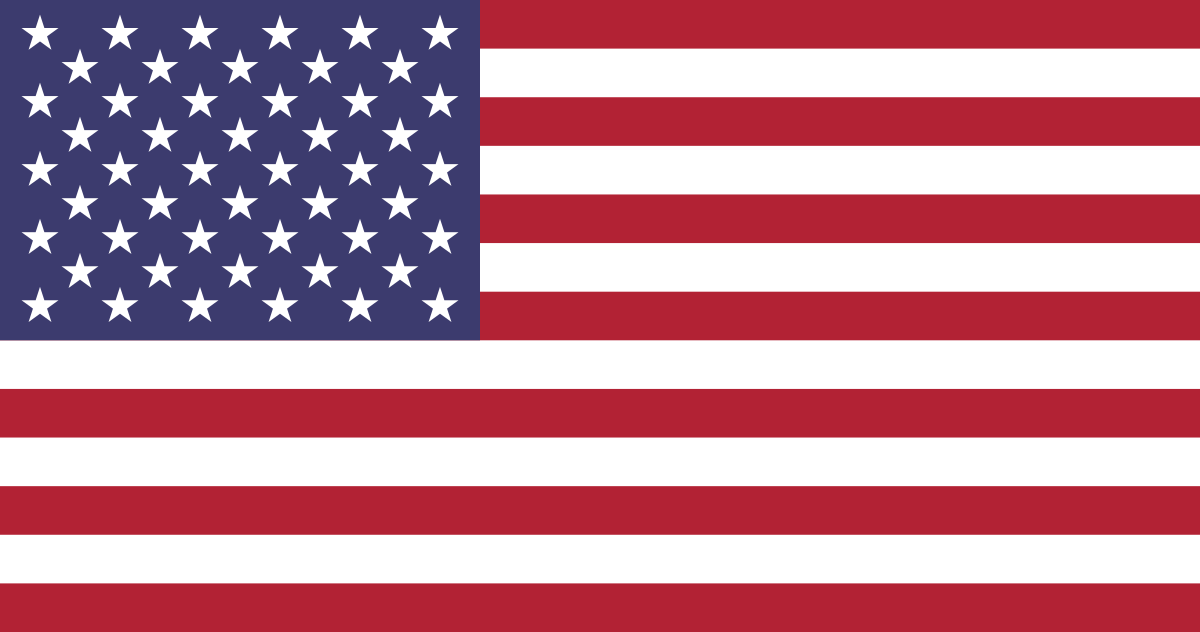 ICE Breaker
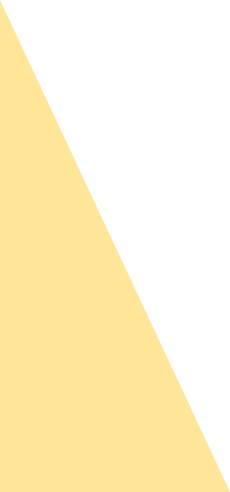 [Speaker Notes: طابور التواصل]
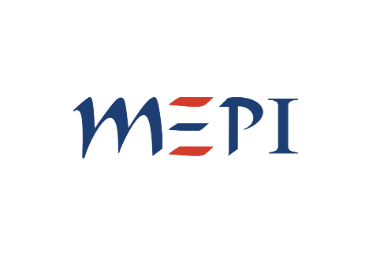 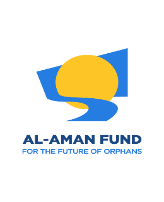 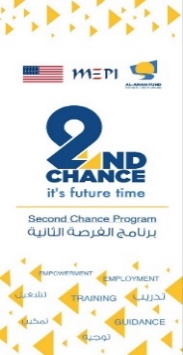 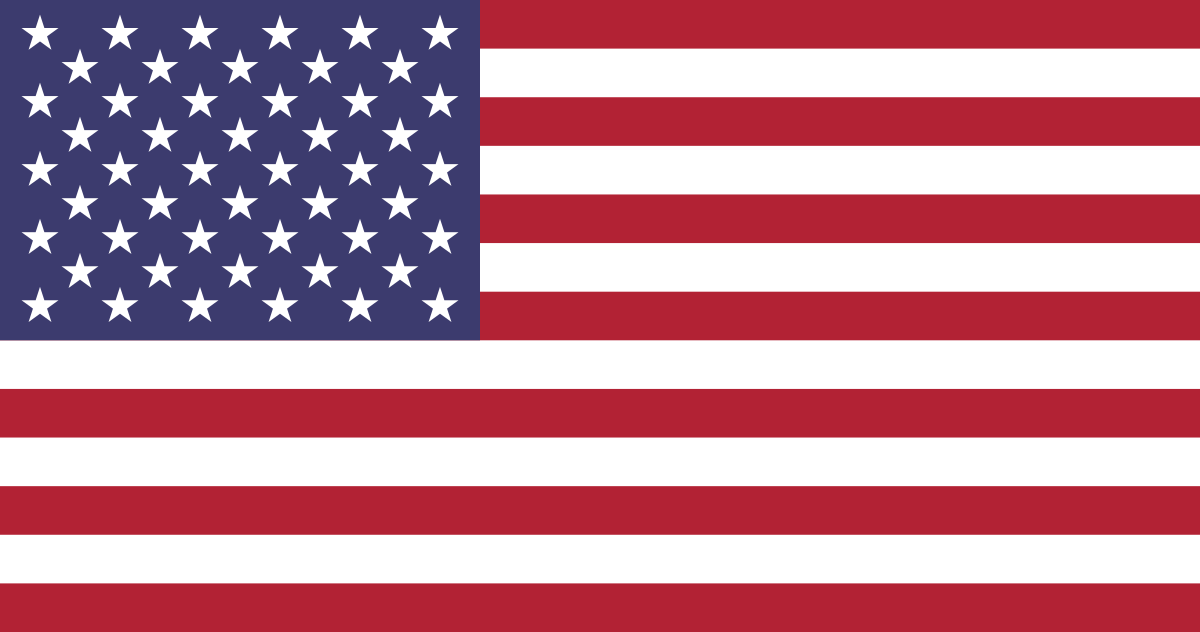 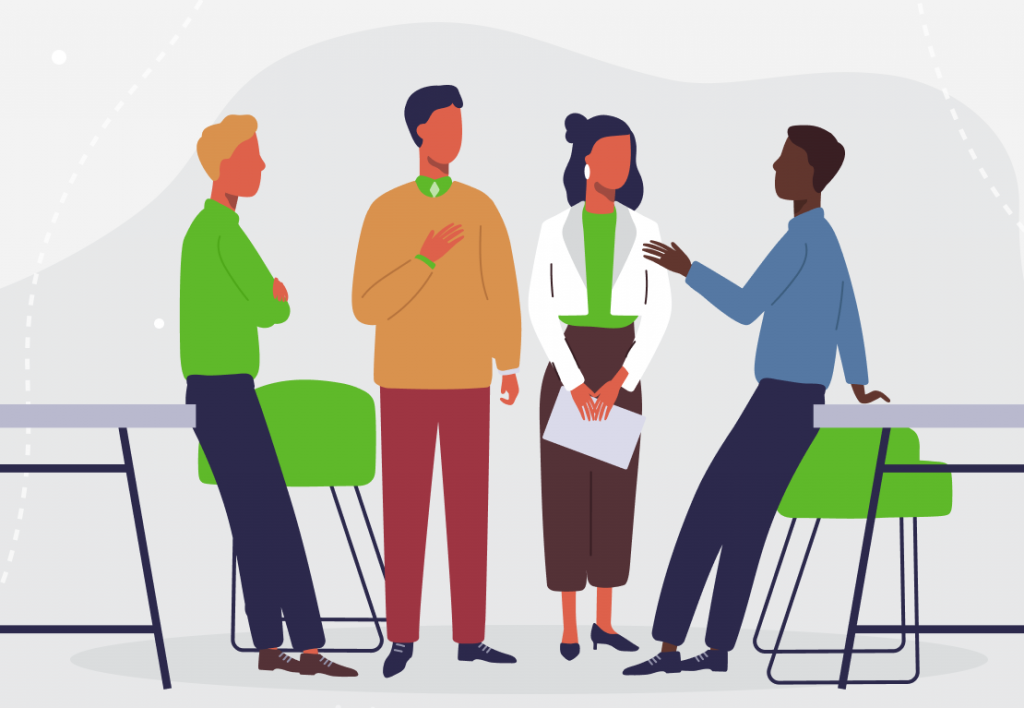 مفهوم التواصل ، أدواته ، ومعوقاته
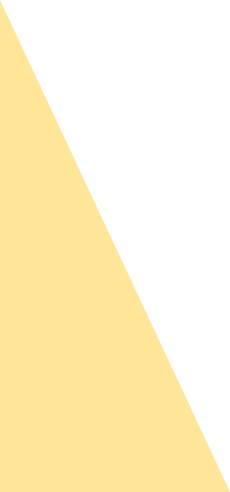 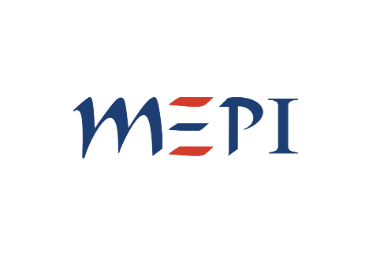 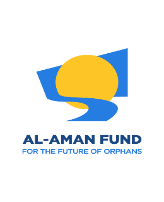 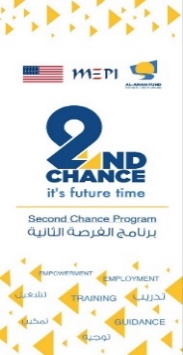 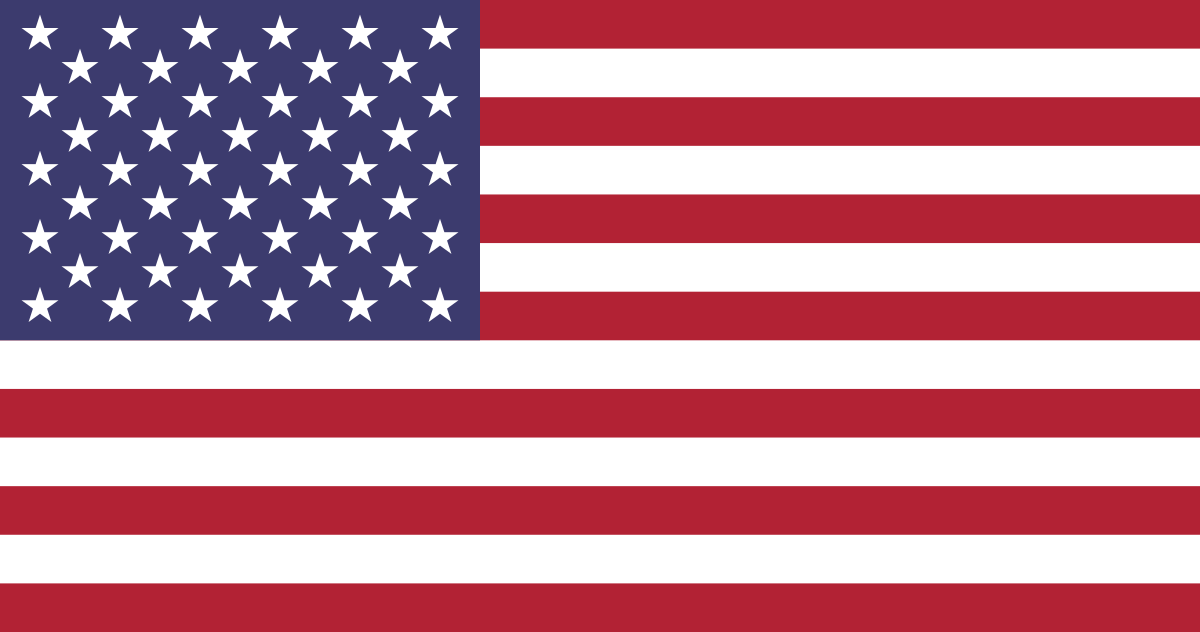 ماذا نعني بمهارات التواصل ؟
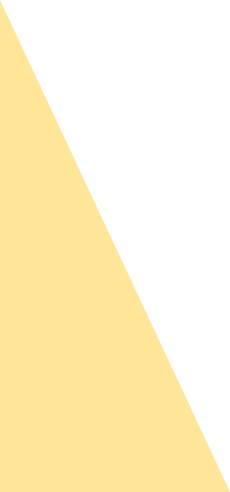 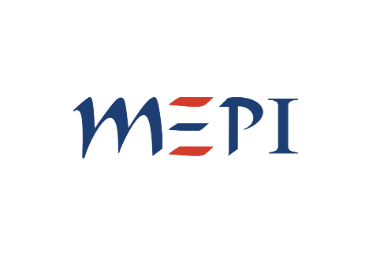 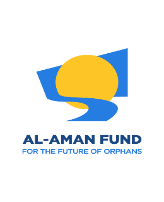 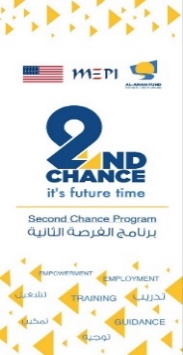 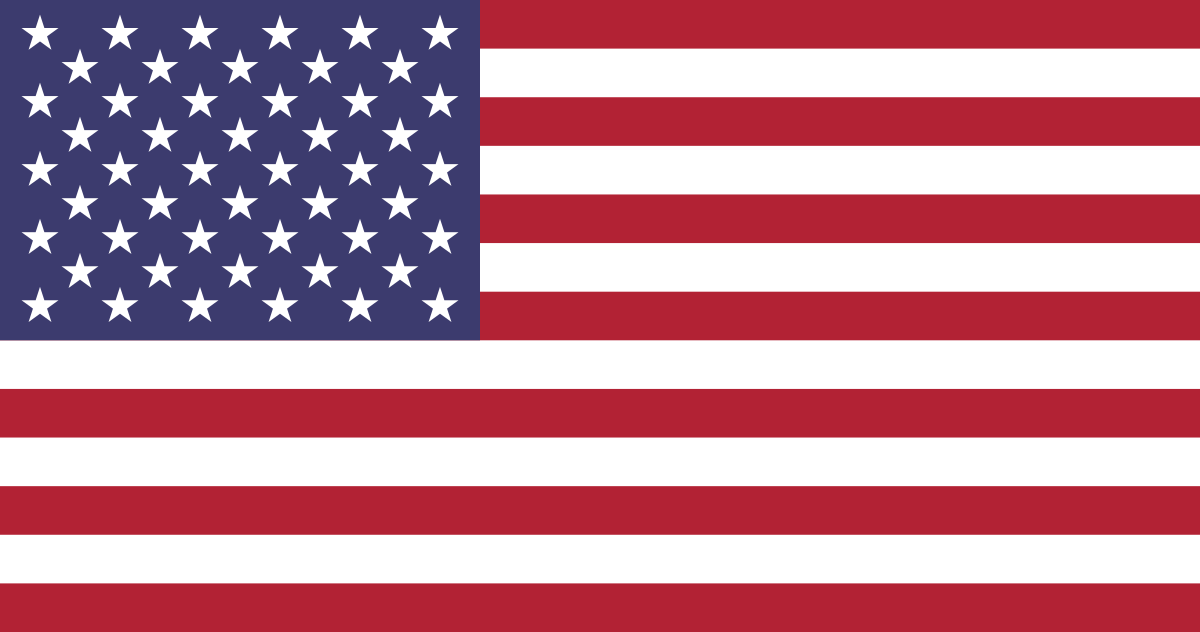 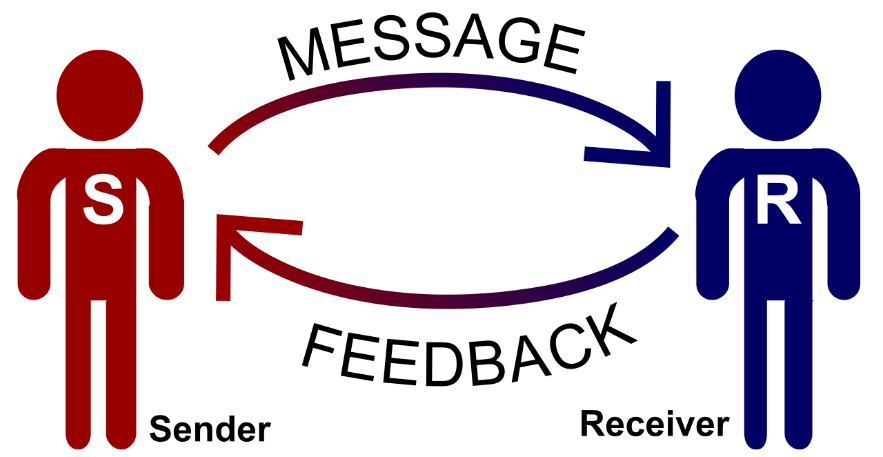 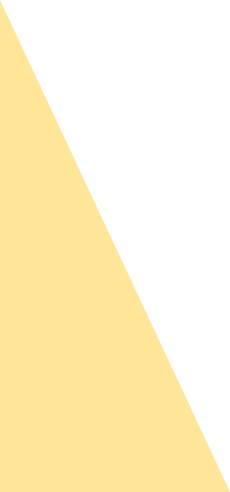 قدرتنا على إرسال ، مشاركة واستقبال الأفكار والمشاعر بفاعلية.
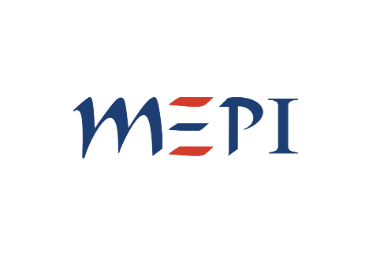 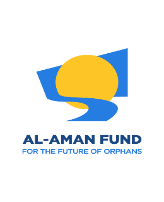 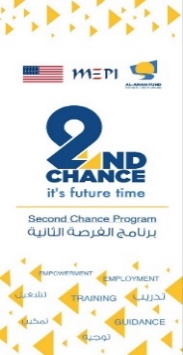 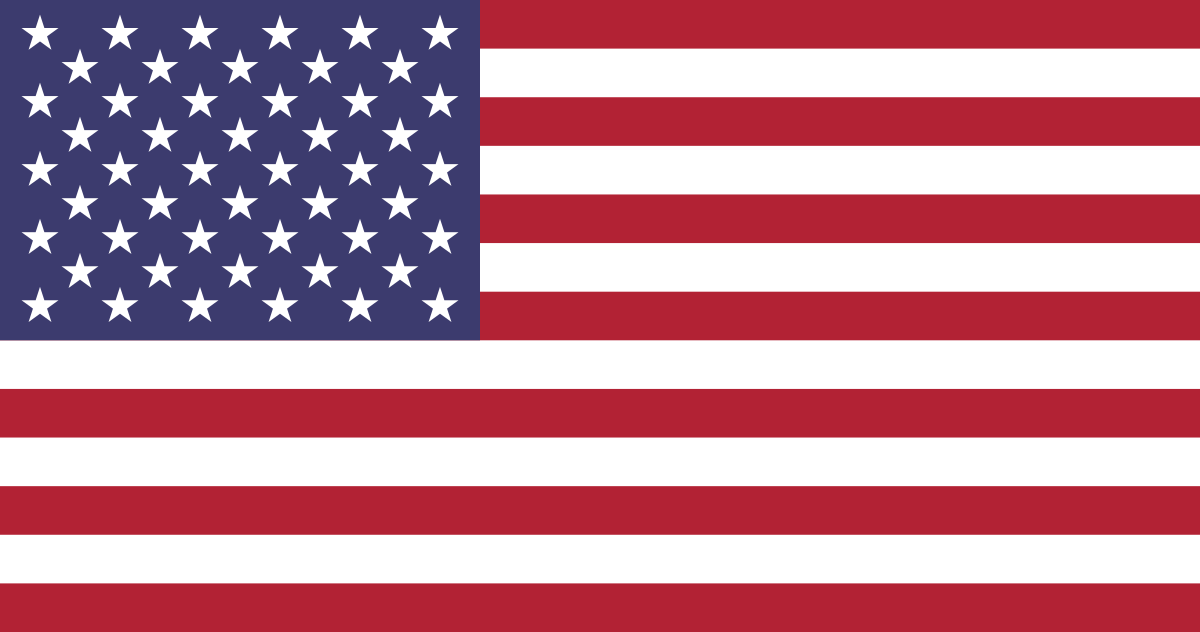 كيف يكون التواصل فعّال ؟  ما هي خصائصه ؟
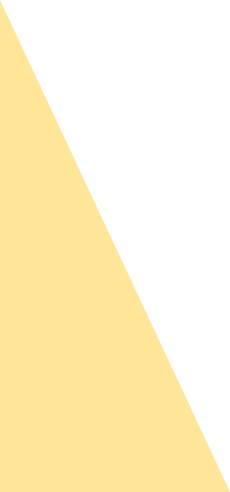 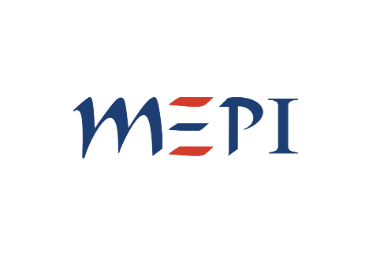 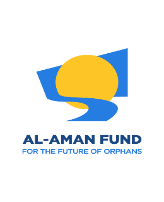 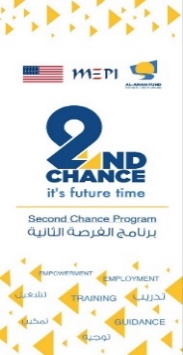 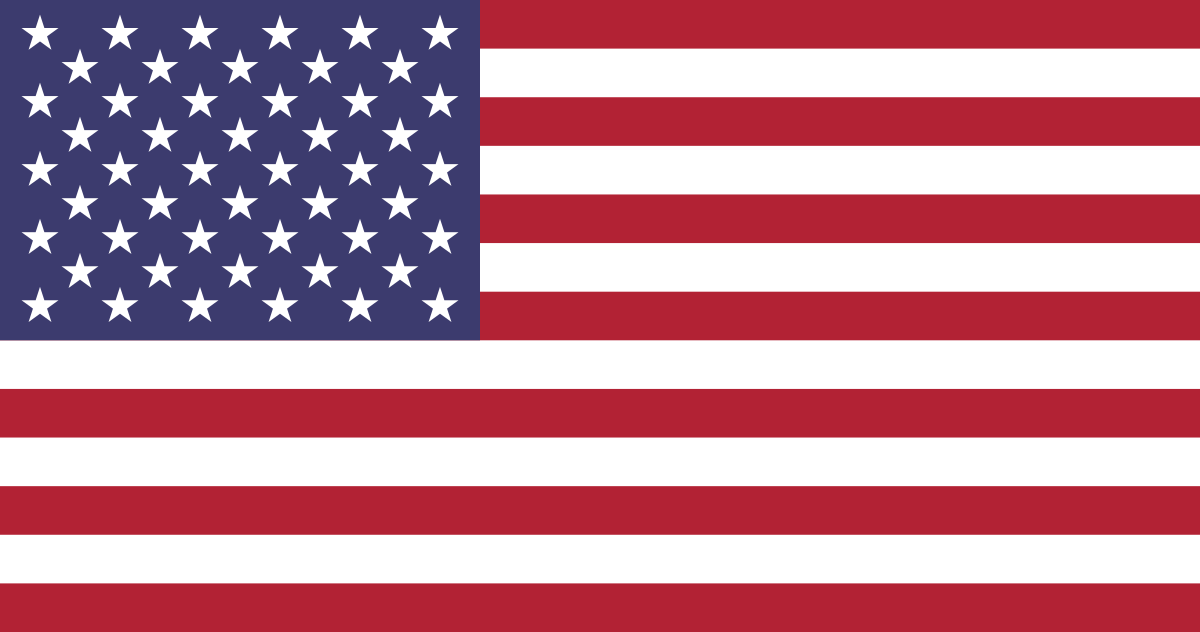 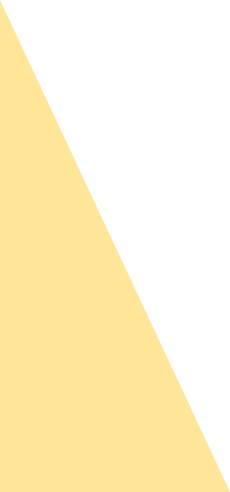 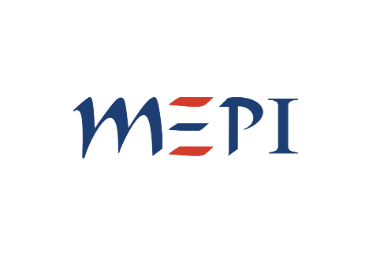 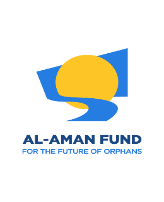 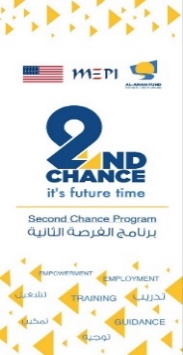 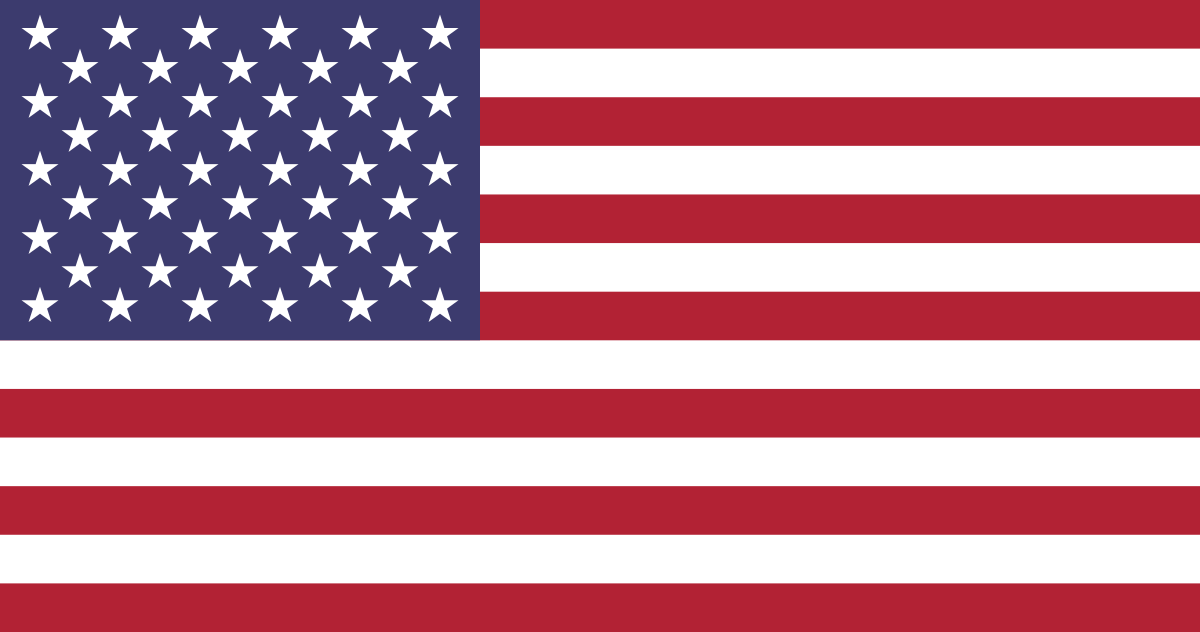 التواصل الفعّال بشبه مباراة التنس !
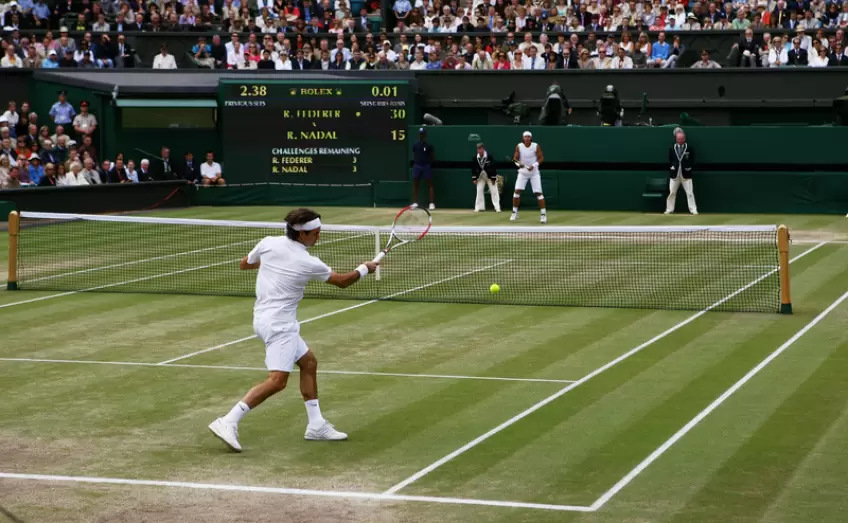 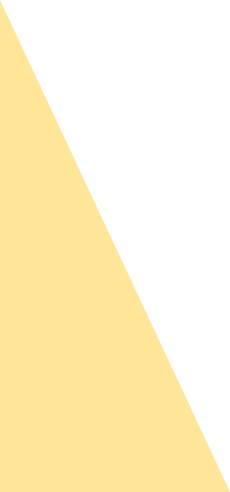 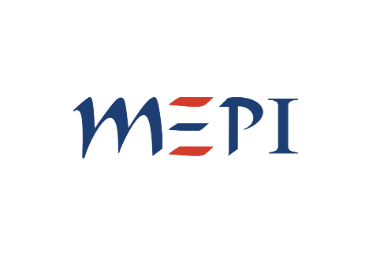 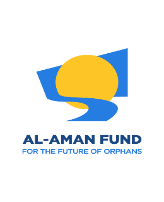 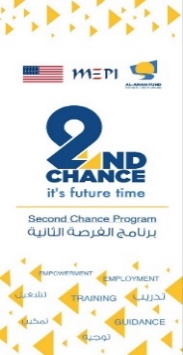 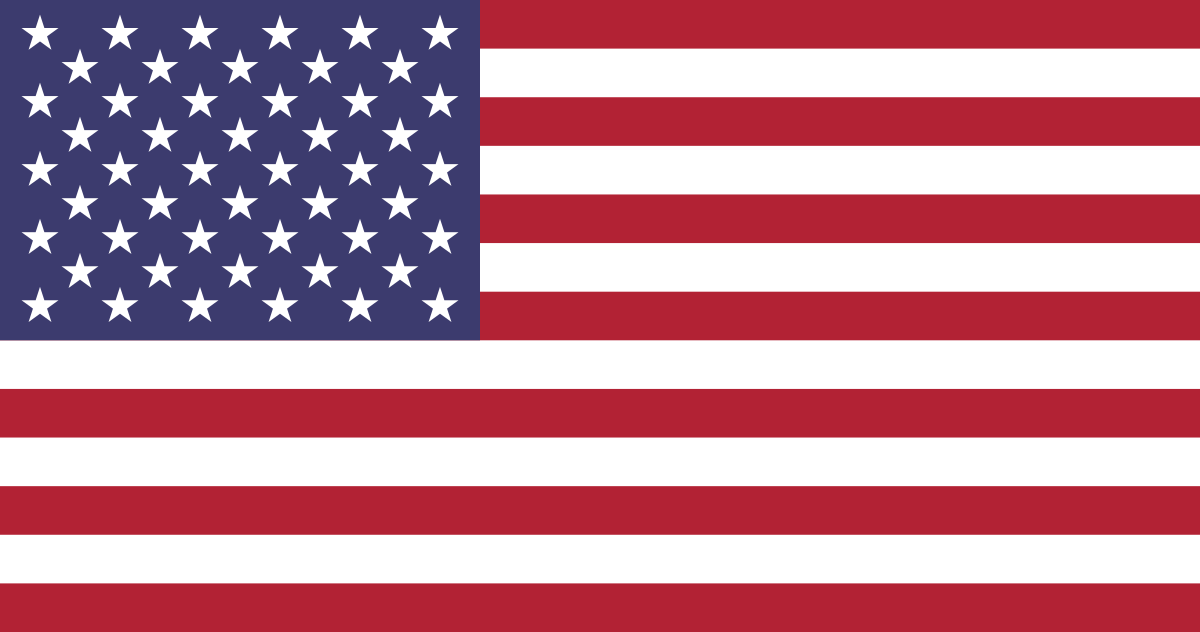 تمرين
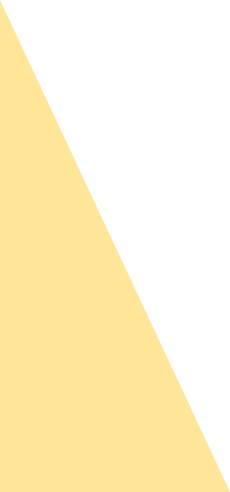 [Speaker Notes: تمرين التفاصيل]
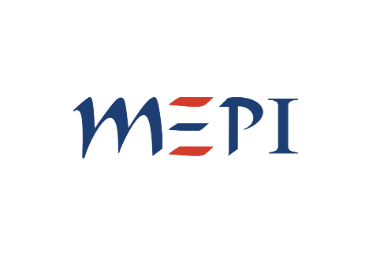 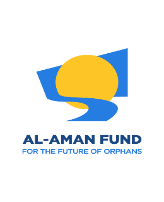 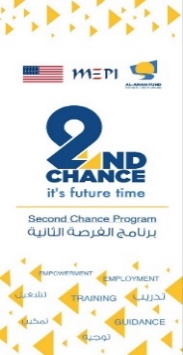 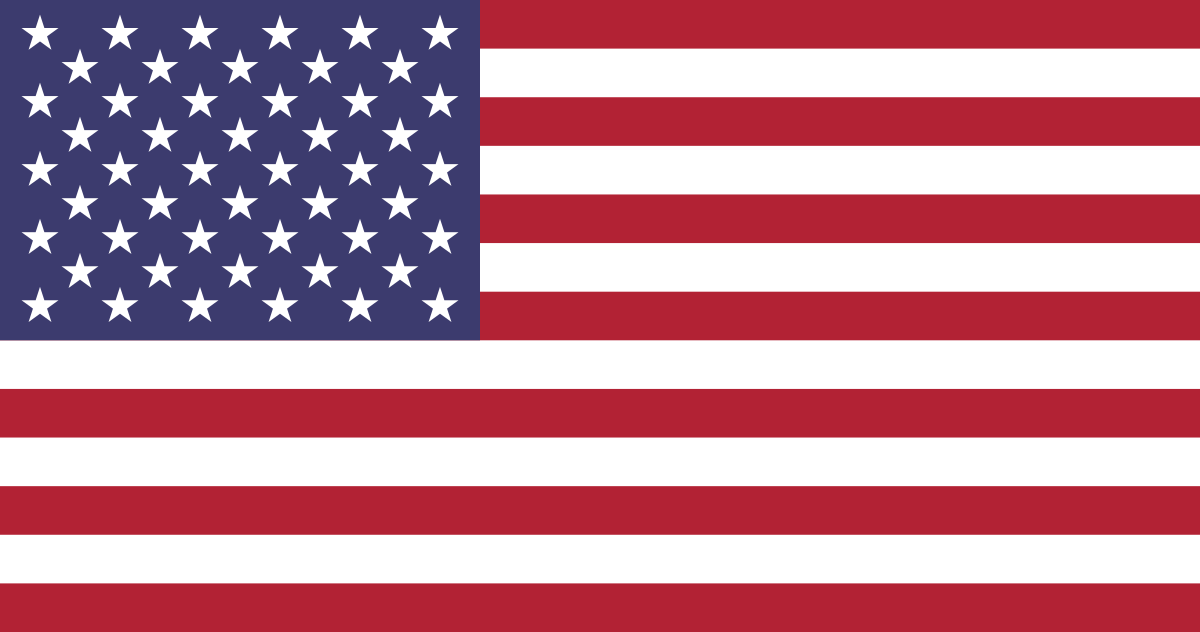 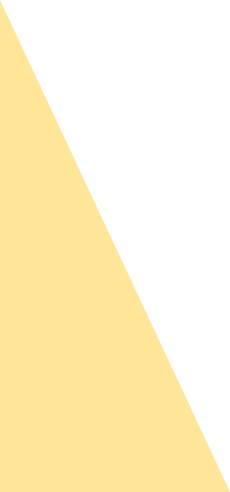 [Speaker Notes: املىء الفراغات]
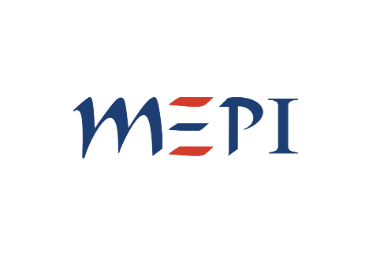 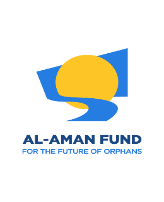 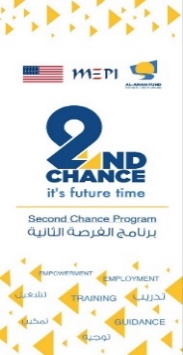 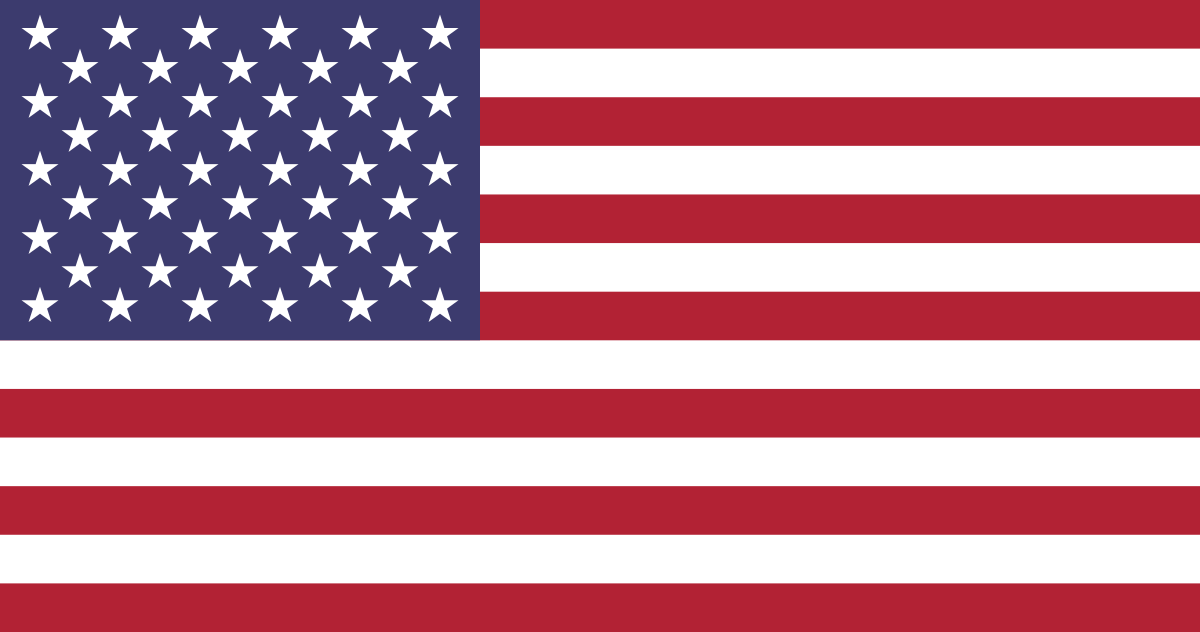 سؤال إلك !
لمّا تتواصل مع شخص ، هل بتحاول تعرف عنه بالأول ؟
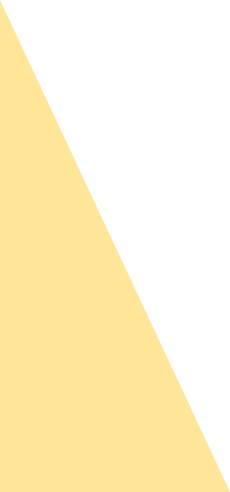 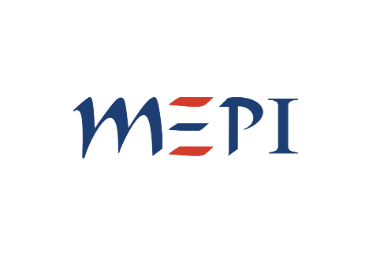 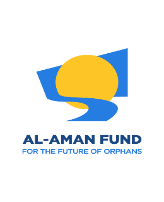 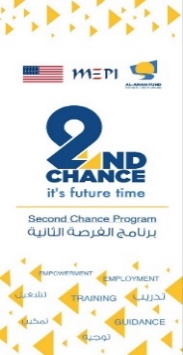 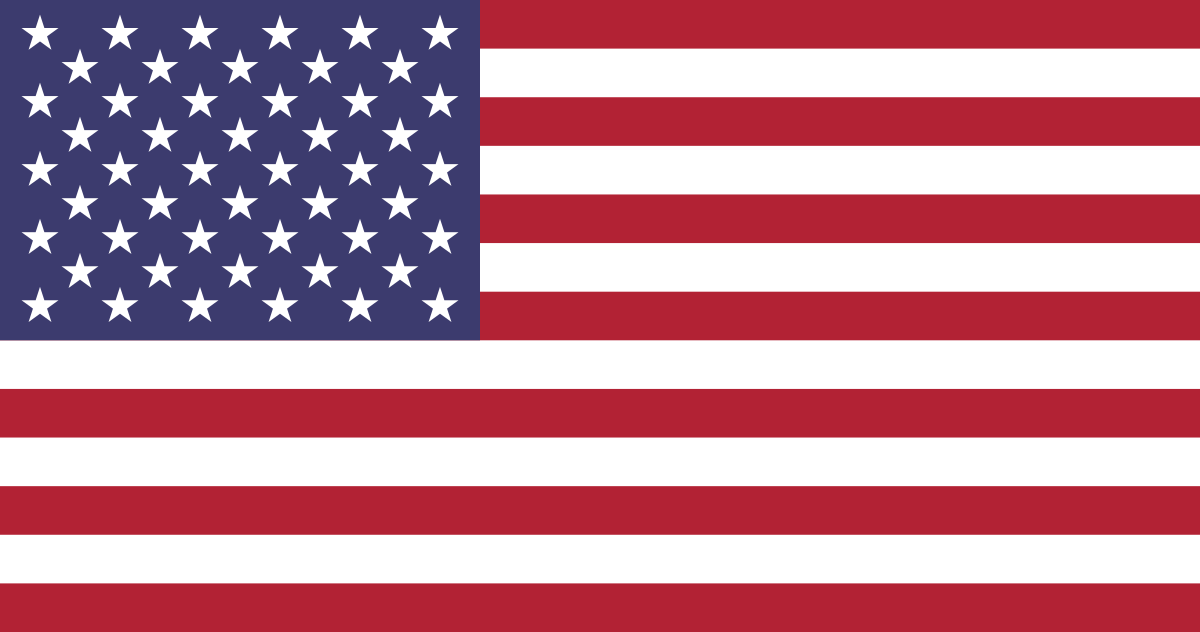 خليك متذكّر انه اختيارك لآداة التواصل المناسبة رح يفرق كثير بالنتيجة !!
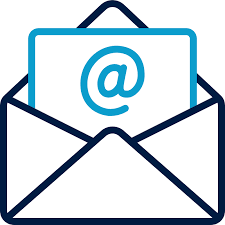 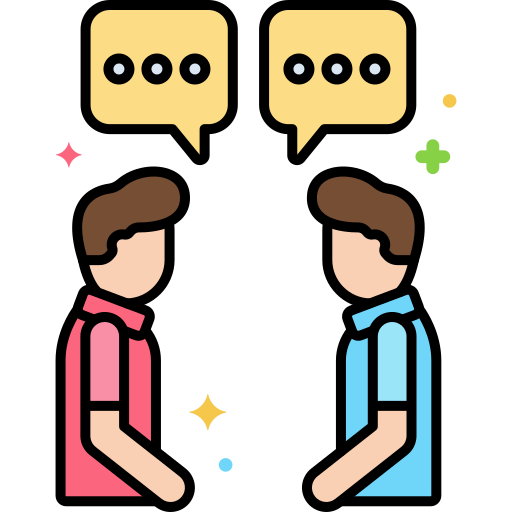 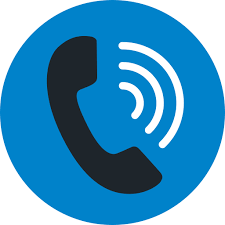 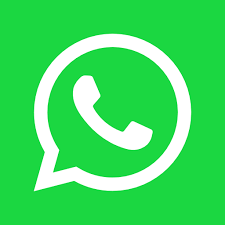 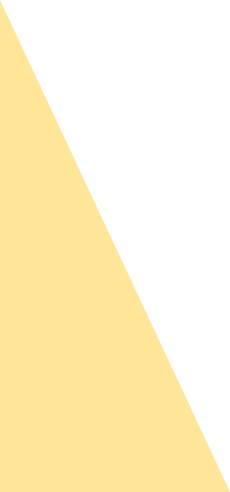 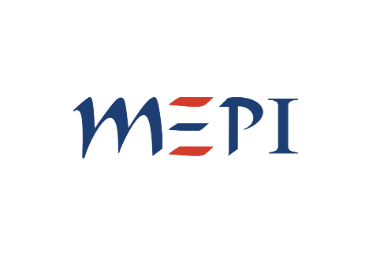 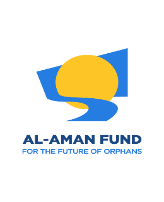 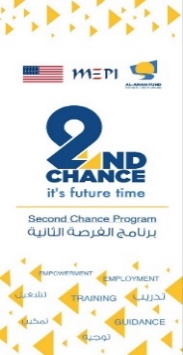 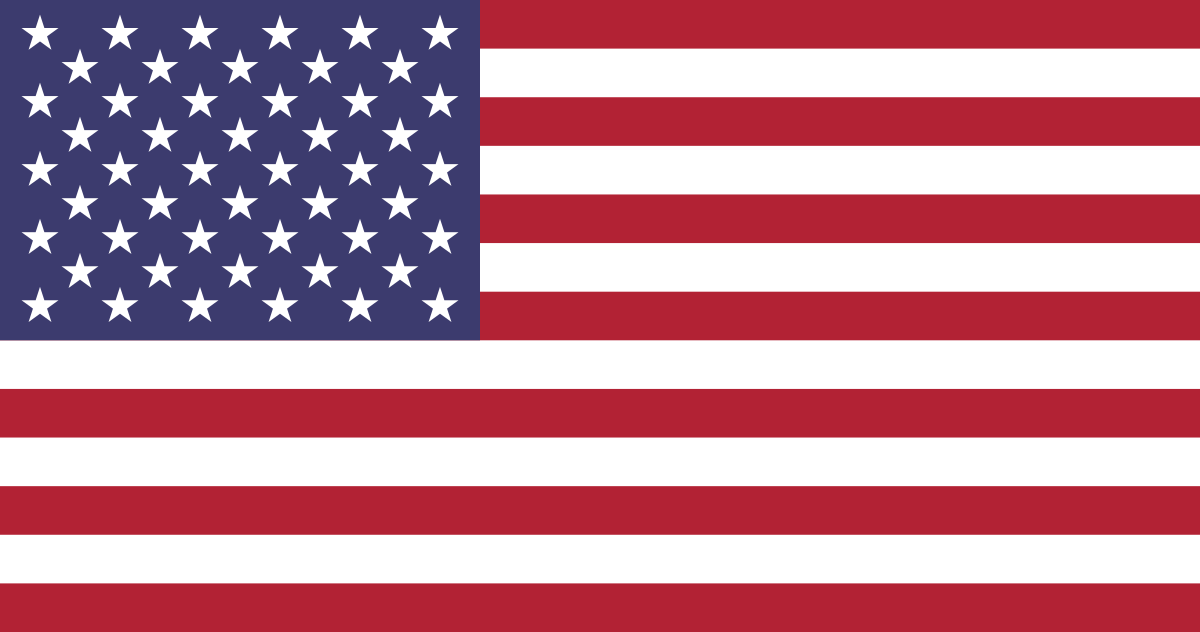 ما هي معوقات التواصل ؟
Communication Barriers
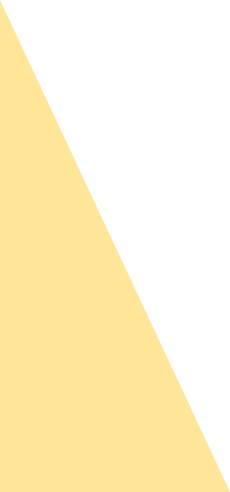 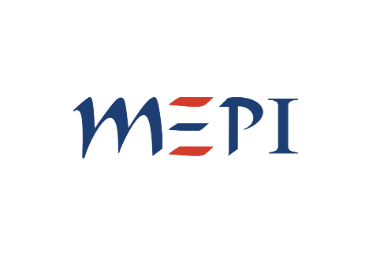 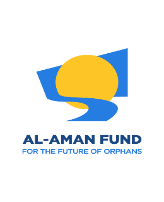 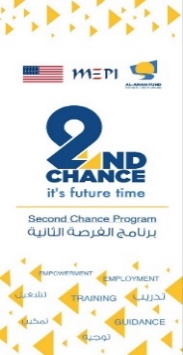 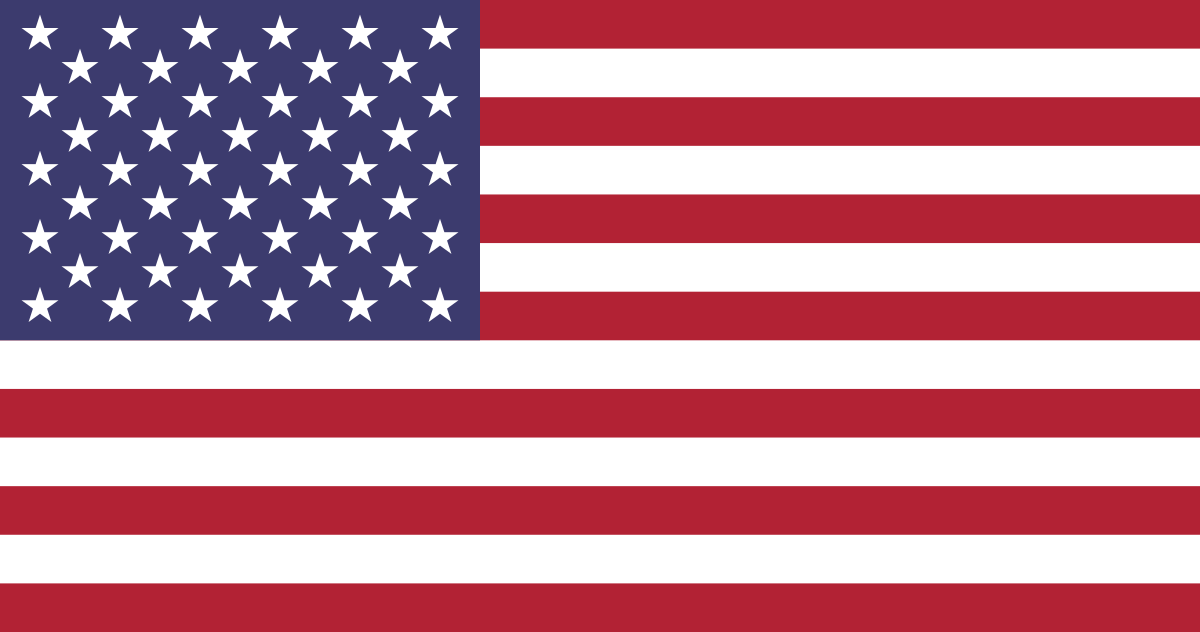 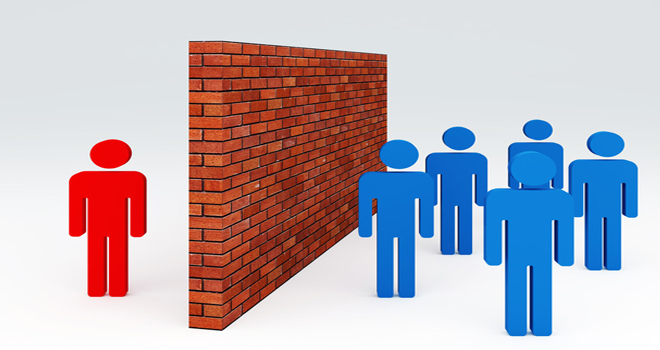 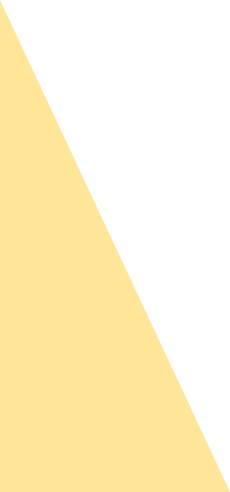 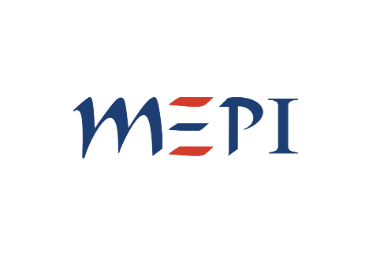 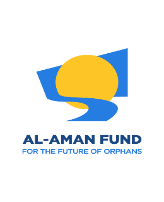 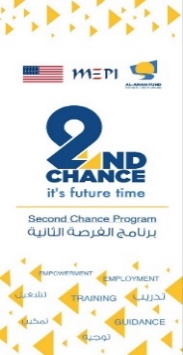 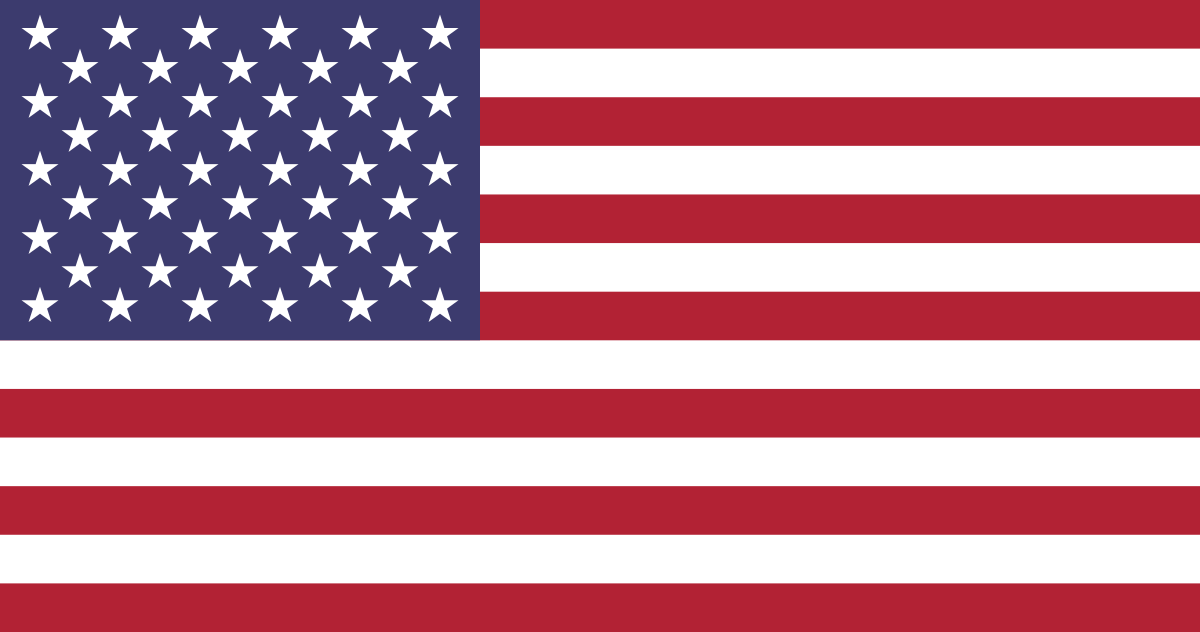 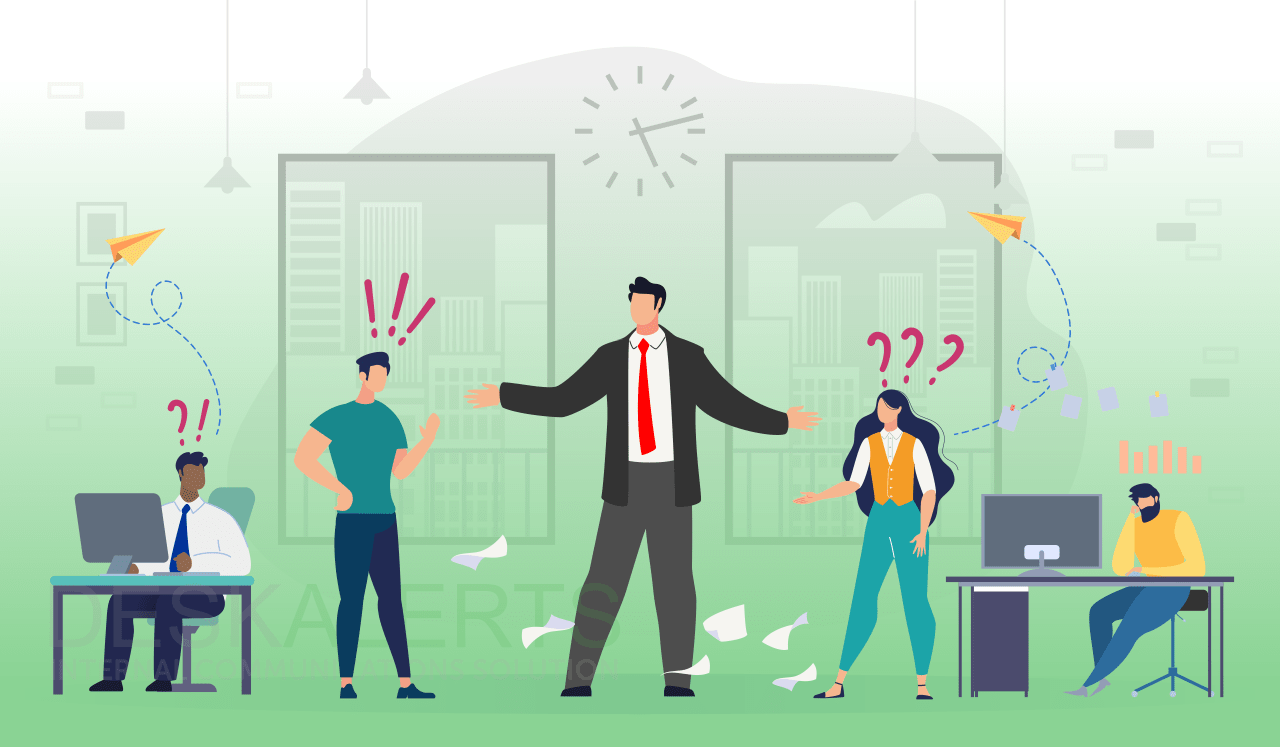 أنواع التواصل
وعناصر الرسالة الثلاث
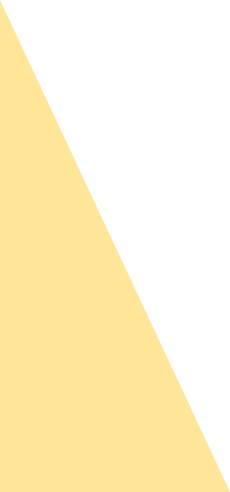 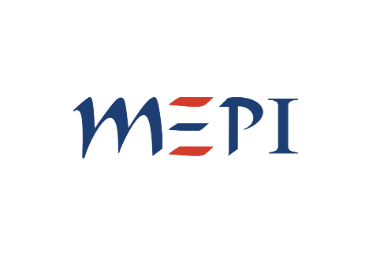 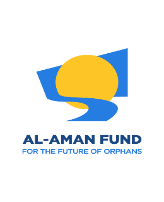 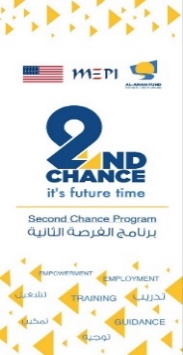 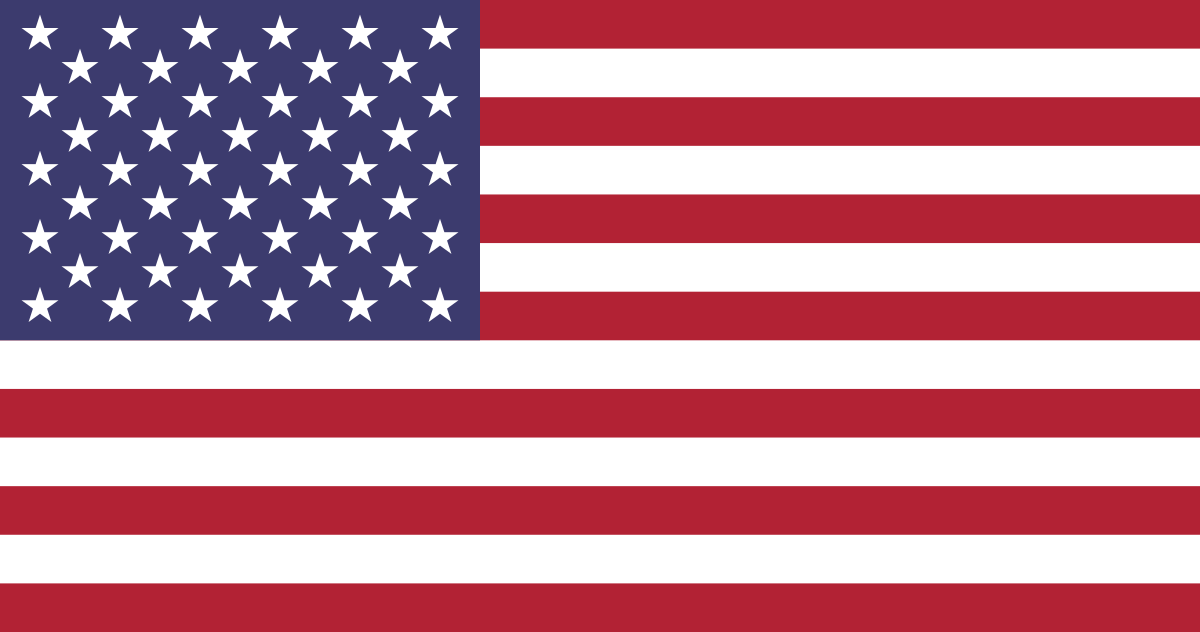 الأنواع المختلفة للتواصل
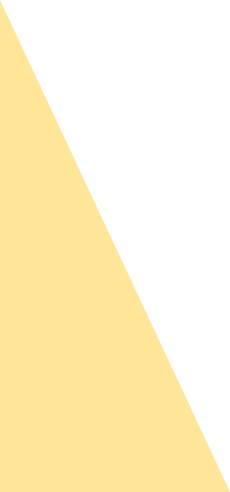 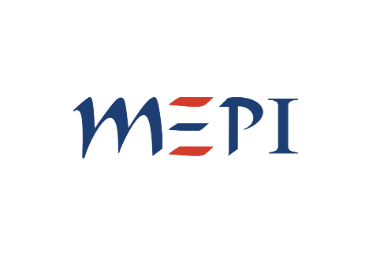 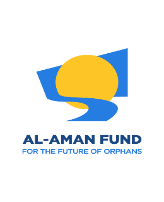 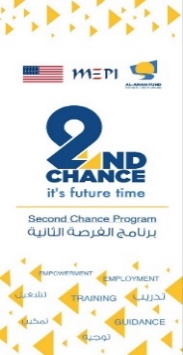 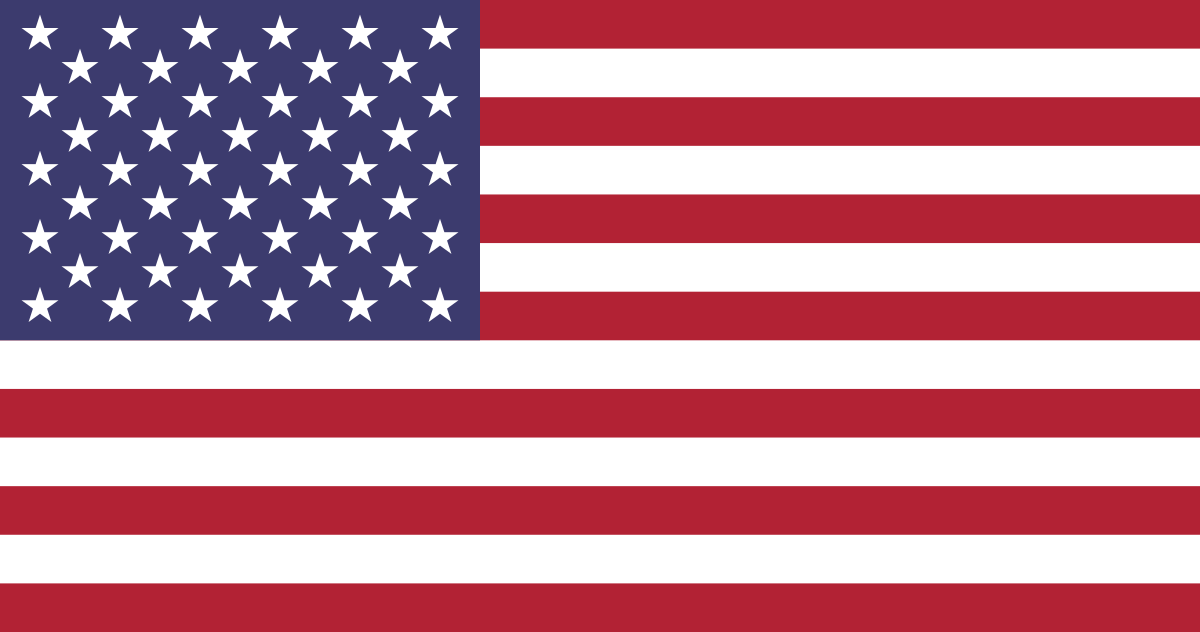 الصورة بألف كلمة
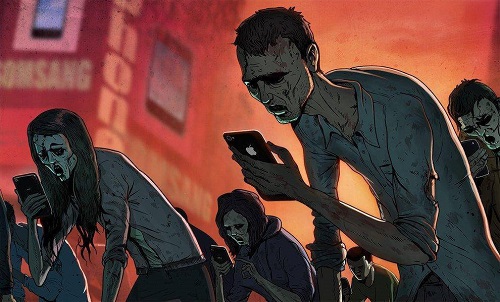 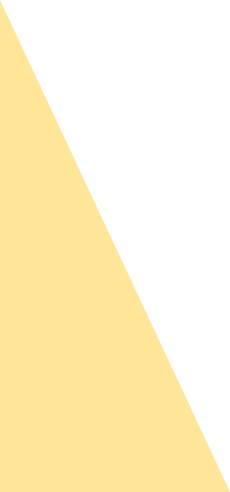 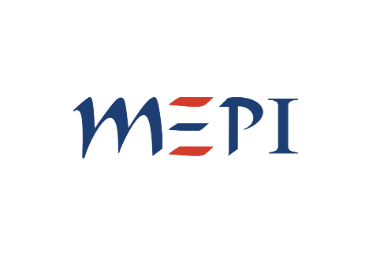 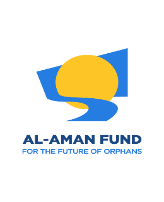 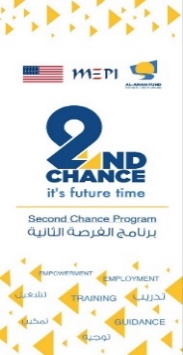 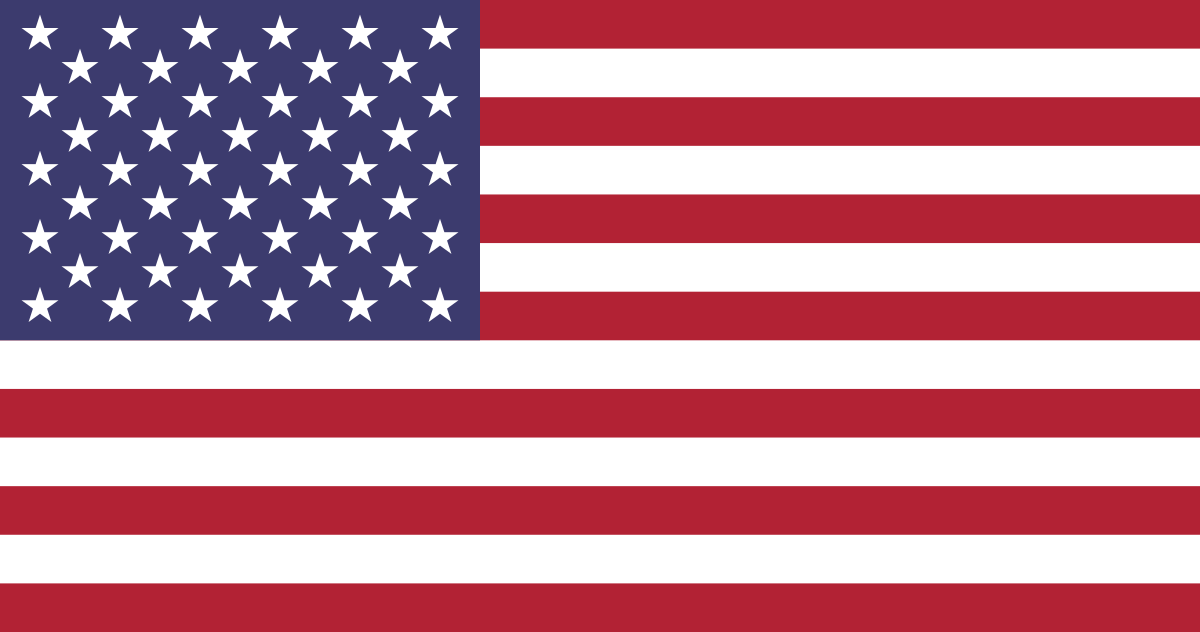 وصورتك كمان !!
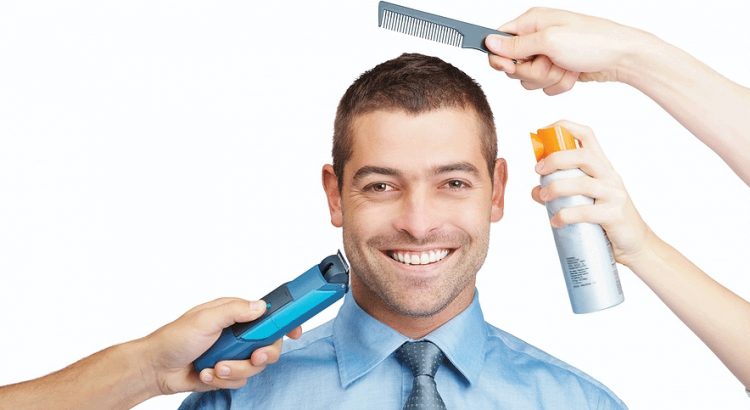 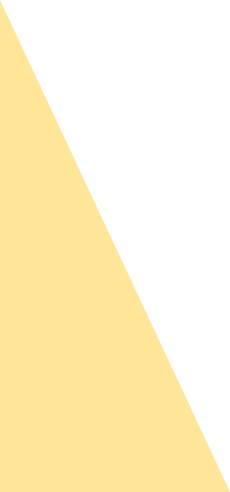 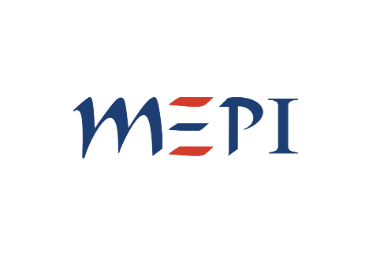 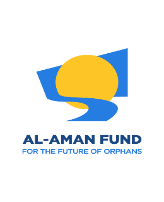 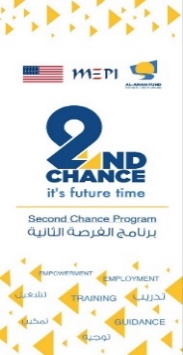 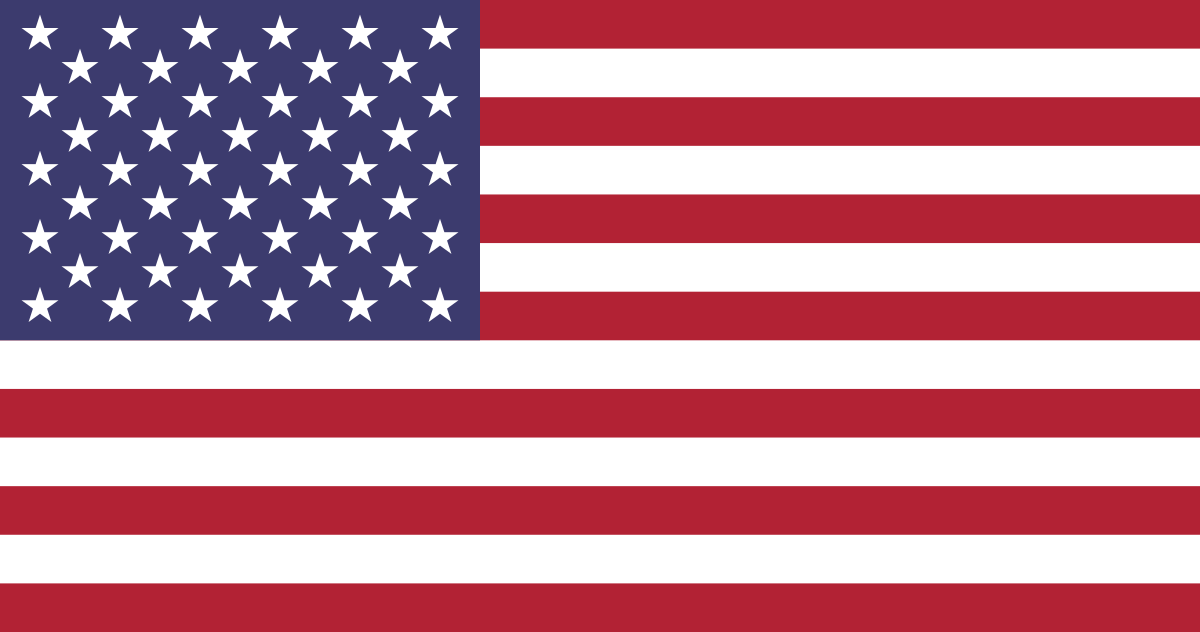 عناصر الرسالة الثلاث
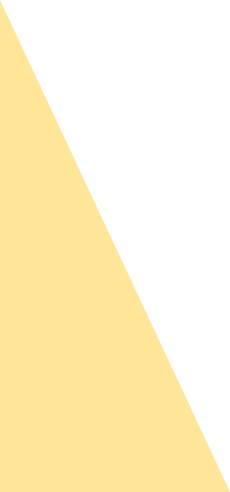 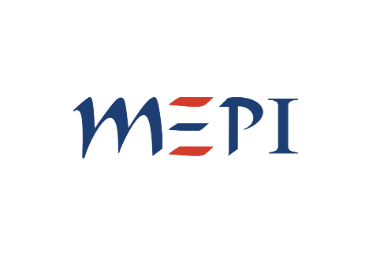 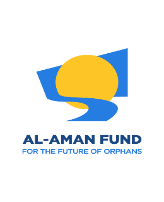 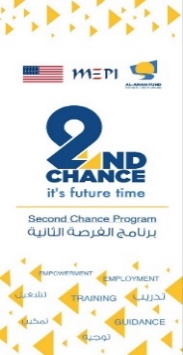 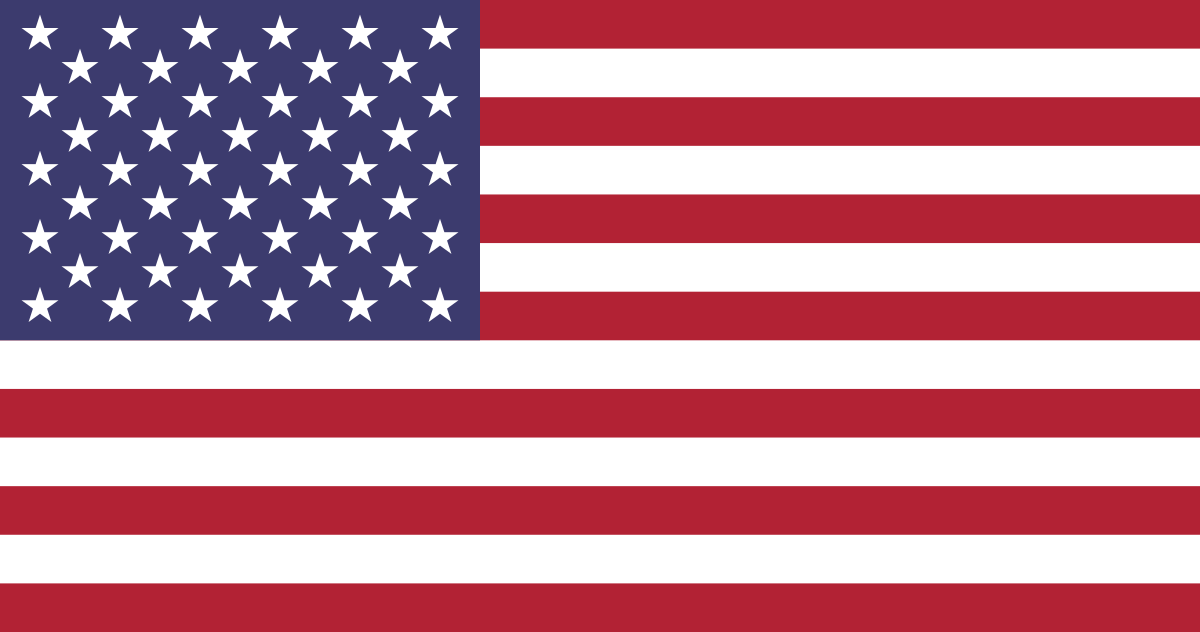 الكلمة
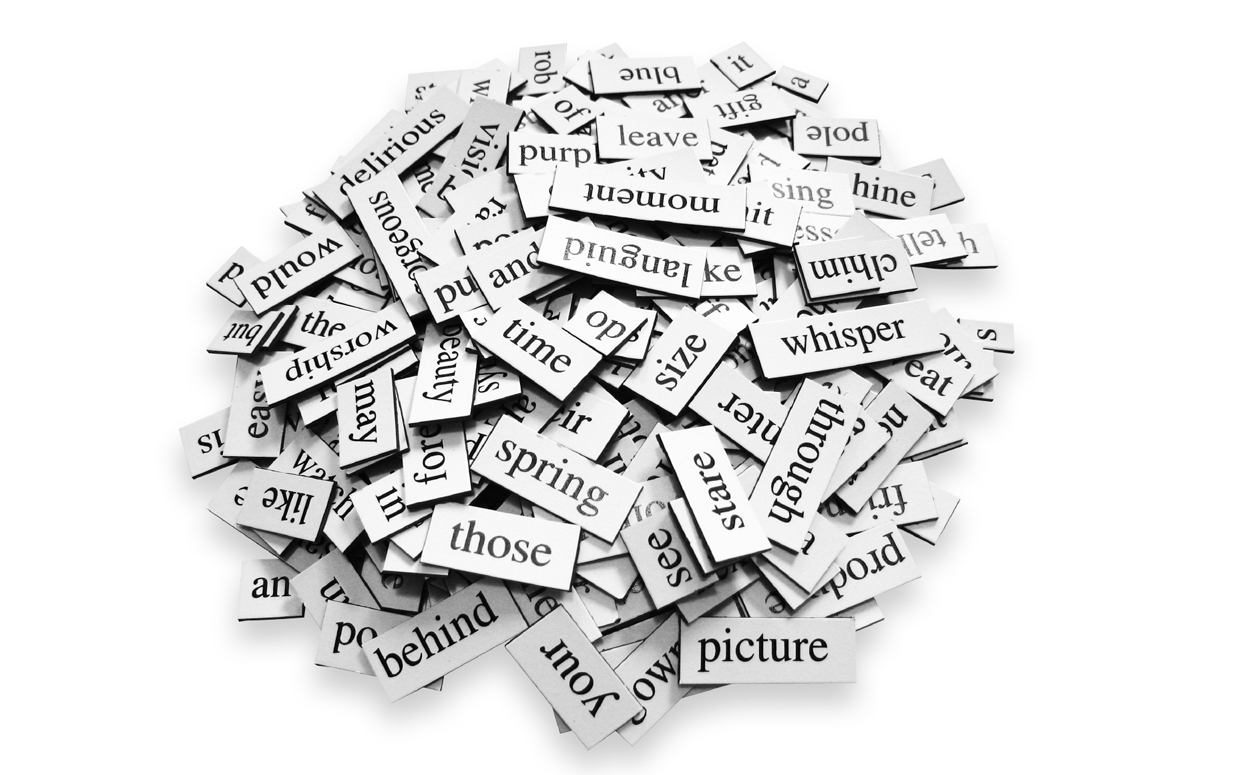 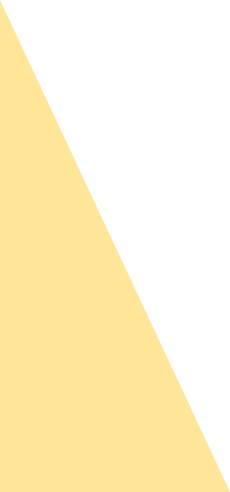 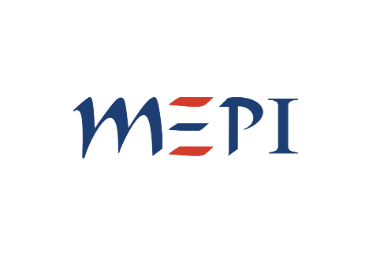 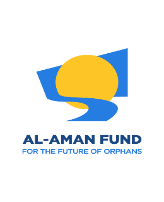 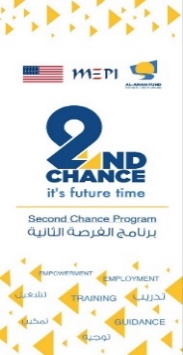 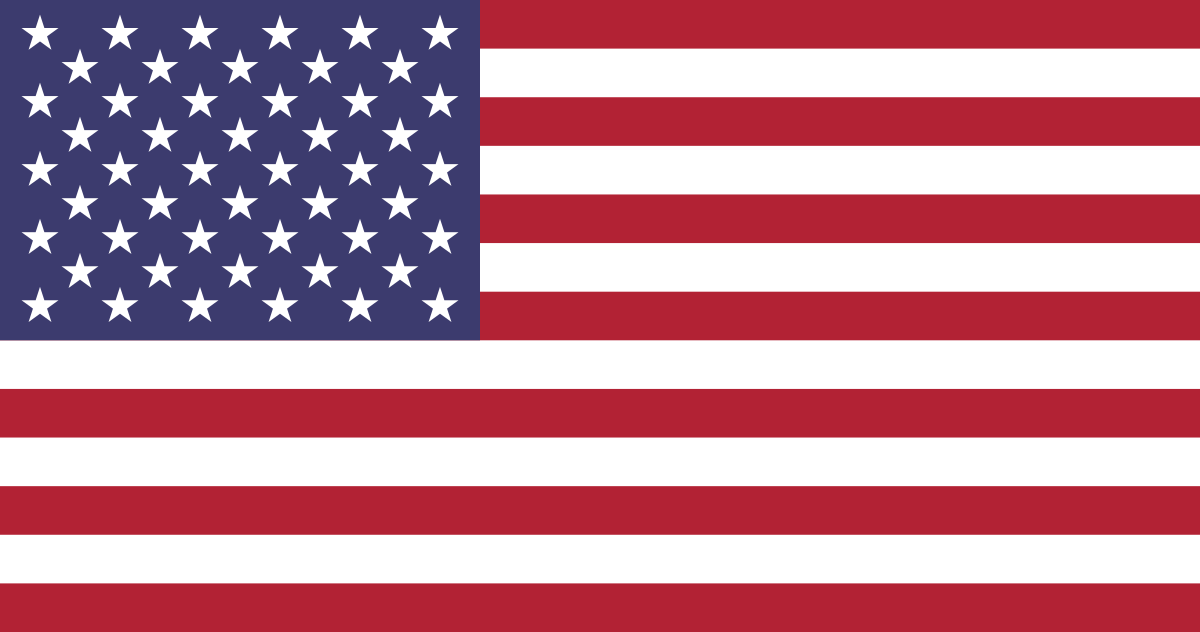 كيف بتحكي لا تقل أهمية عن شو بتحكي !
رأيكم ؟
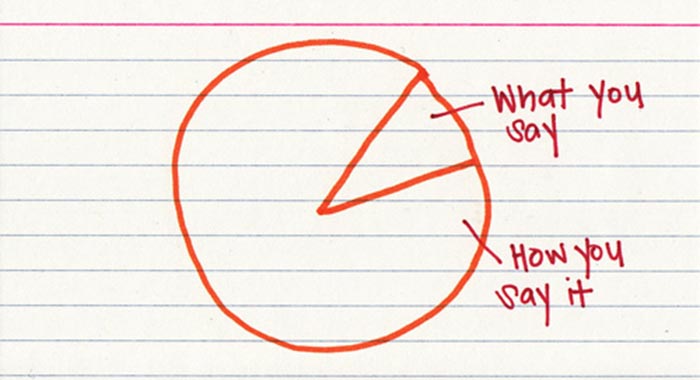 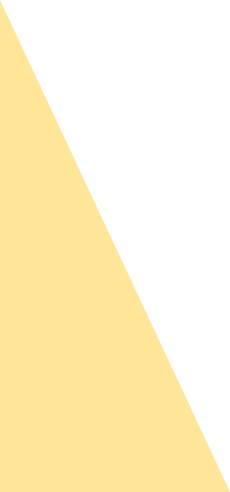 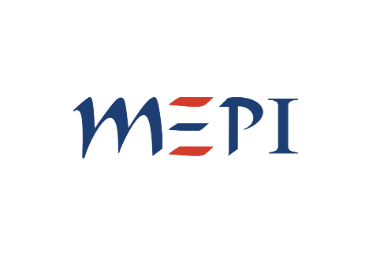 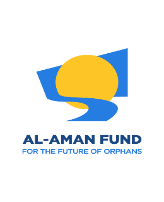 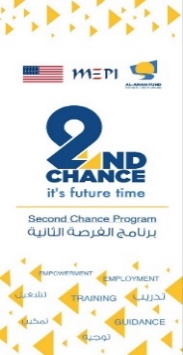 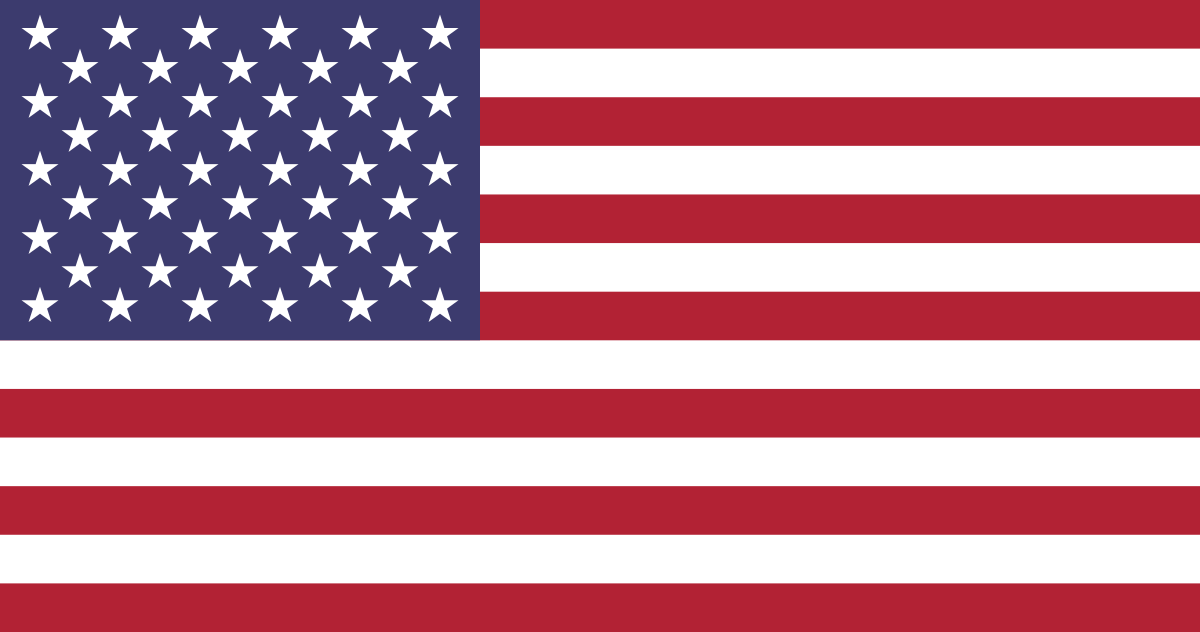 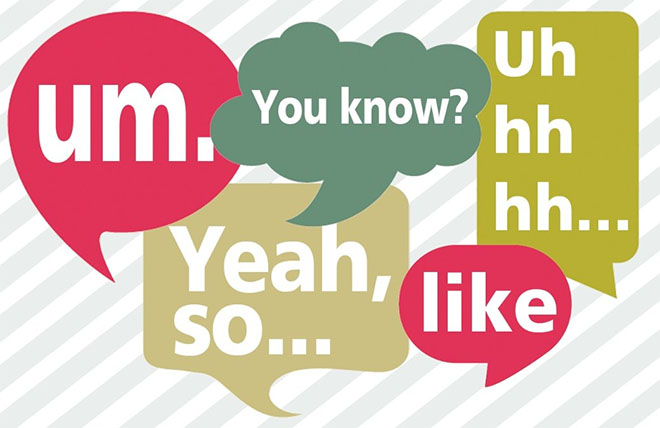 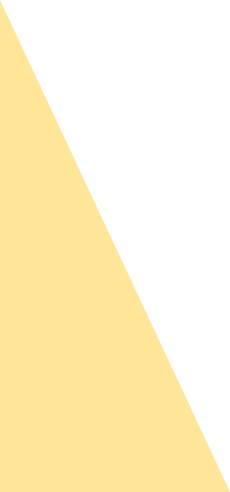 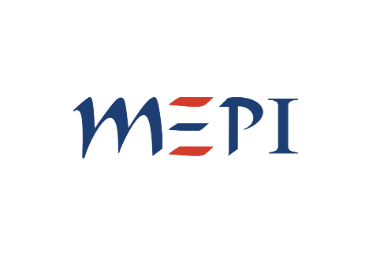 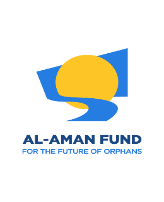 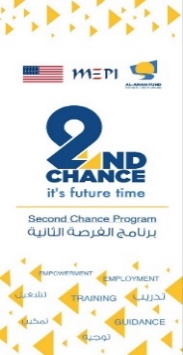 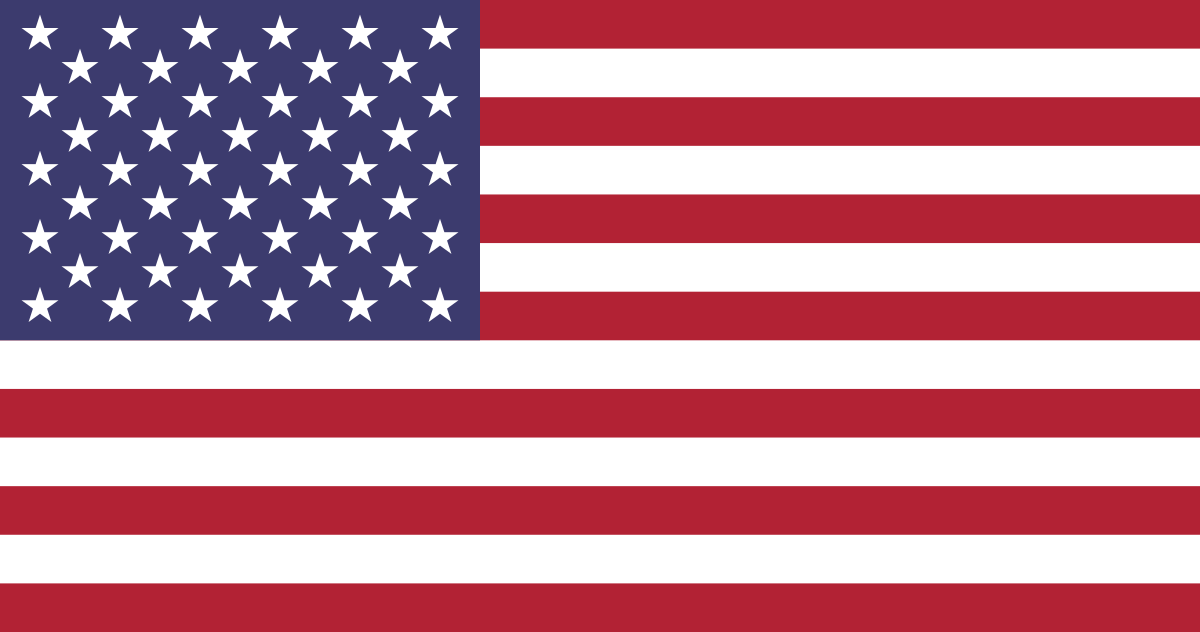 خمـيس خمش خشم حبش وحبش خمش خشم خمـيس
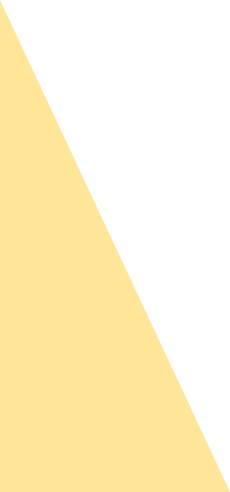 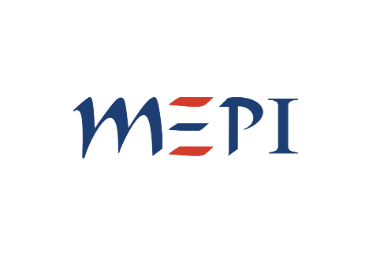 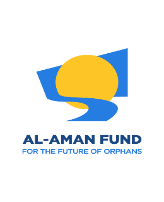 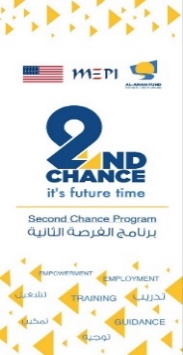 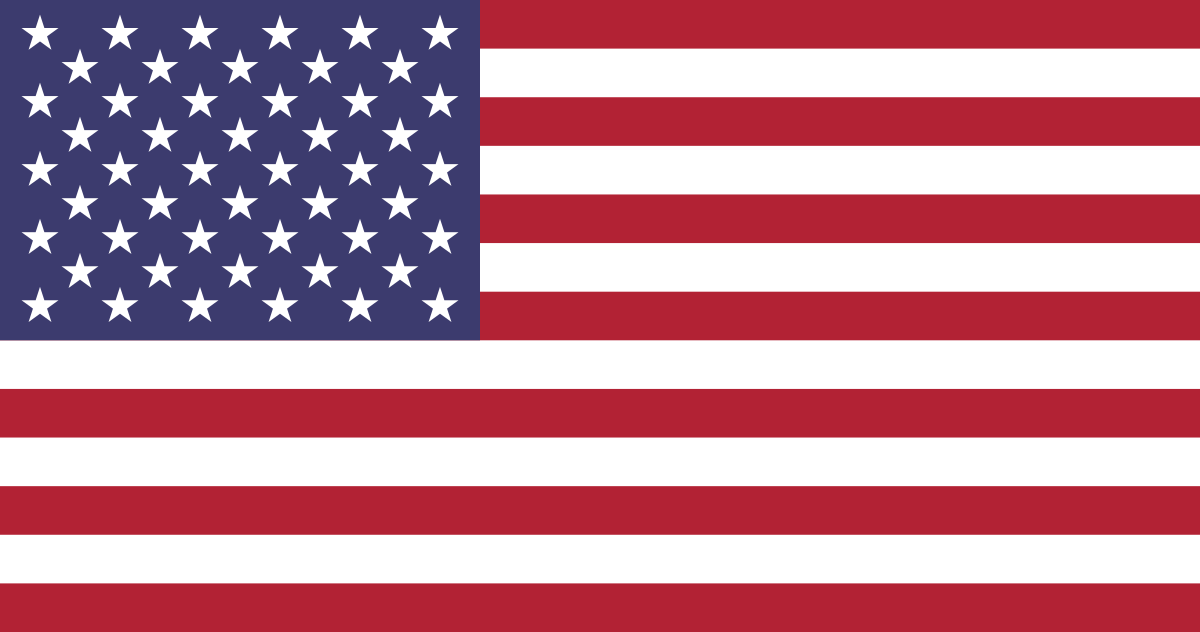 أنا مش معصب !
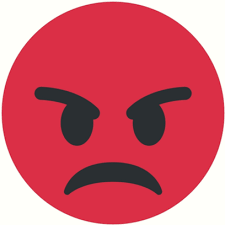 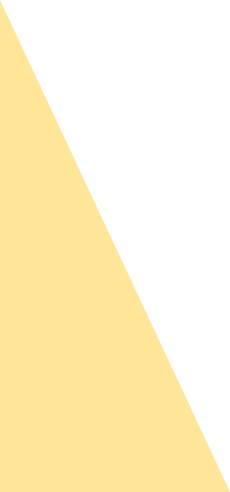 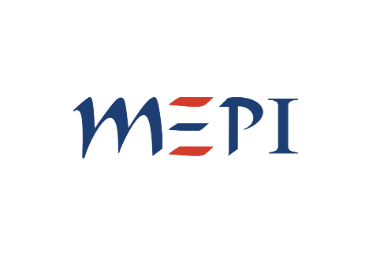 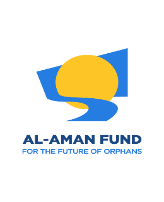 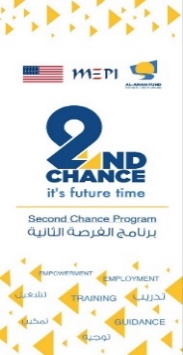 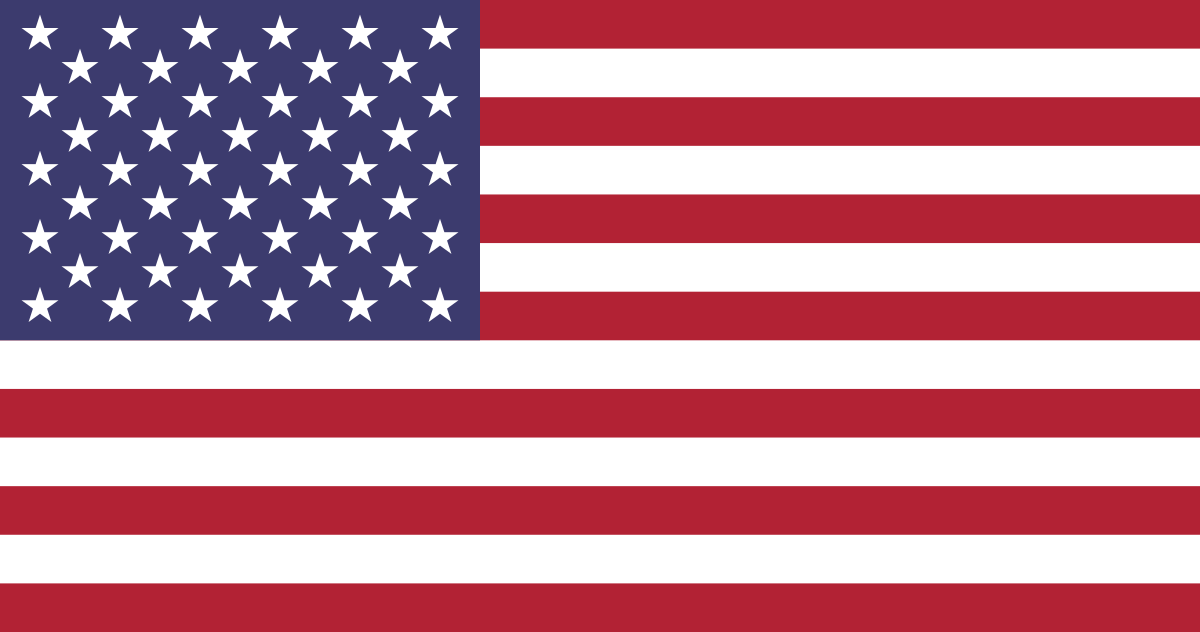 تمرين القصة والإرتجال
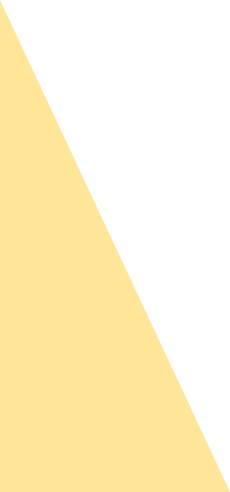 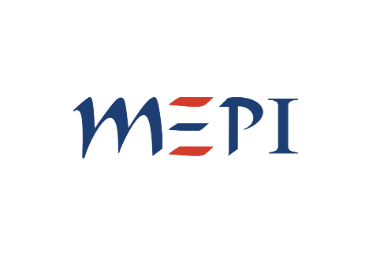 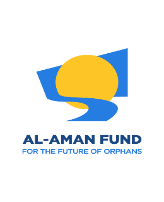 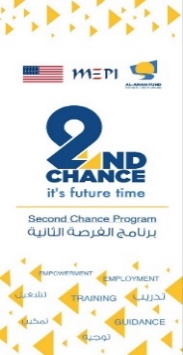 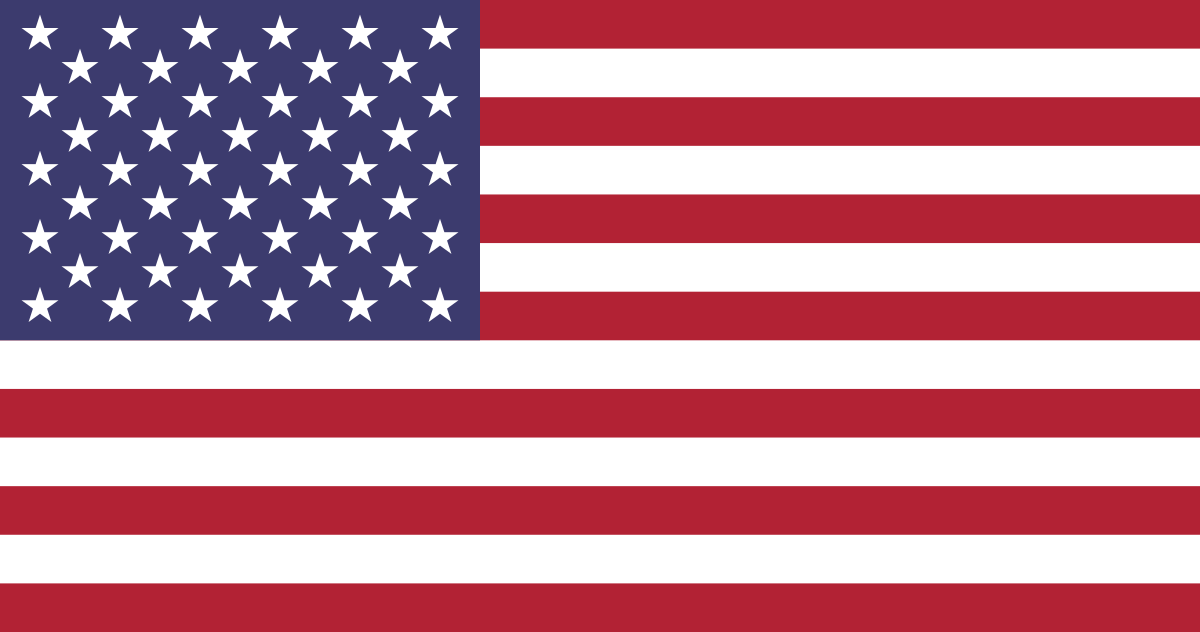 الصوت
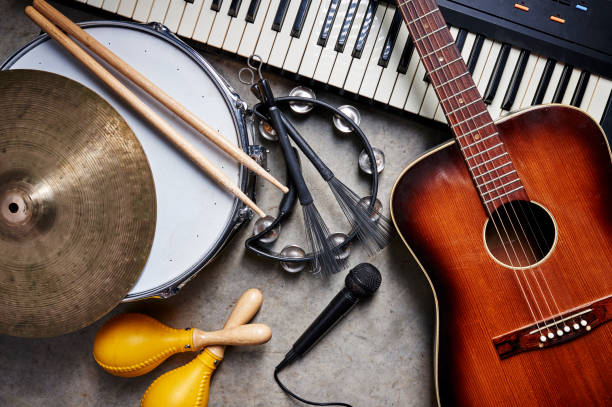 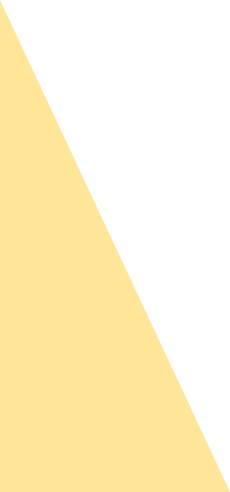 [Speaker Notes: التنوع]
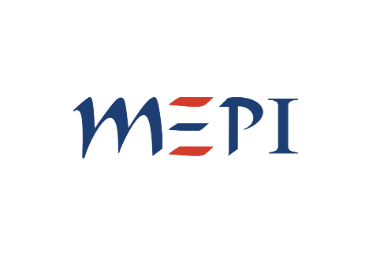 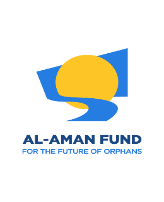 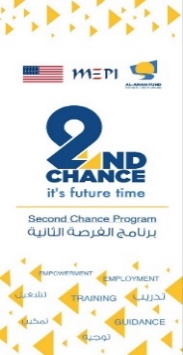 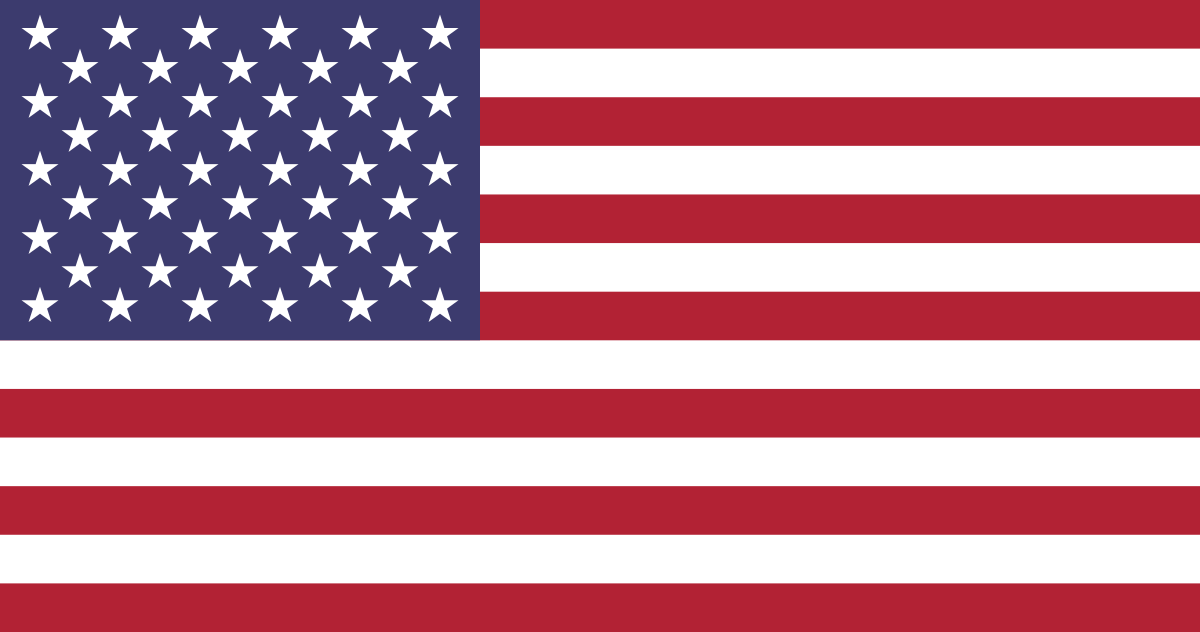 لغة الجسد
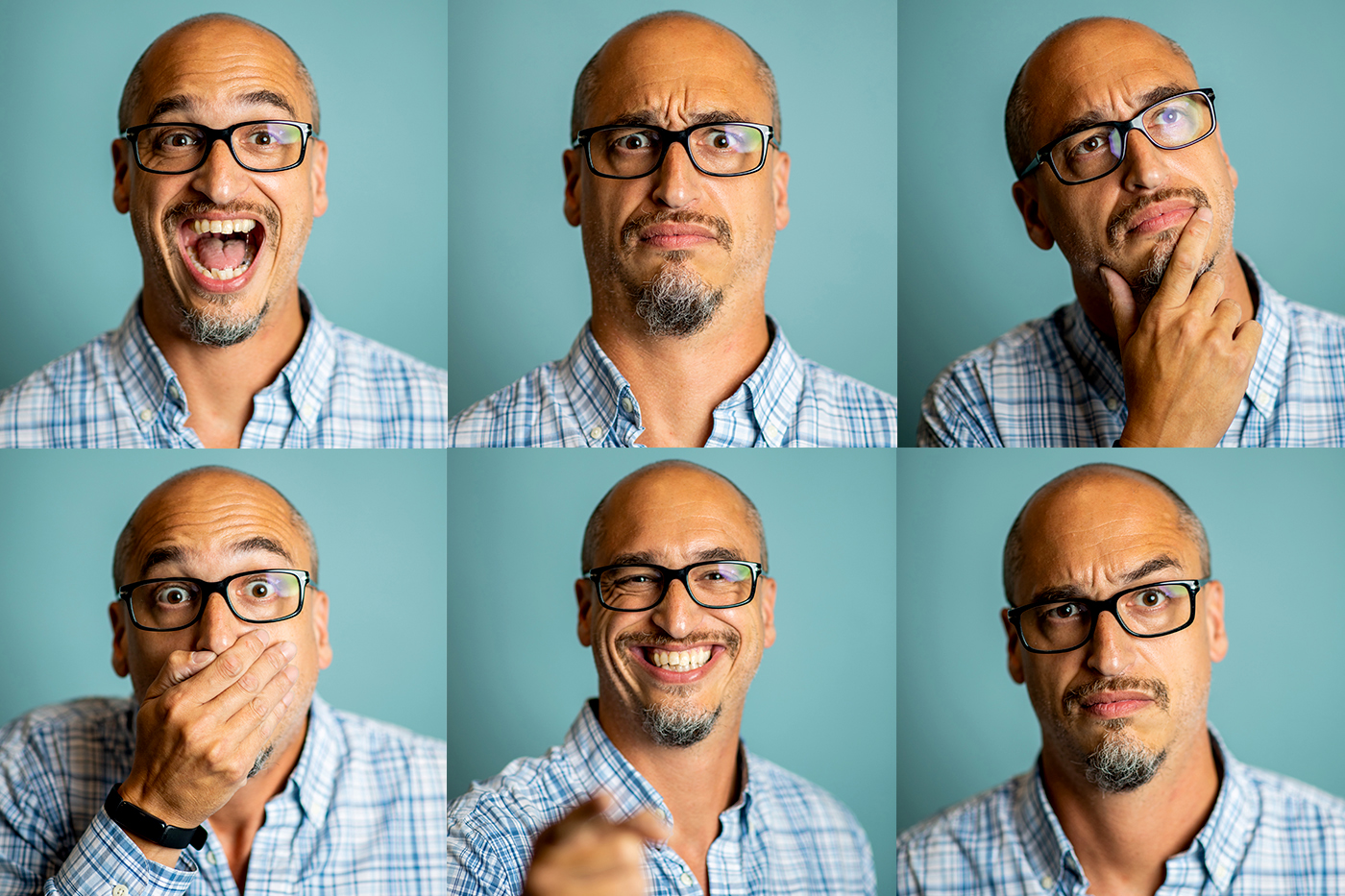 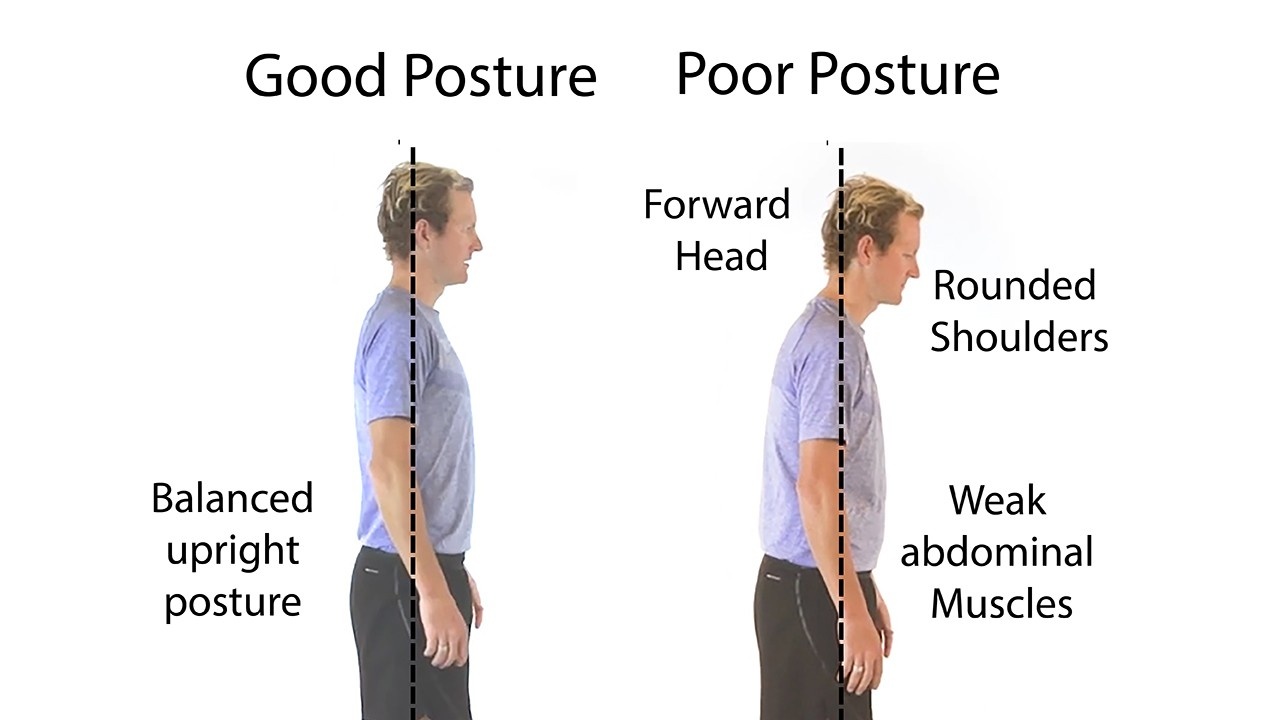 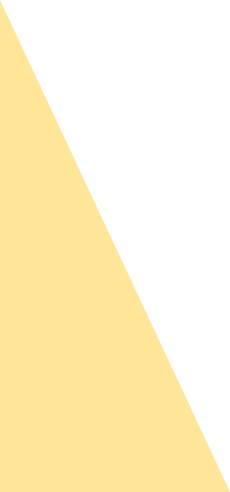 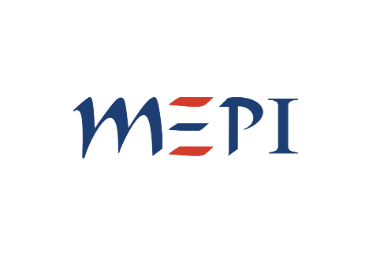 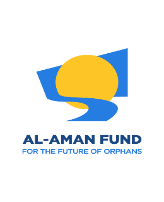 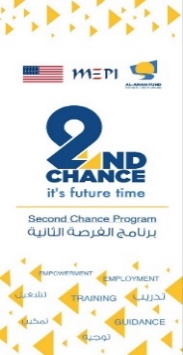 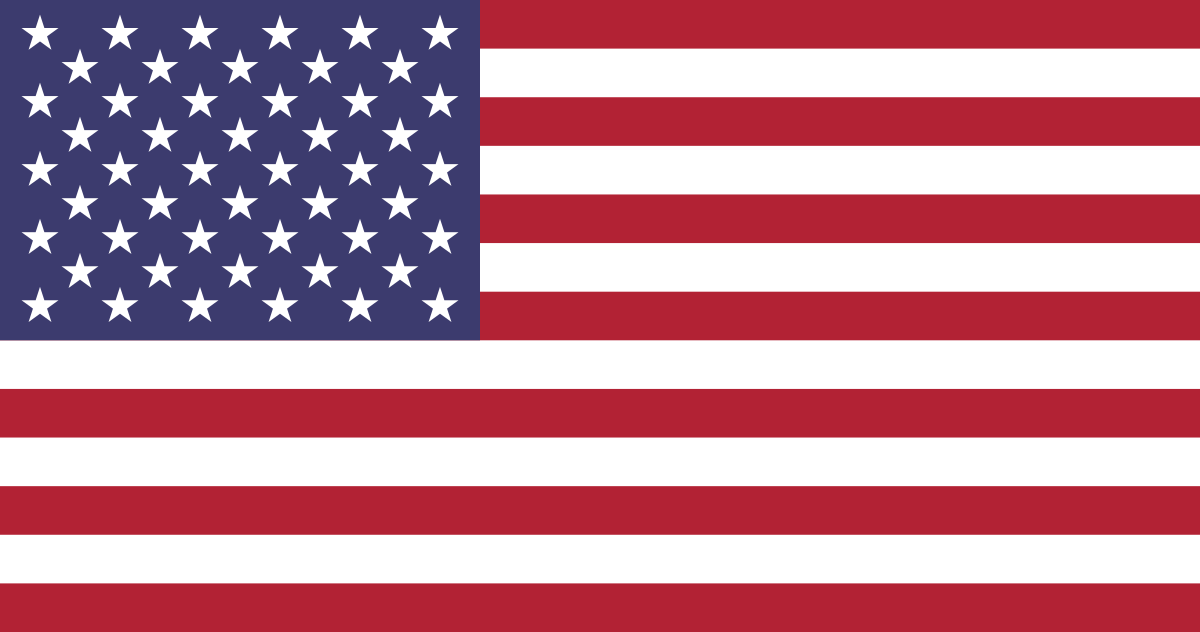 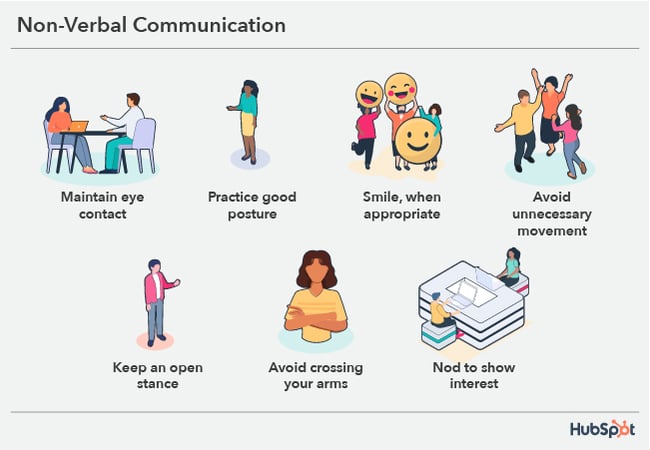 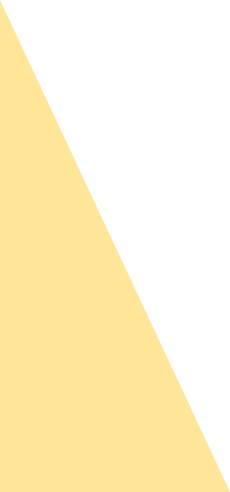 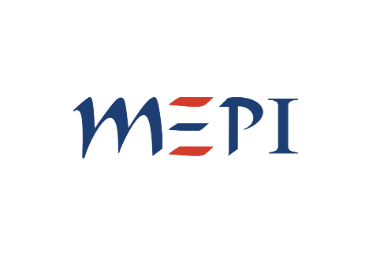 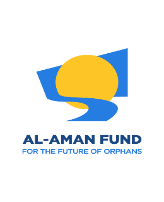 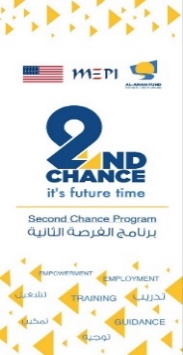 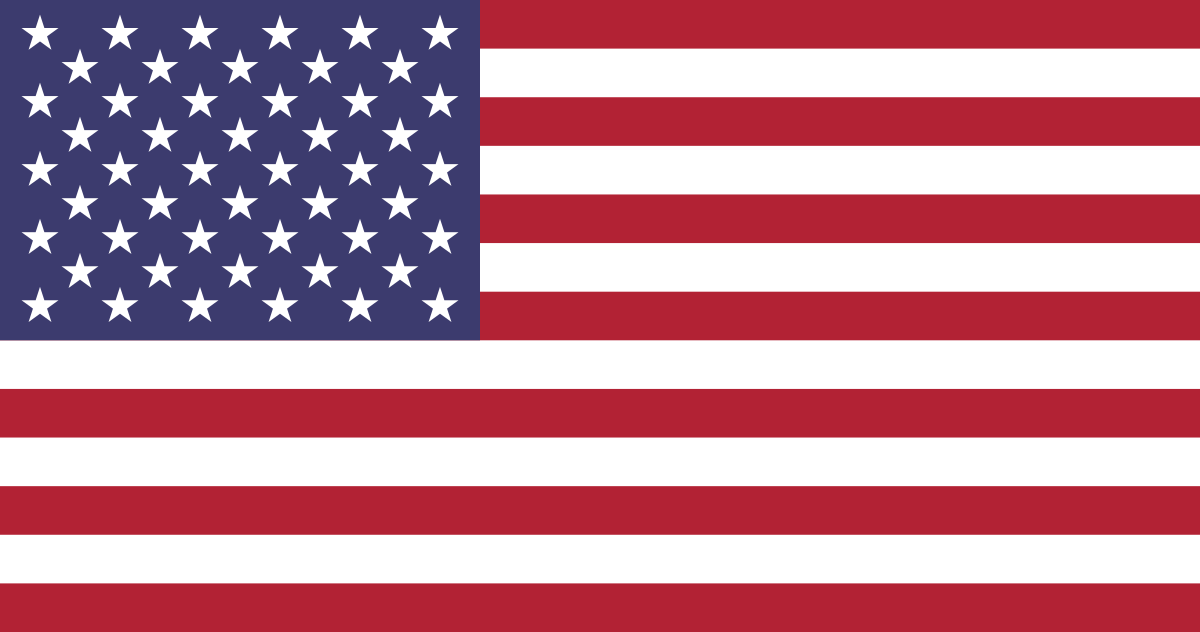 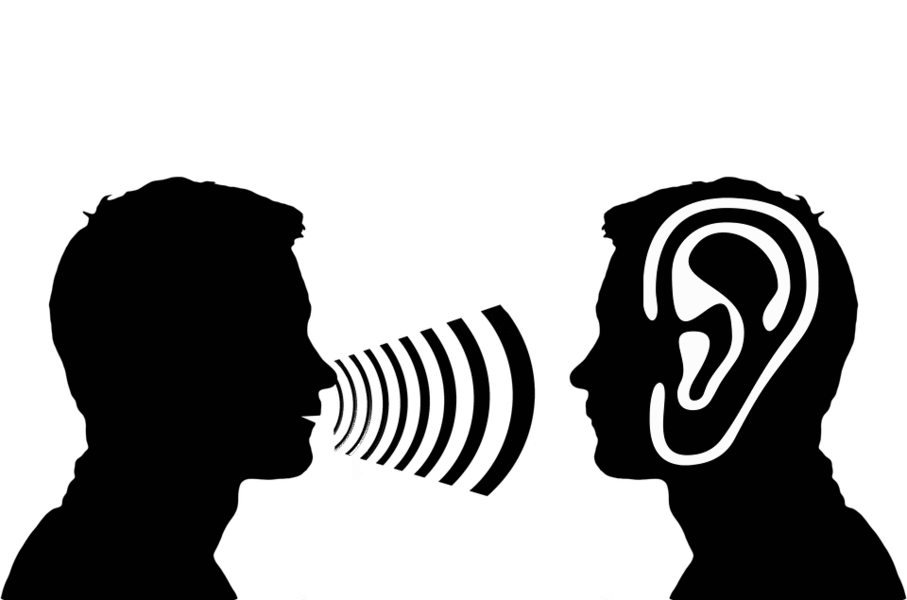 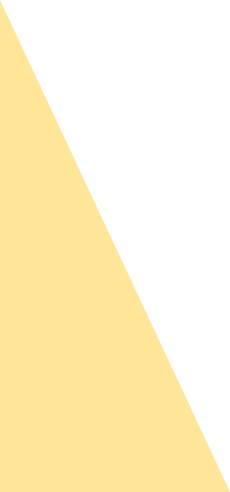 مهارة الإستماع ، والتغذية الراجعة
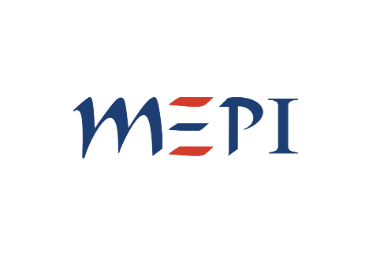 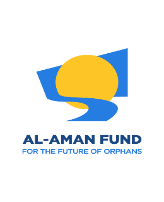 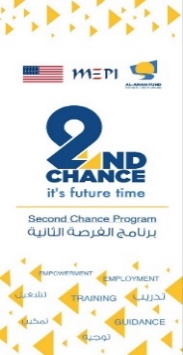 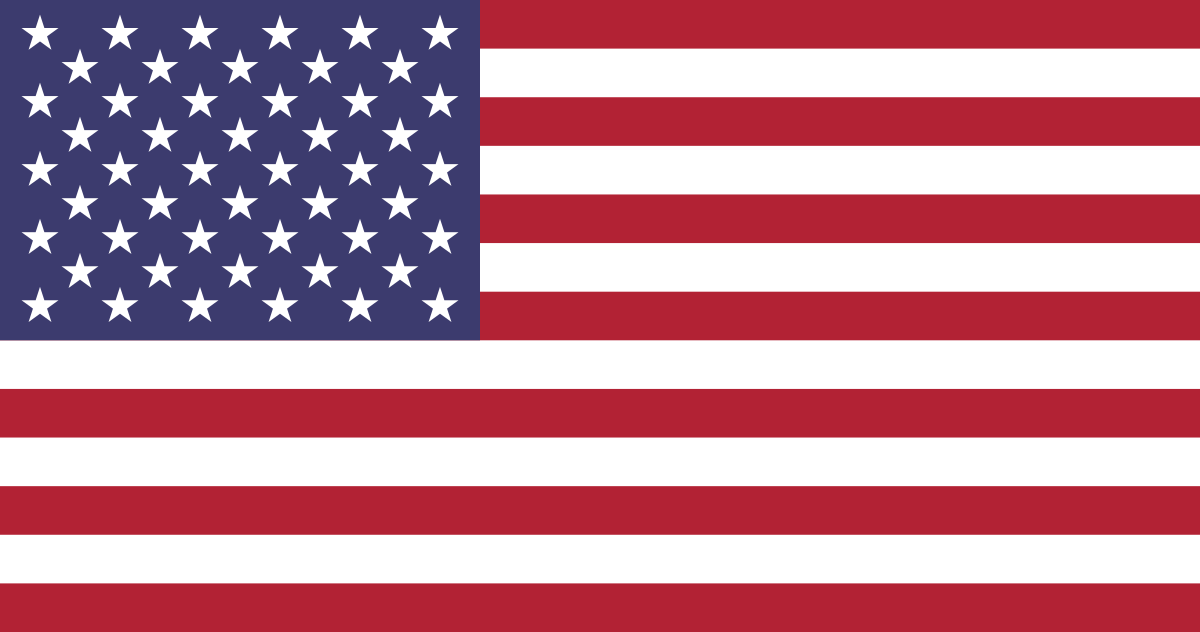 أكمل الجملة التالية:
فن الكلام يبدأ من _____
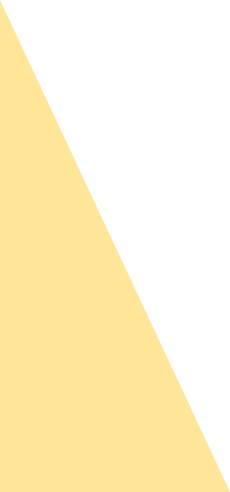 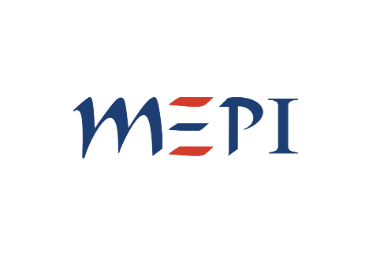 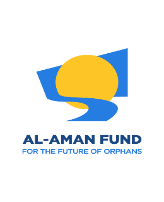 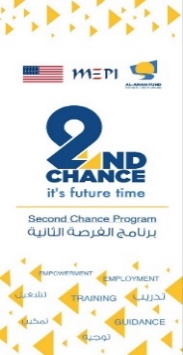 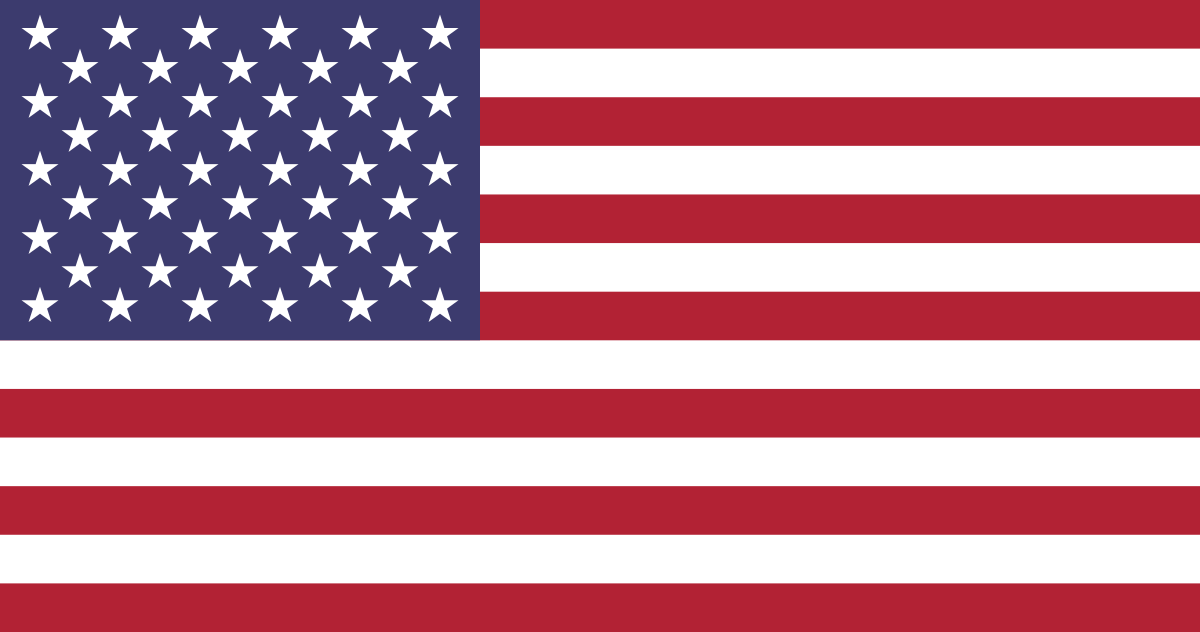 أكمل الجملة التالية:
فن الكلام يبدأ من عدم الكلام !
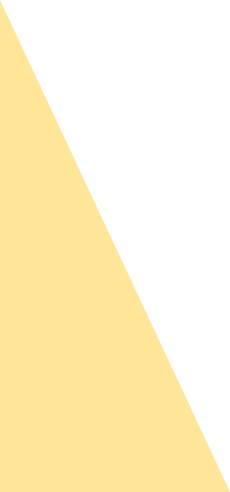 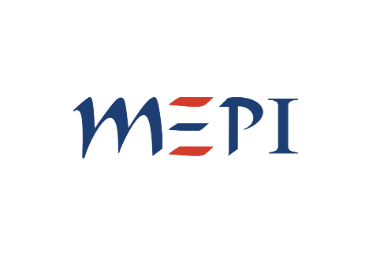 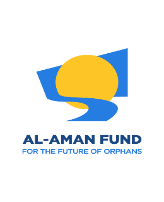 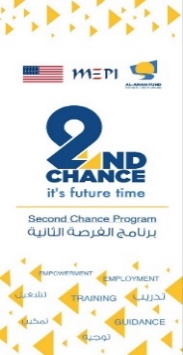 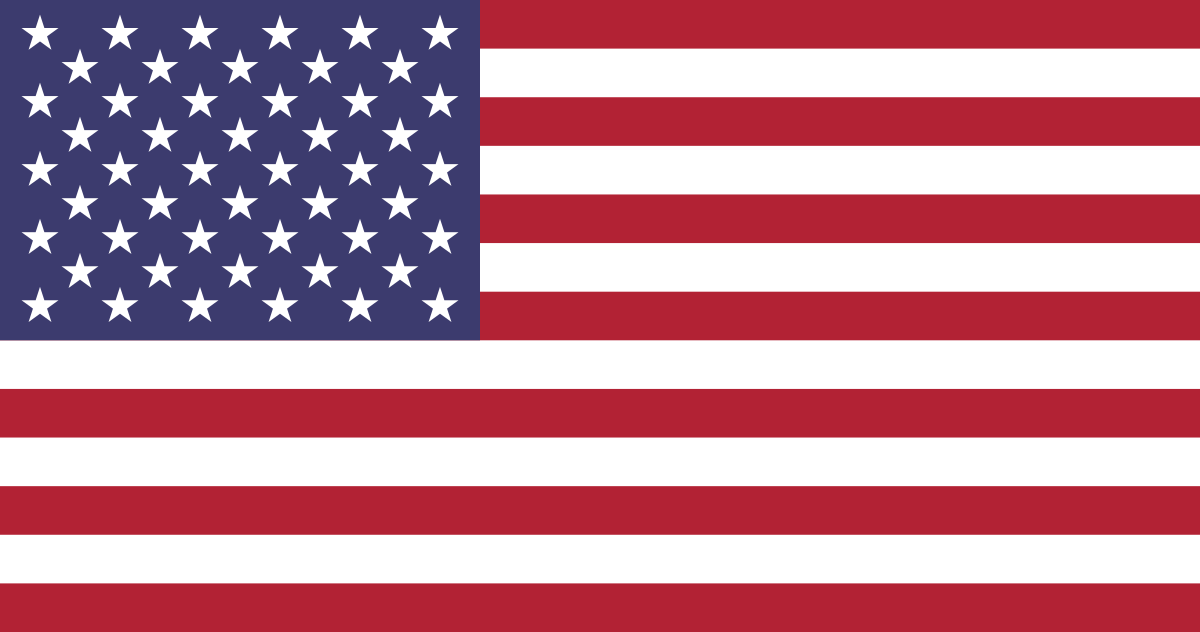 ما هي مهارة الإستماع ؟
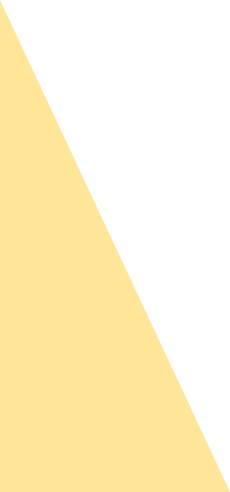 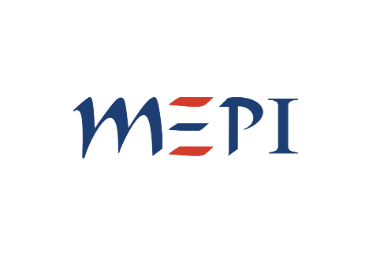 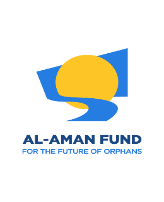 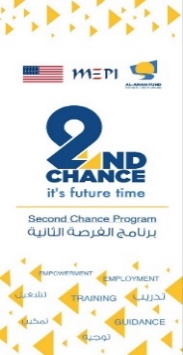 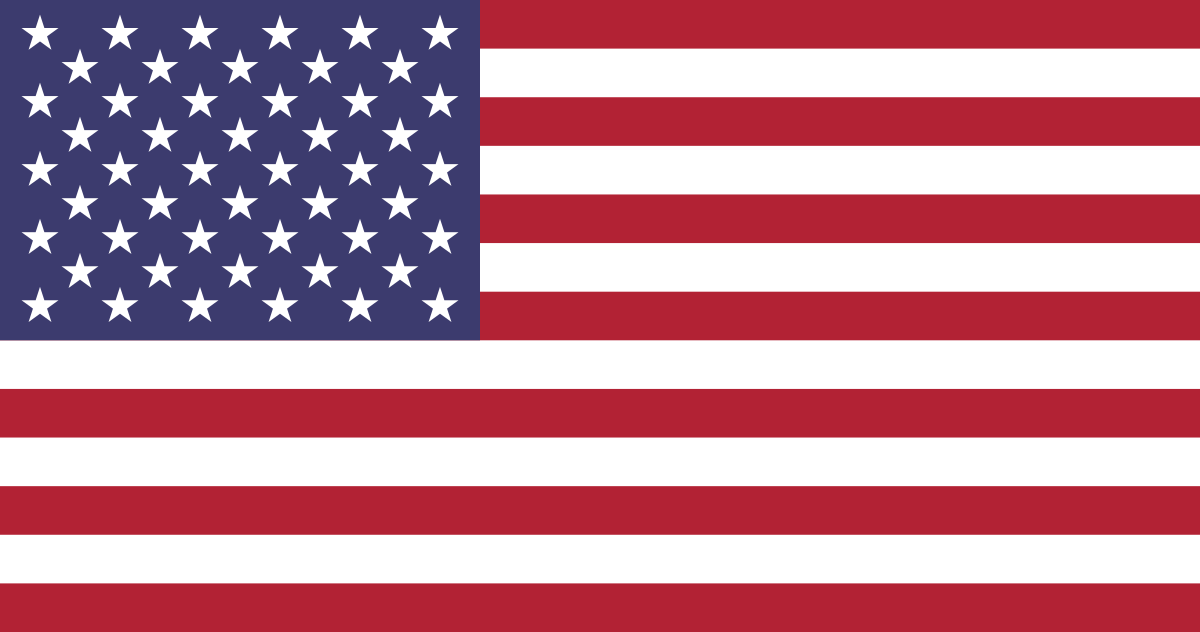 “The biggest communication problem is we do not listen to understand.We listen to reply.”
" أكبر مشكلة في التواصل هي أننا لا نستمع لنفهم.
نحن نستمع لنرد "

ستيفن كوفي
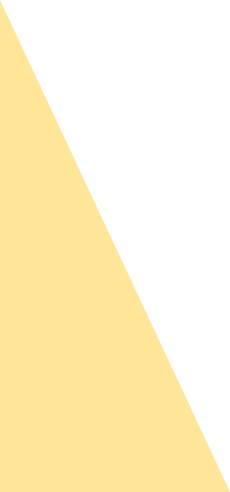 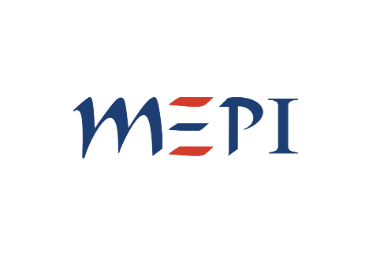 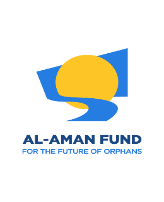 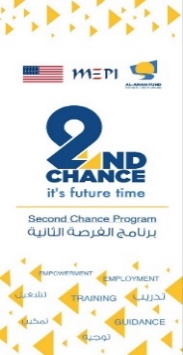 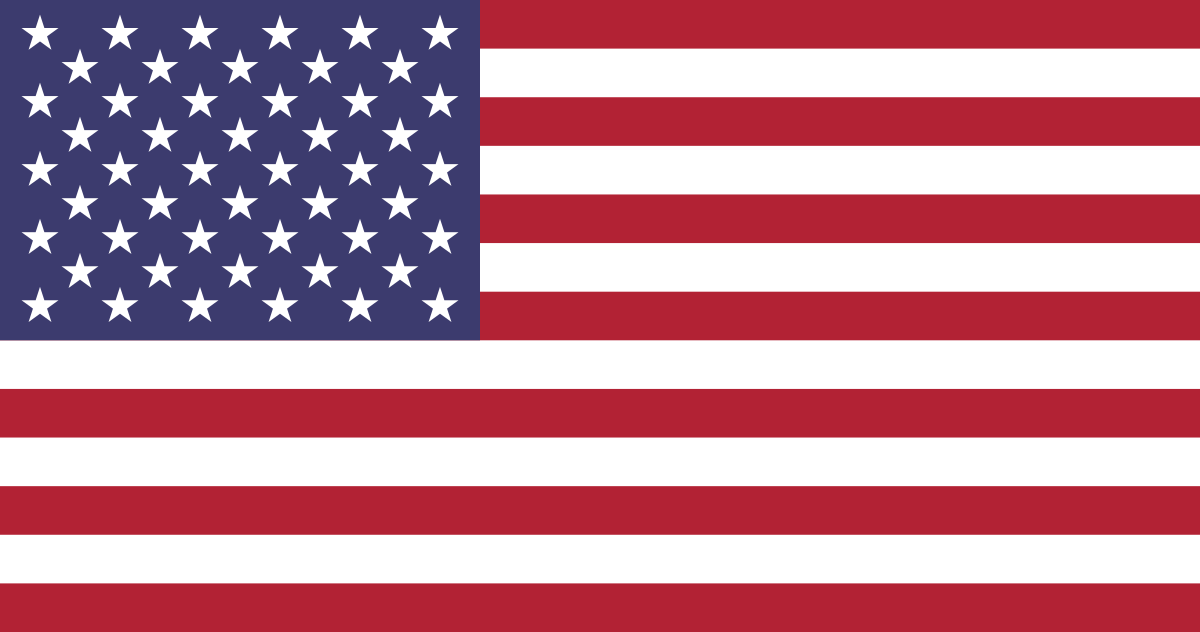 تذكّر انه الصح متعدد !
كيف يعني ؟ تعالوا نحضر الفيديو.
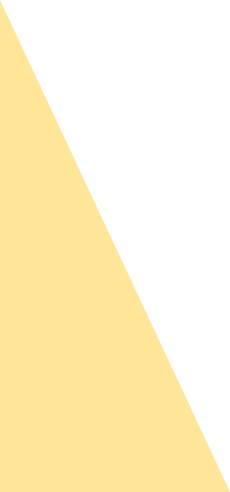 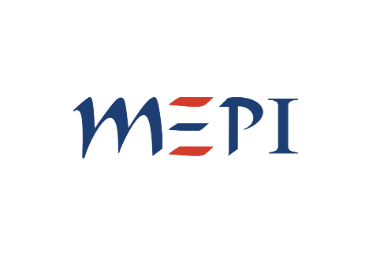 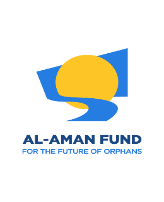 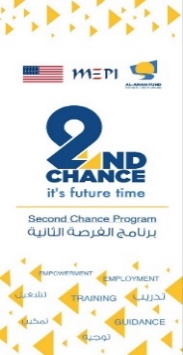 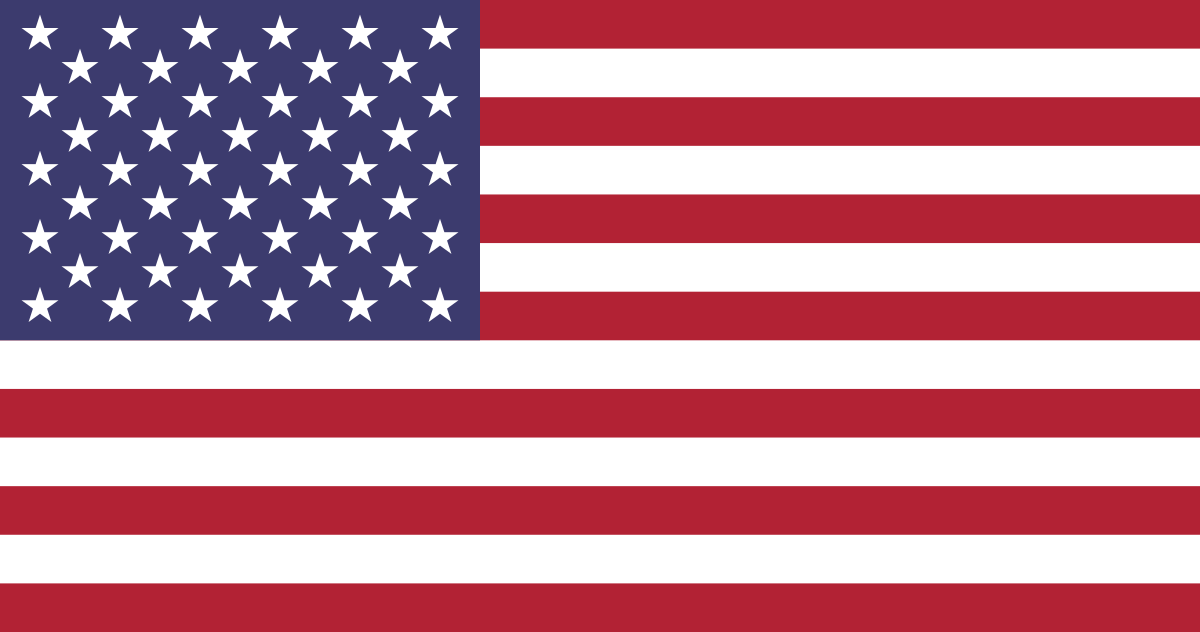 فيديو
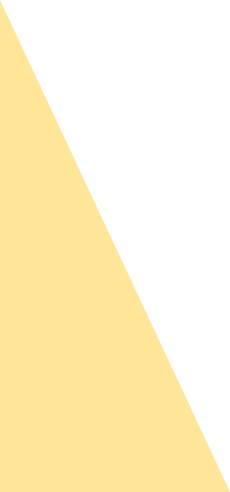 [Speaker Notes: فيديو الصف]
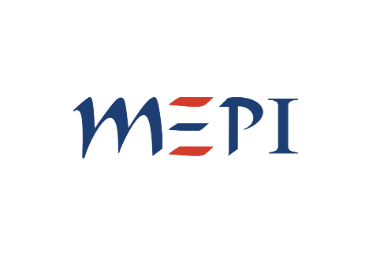 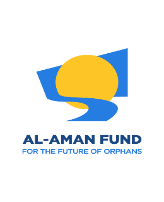 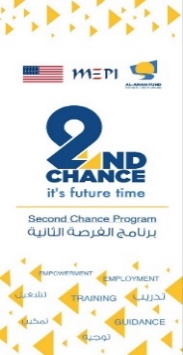 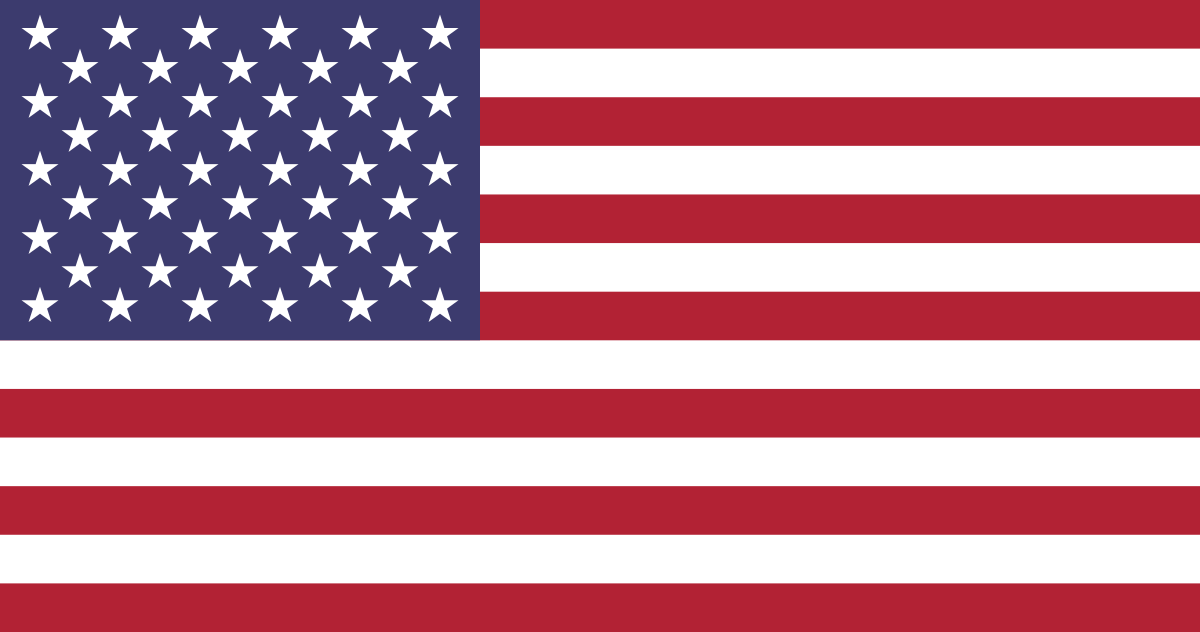 تمرين الإستماع.
إحكي لمدة دقيقتين:  موقف صار معك - هواية – مهارة عندك – إشي بتحبه – إشي ما بتحبه .. الخ
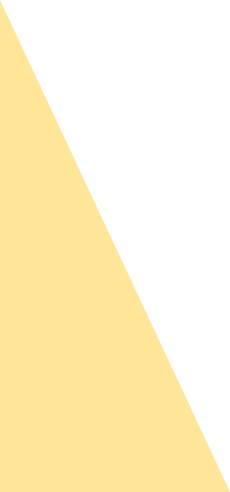 [Speaker Notes: تمرين الإستماع وتبديل الأدوار]
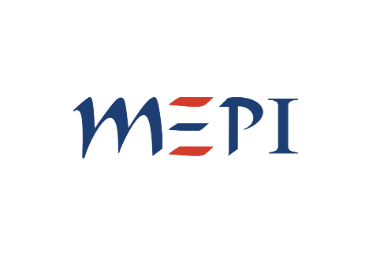 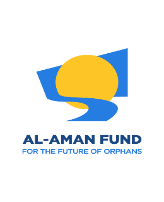 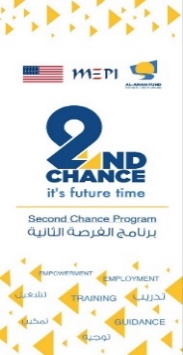 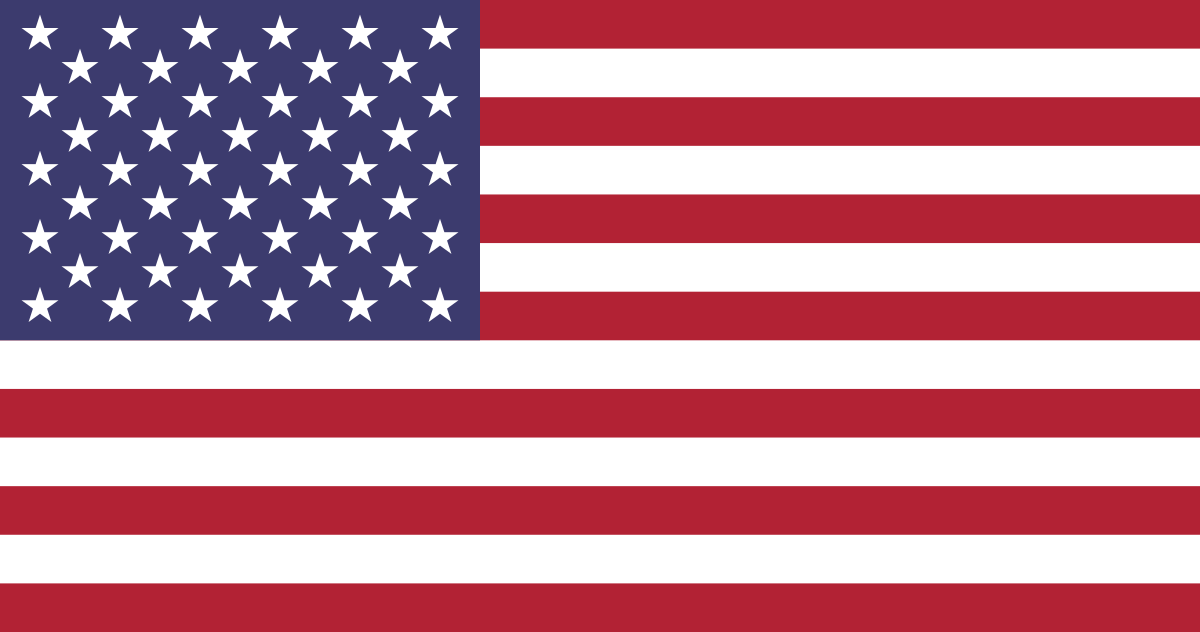 التغذية الراجعة
Feedback
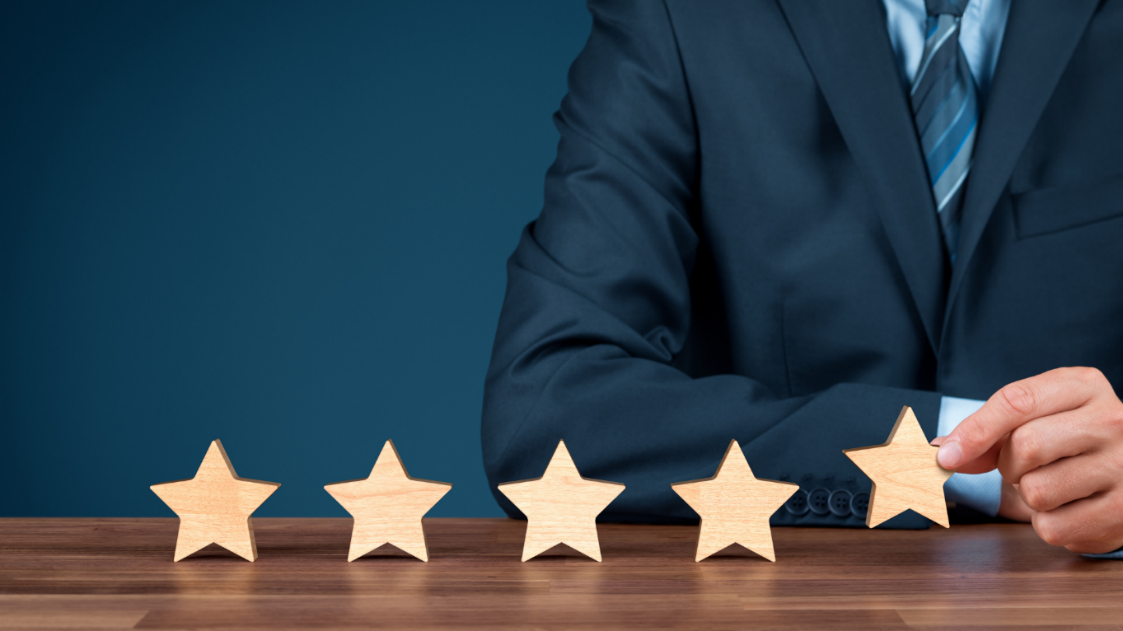 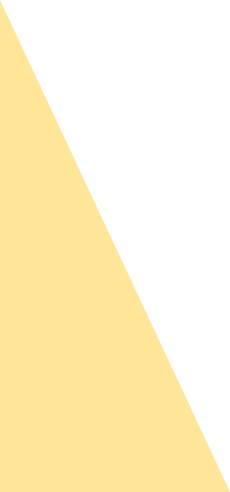 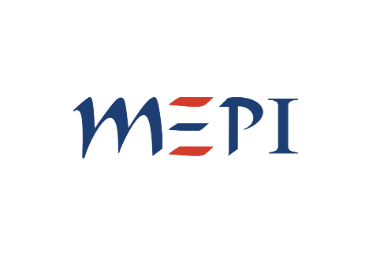 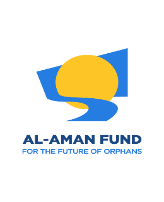 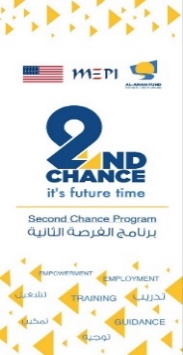 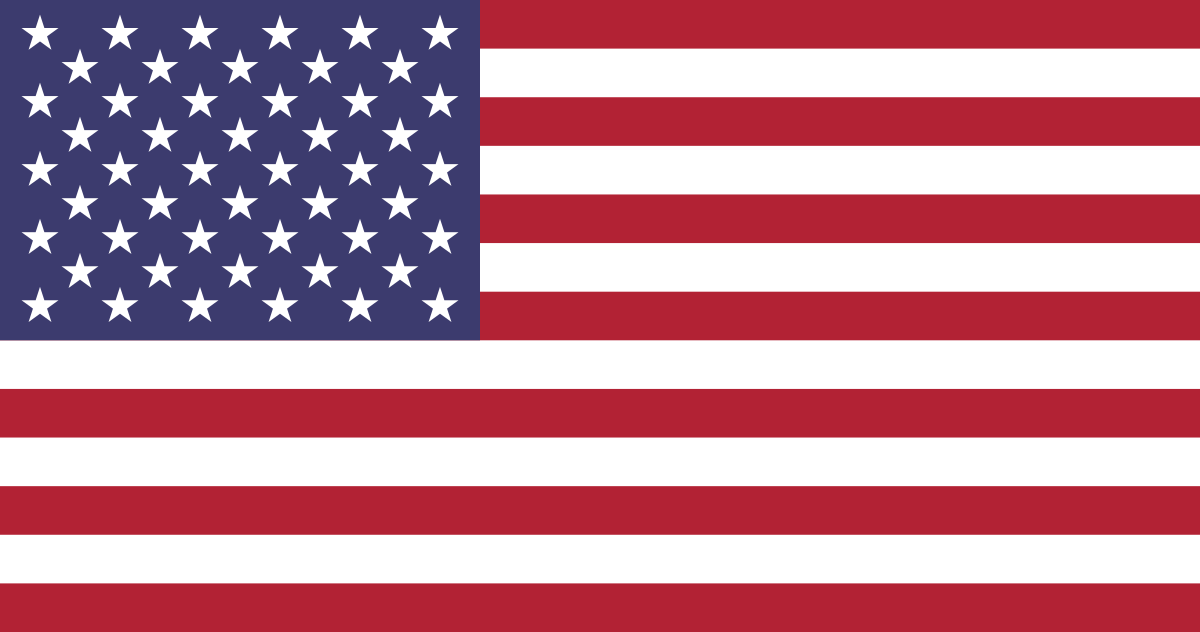 التغذية الراجعة ببساطة هي ردة فعل واستجابة اتجاه قول، فعل، انجاز .. الخ.
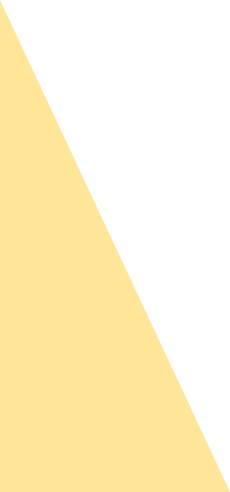 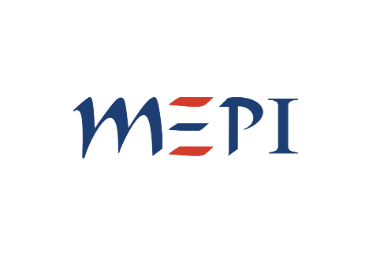 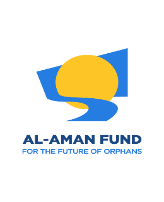 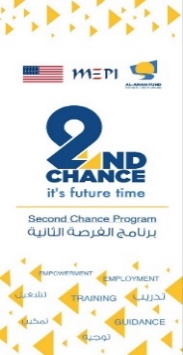 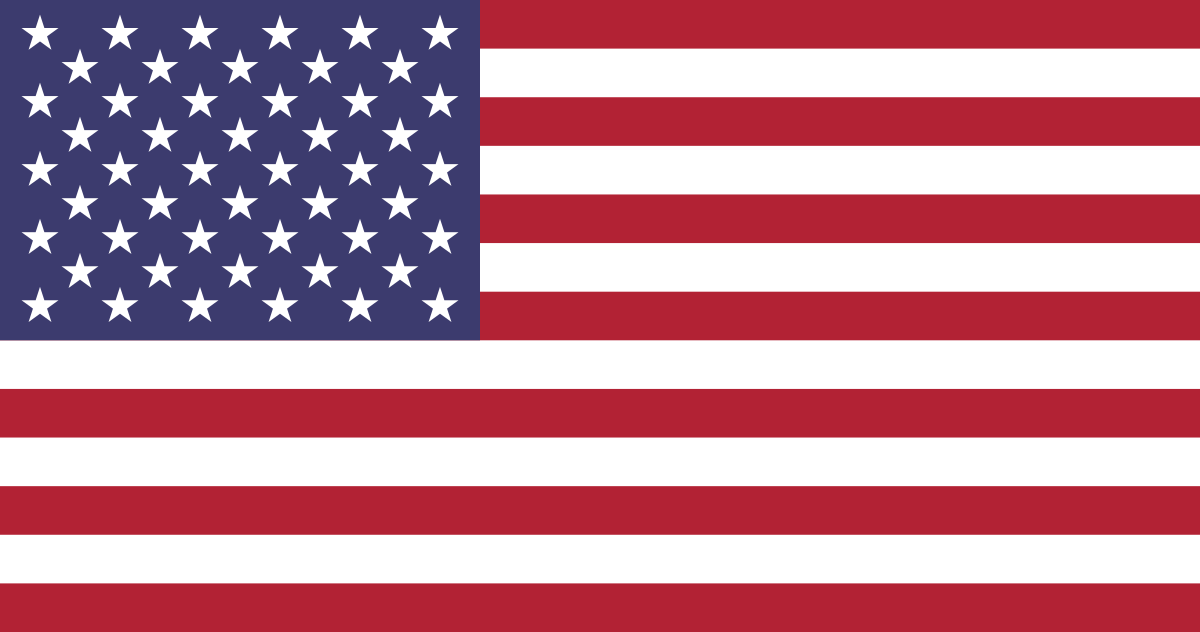 إعطاء تغذية راجعة
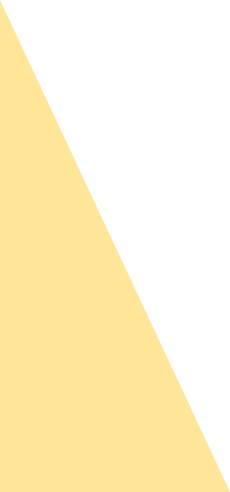 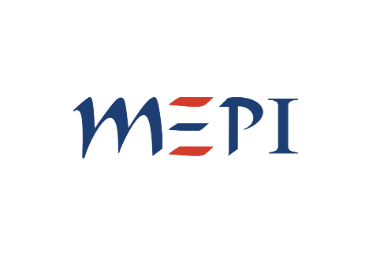 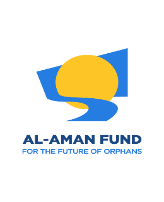 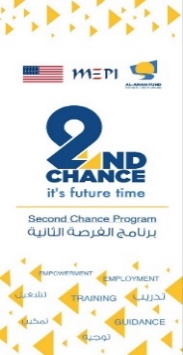 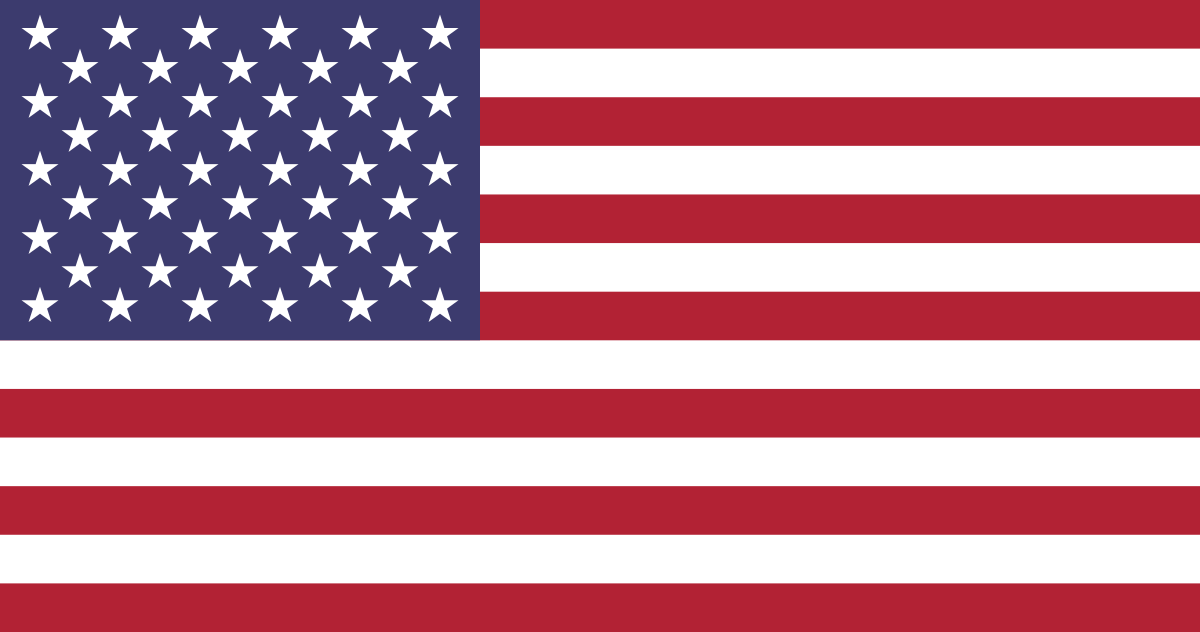 وتذكّر قاعدة الشطيره
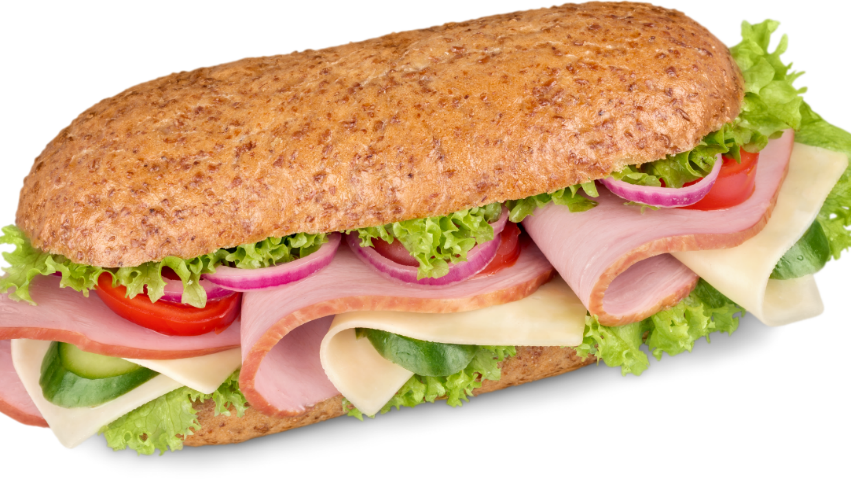 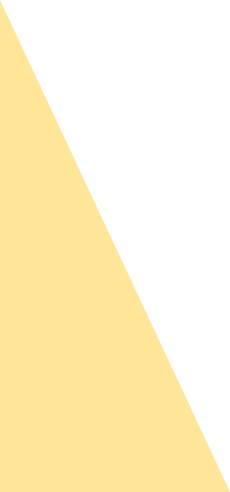 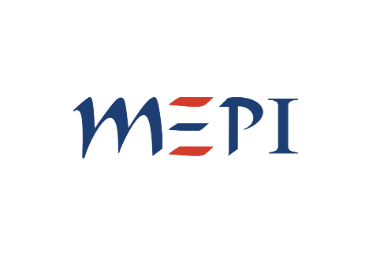 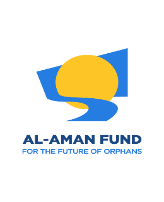 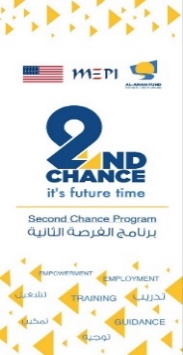 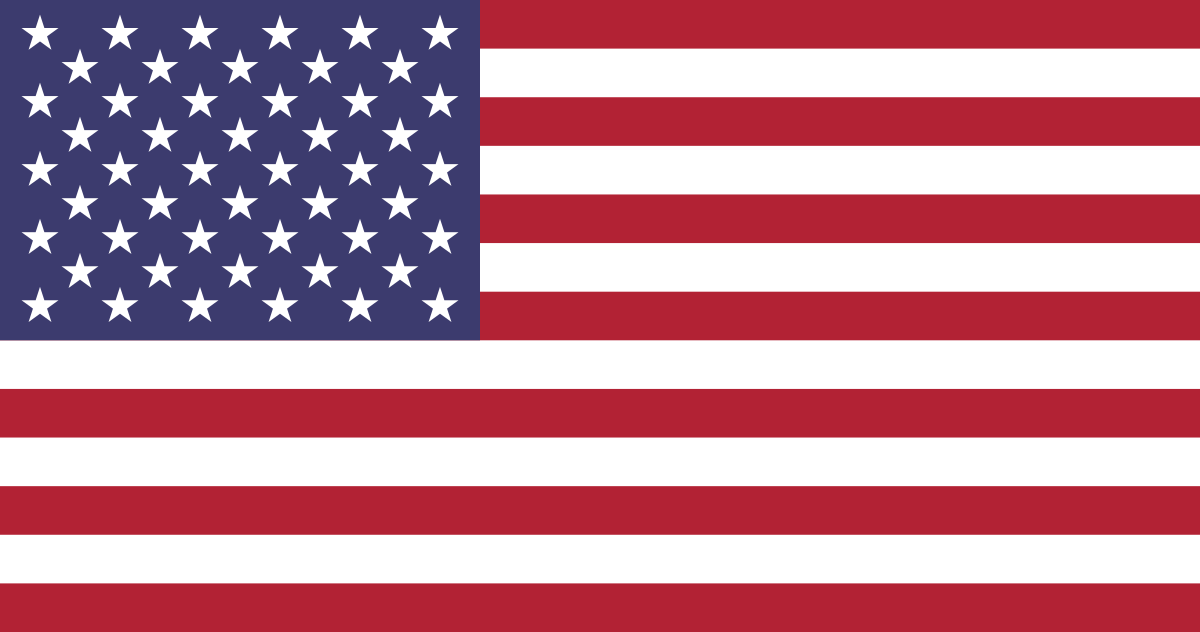 و				AND
لكن				BUT
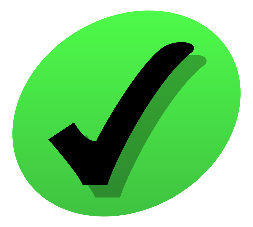 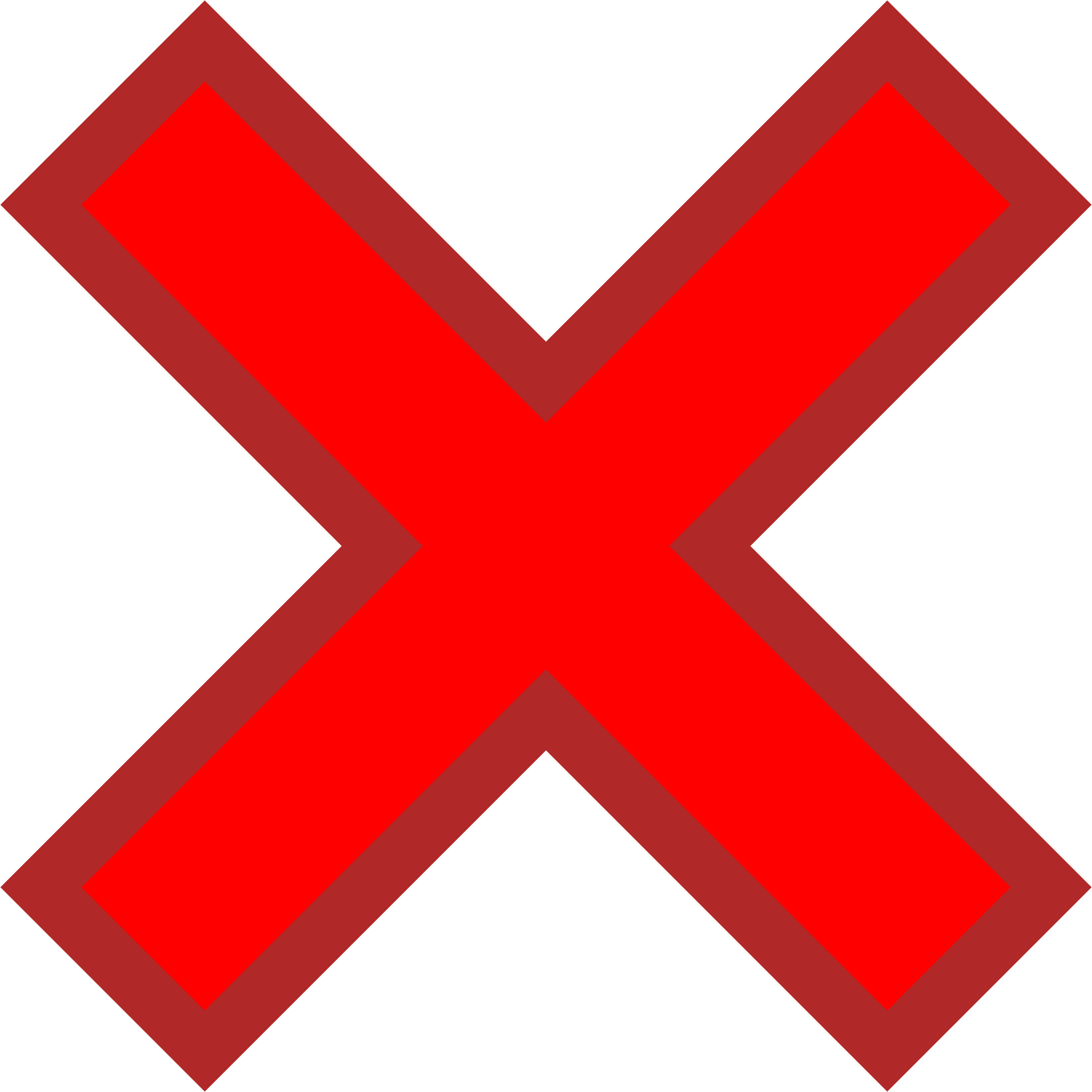 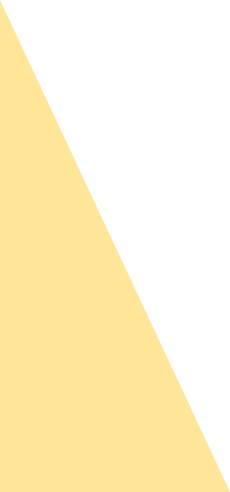 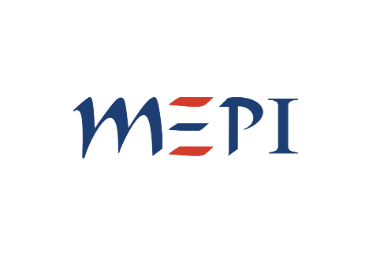 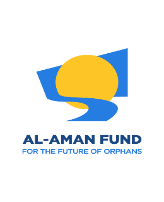 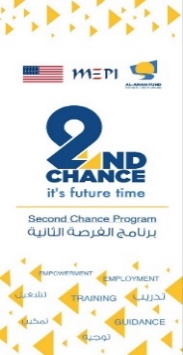 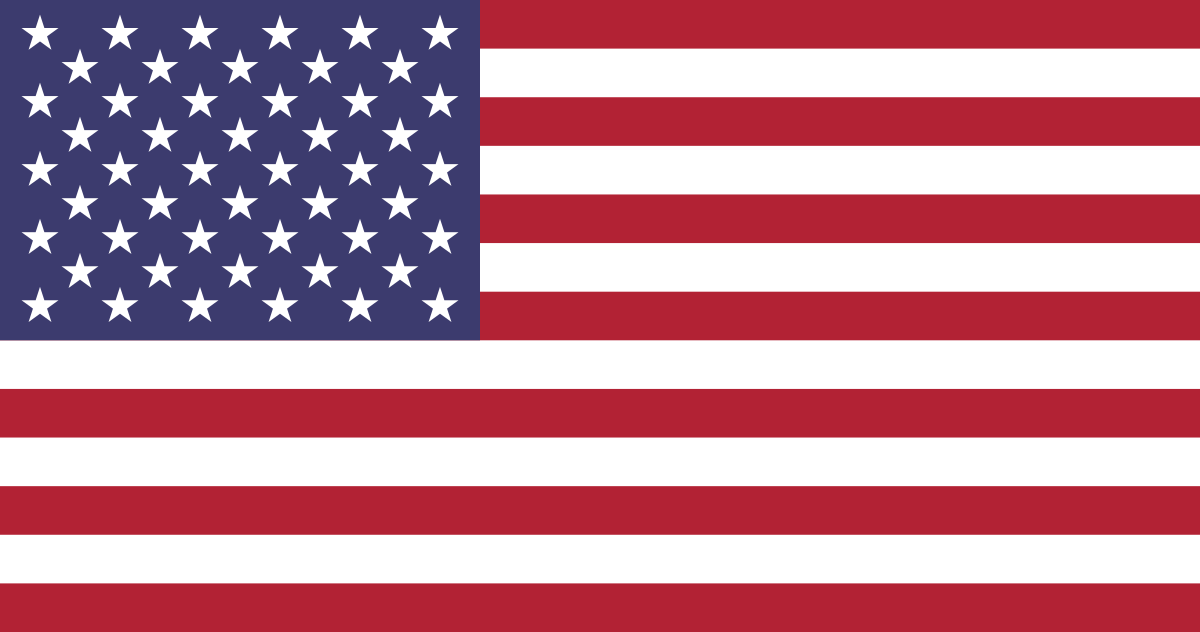 متى كانت آخر مرة قام أحدهم بتزويدك بتغذيه راجعه؟
كيف شعرت؟ ولماذا؟
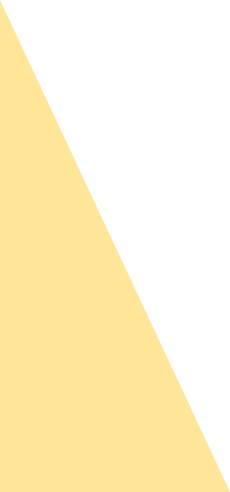 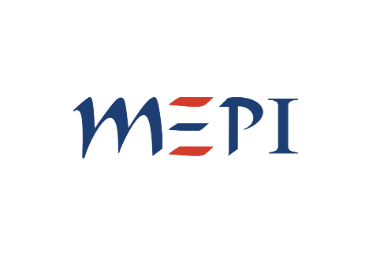 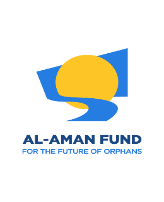 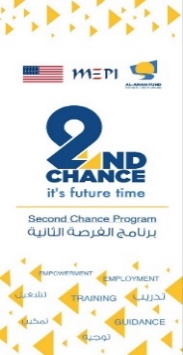 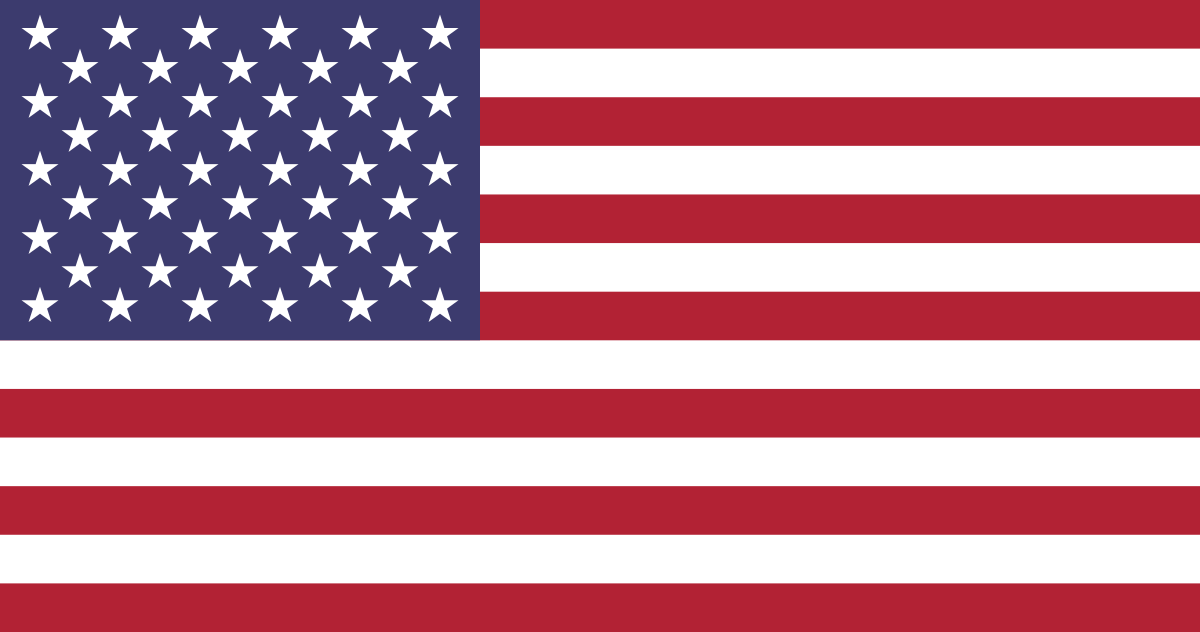 كيف أتصرف عندما اتلقى تعليق Feedback سلبي؟
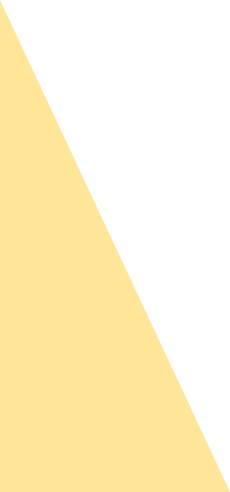 [Speaker Notes: عقلية النمو]
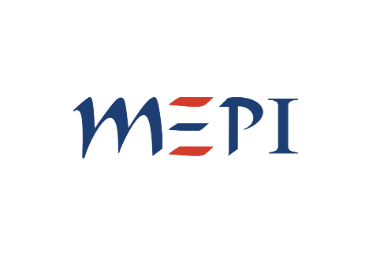 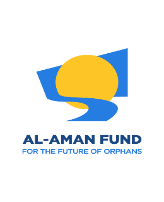 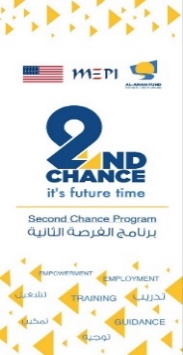 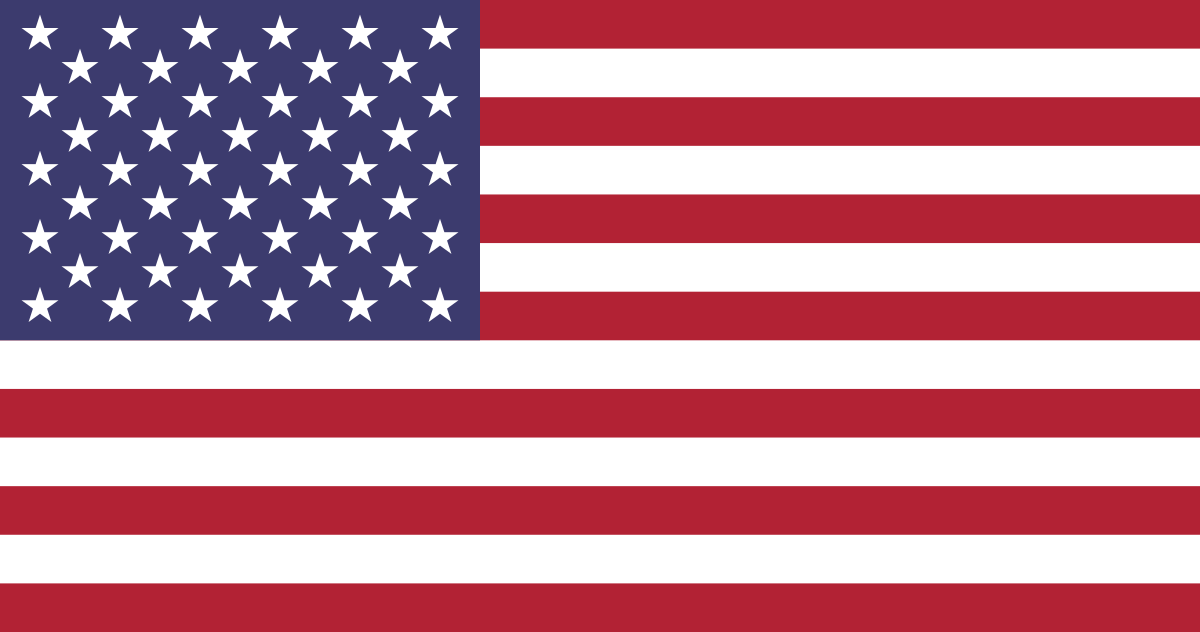 تمرين التغذية الراجعة
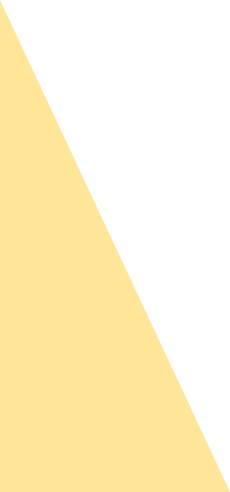 [Speaker Notes: رأيك بالرسمة]
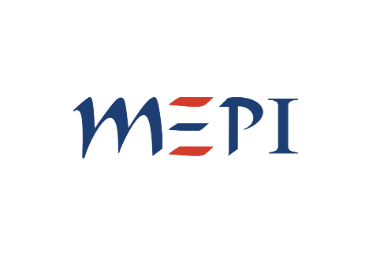 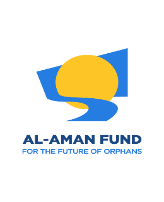 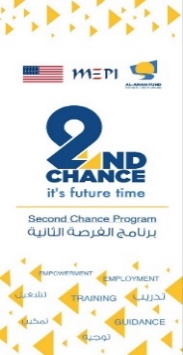 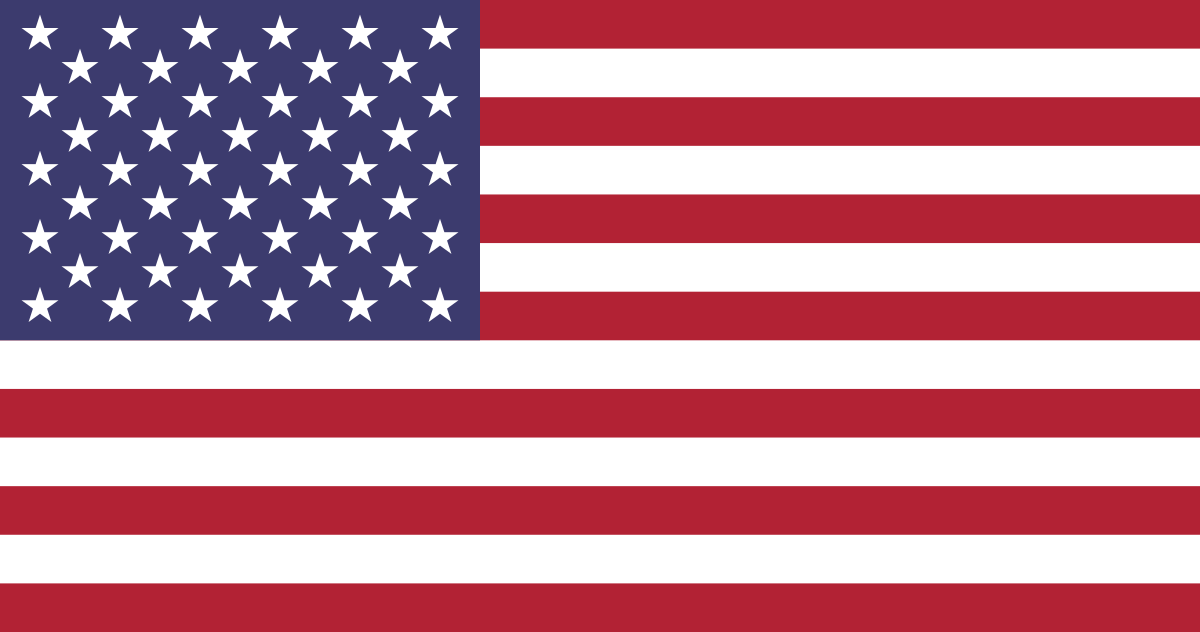 من 1 الى 10 ما هي الدرجة التي تعطيها لنفسك بخصوص مهارات التواصل ؟
ما الأشياء التي يجب عليك تطويرها ؟
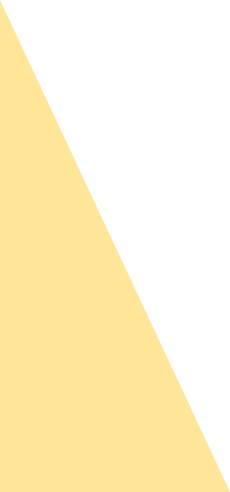 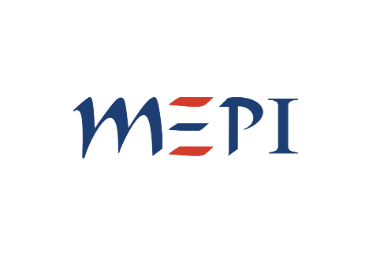 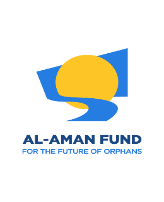 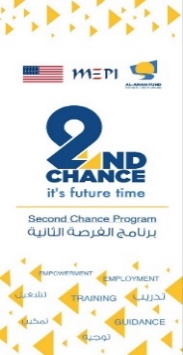 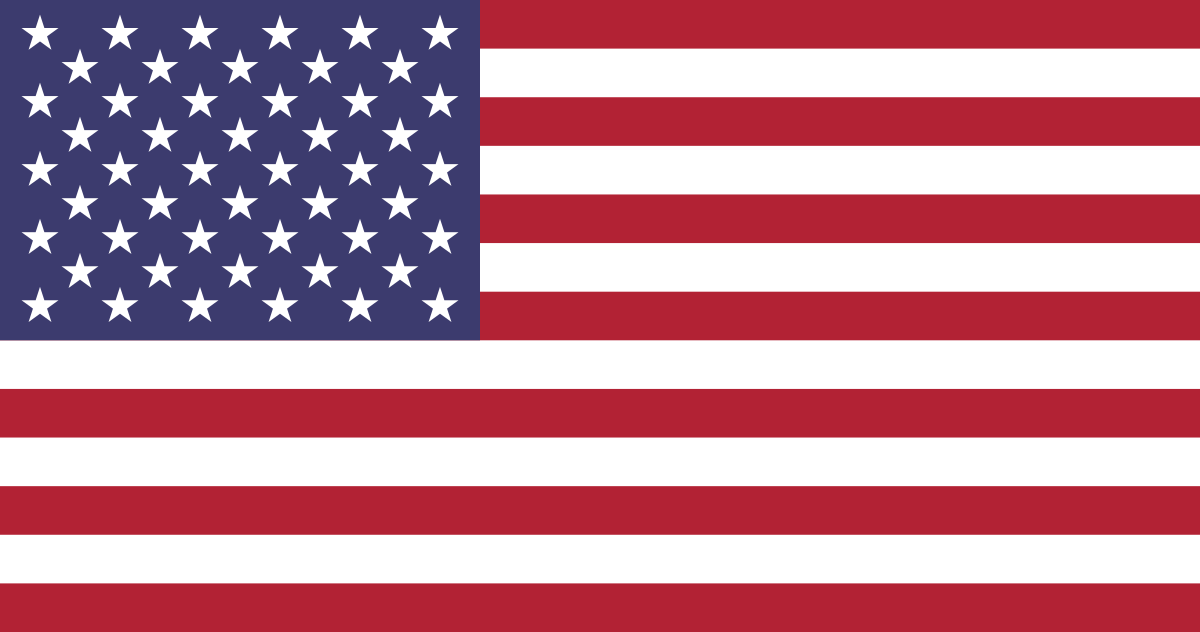 Q & A
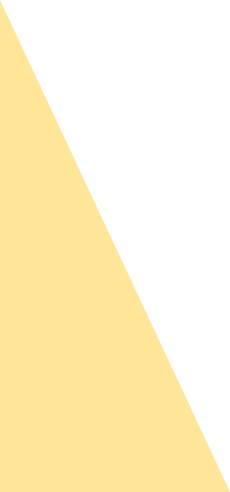 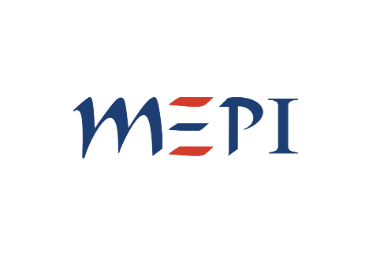 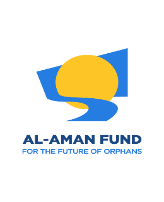 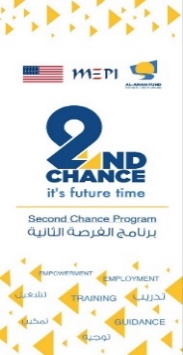 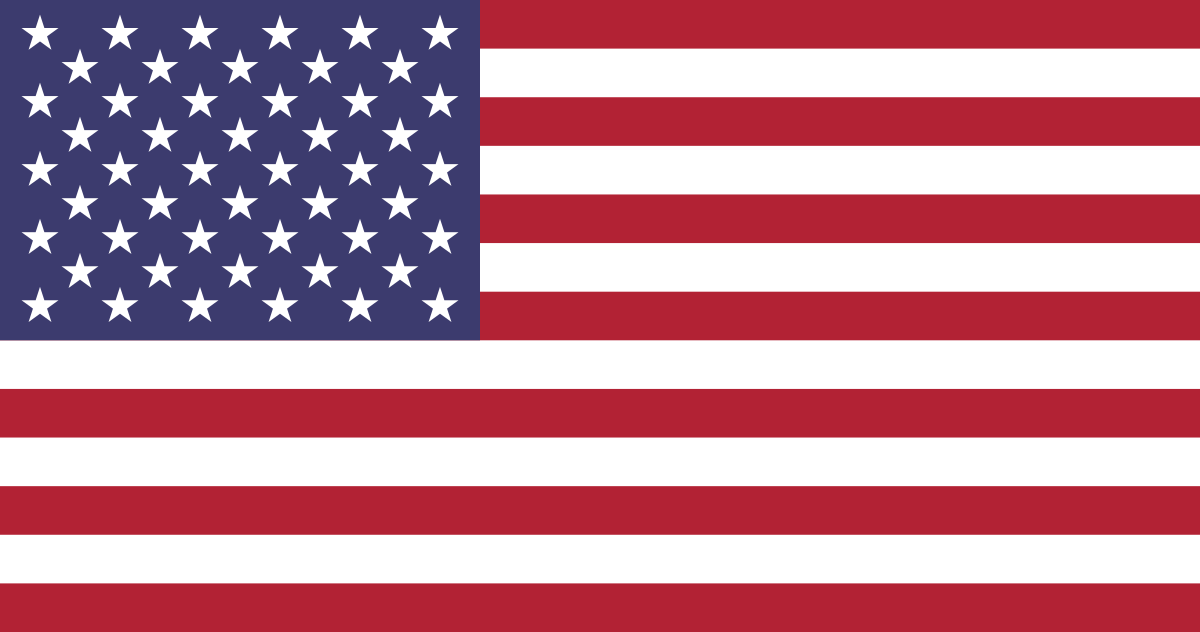 Thank You …
شكرا جزيلا
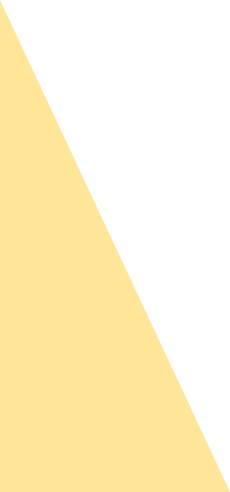